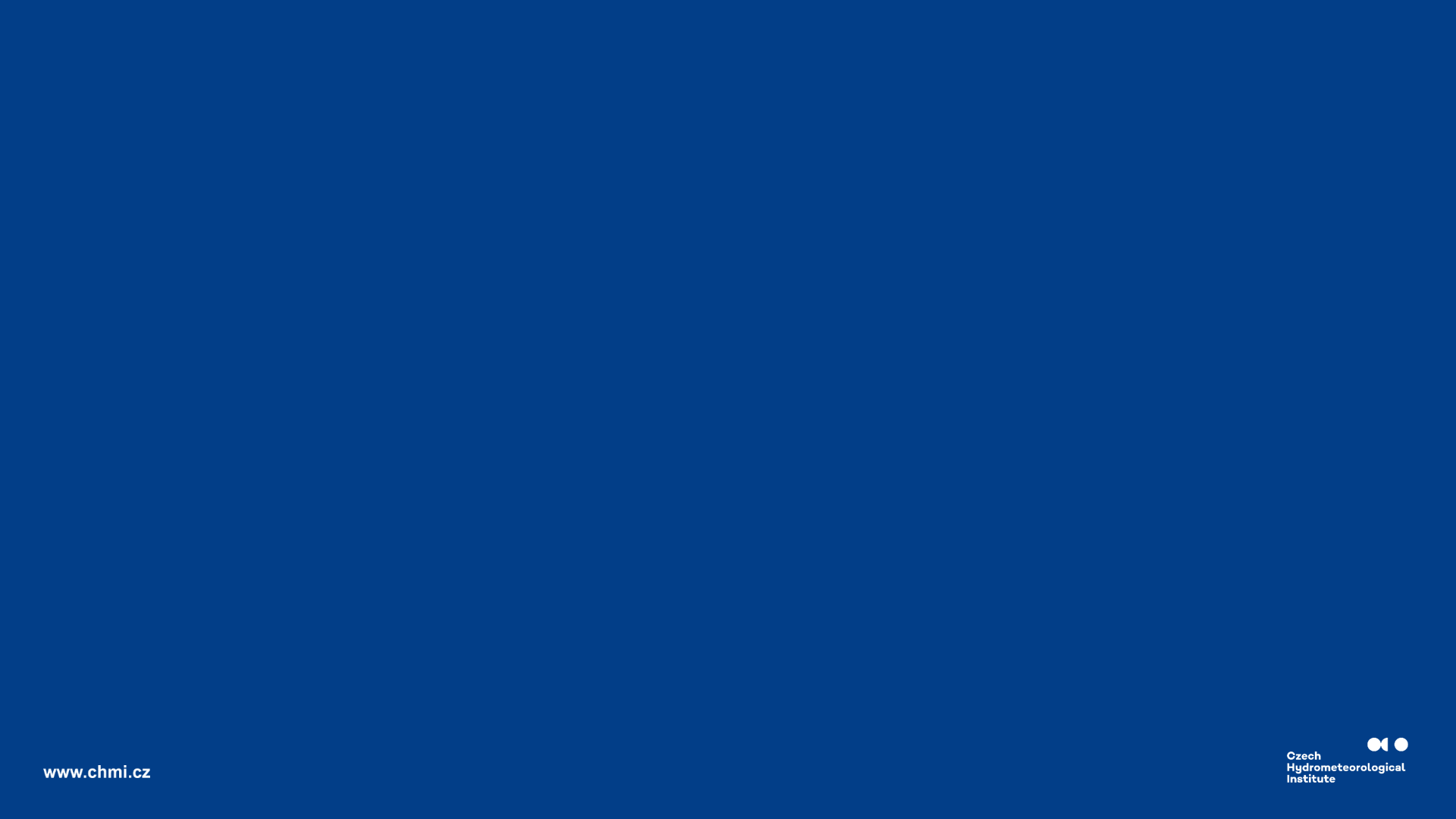 CONVECTIVE STORMS FROM SATELLITES (1)
Martin Setvák  	
martin.setvak@chmi.cz


Czech Hydrometeorological Institute,  Satellite department
version:   2025-04-27
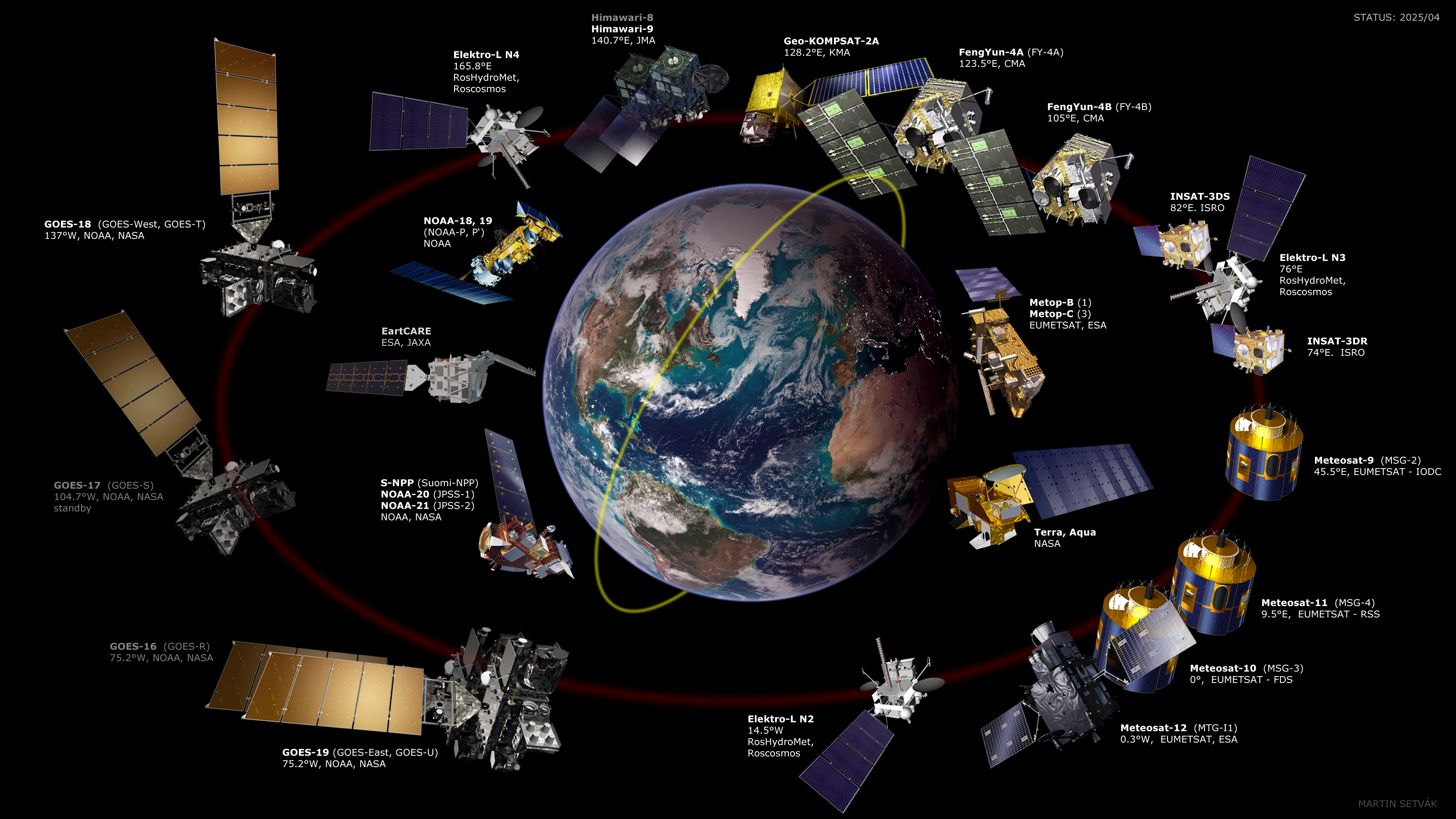 PART 1

INTRODUCTION:  GENERAL APPEARENCE OF STORMS
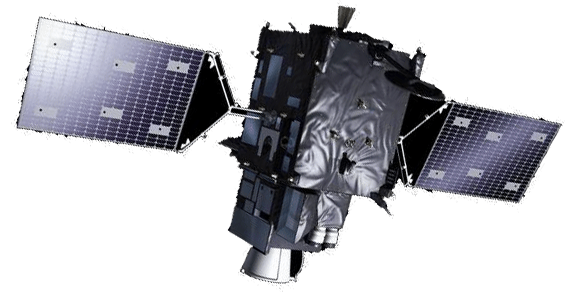 Convective storms from above …
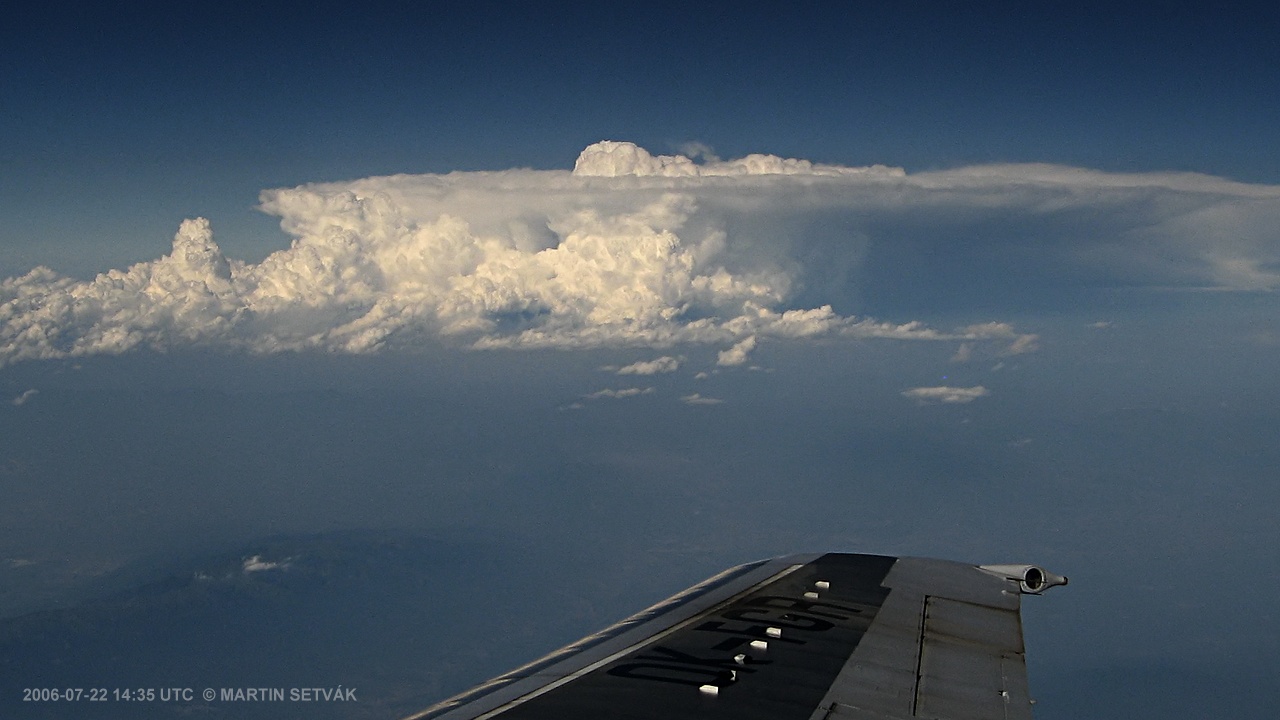 ? ? ?
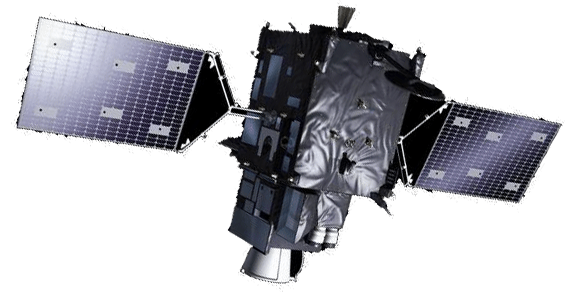 Convective storms from above …
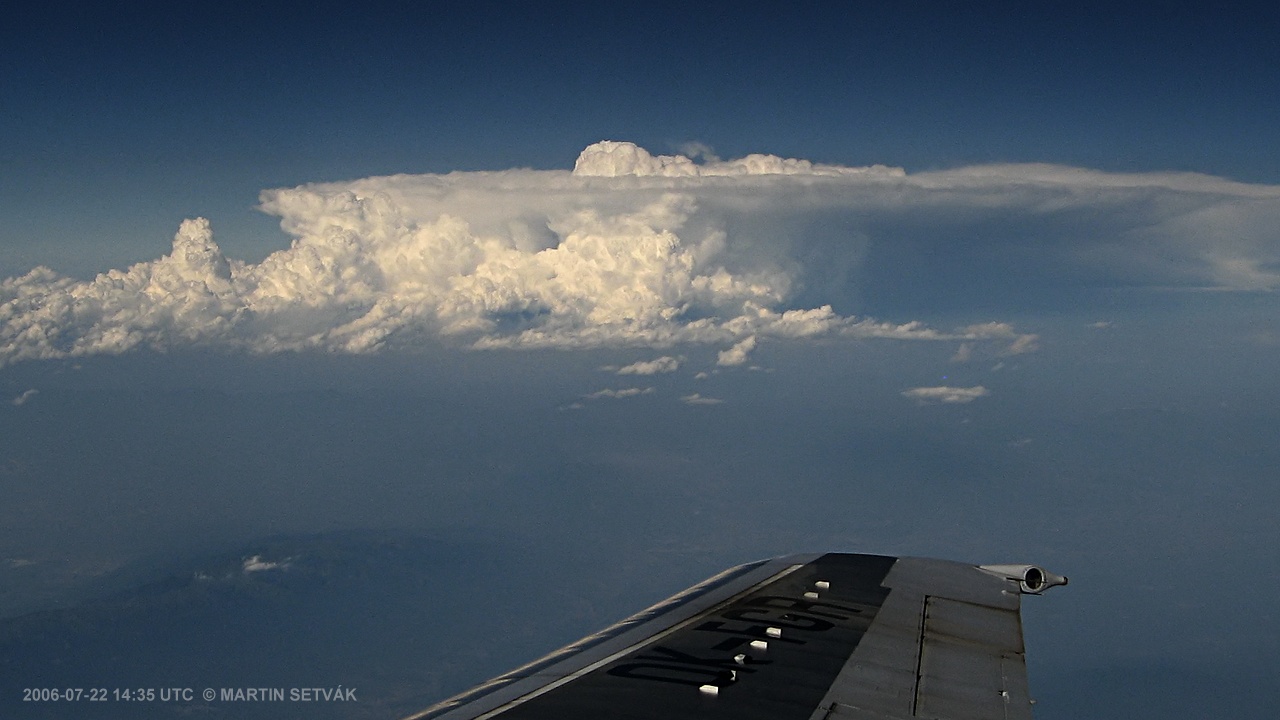 Satellites with passive radiometers can monitor the cloud tops only, they do not see inside the storms, or even under them!  Thus, these satellites can’t provide us with a direct information about the weather conditions under the storms, such information has to be inferred (derived) from the satellite data indirectly, utilizing conceptual models of convective storms.
PART 1

INTRODUCTION:  GENERAL APPEARENCE OF STORMS
Impact of the wind shear on appearance of convective storms (SHAPE OF STORM ANVILS)
distortion of the storm anvil is directly proportional to the difference between propagation speed of the storm core and winds at the storm-top levels

no-shear or weak-shear environment  >>>  almost circular shape of the storm anvil

the stronger the wind shear (or stronger storm-top relative winds), the more elongated anvils
Impact of the wind shear – low shear
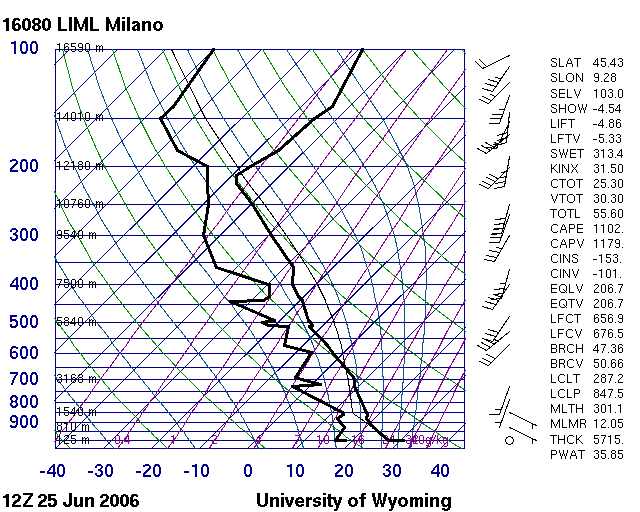 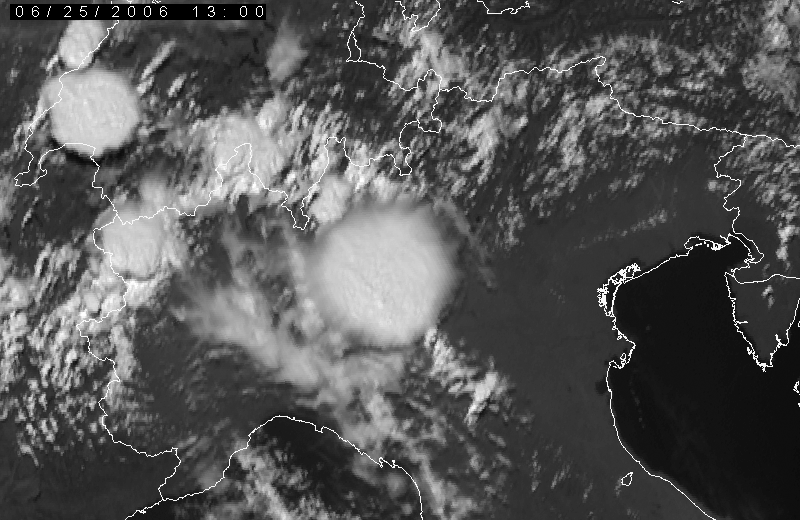 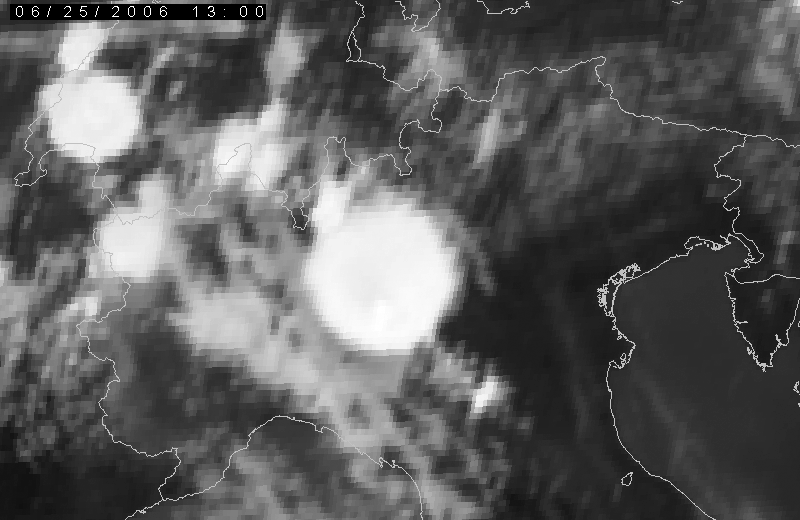 HRV
2006-06-25  13:00, Meteosat-8, north Italy
IR10.8
Impact of the wind shear – low shear
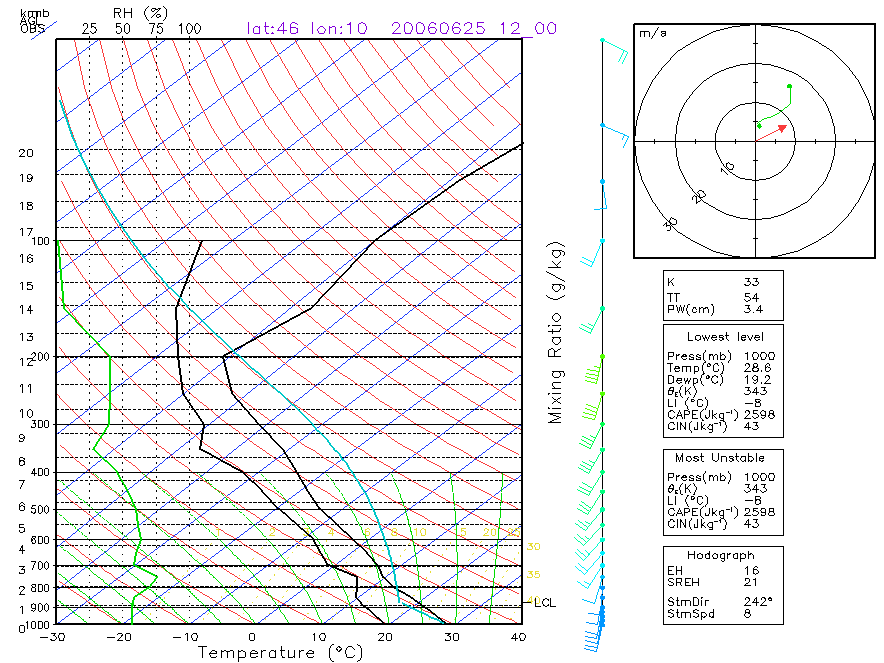 Artificial sounding, based on GFS model (image provided by Alois Sokol)
Impact of the wind shear – strong shear
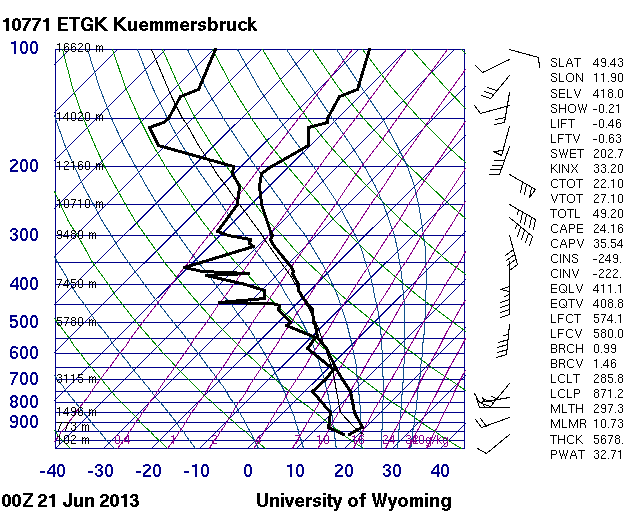 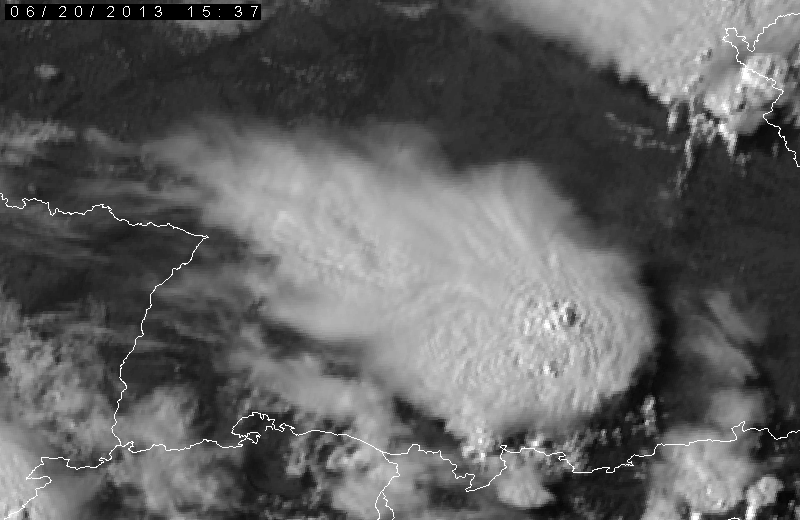 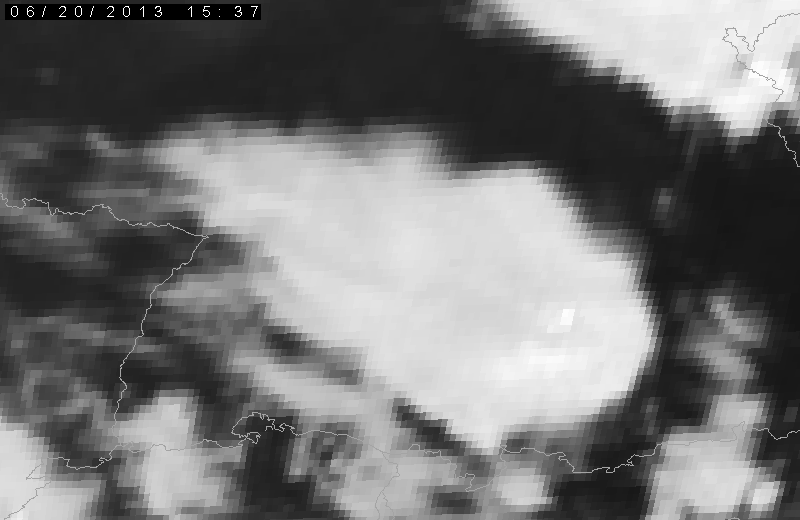 HRV
2013-06-20  15:37, Meteosat-8, south Germany
IR10.8
Impact of the wind shear – strong shear
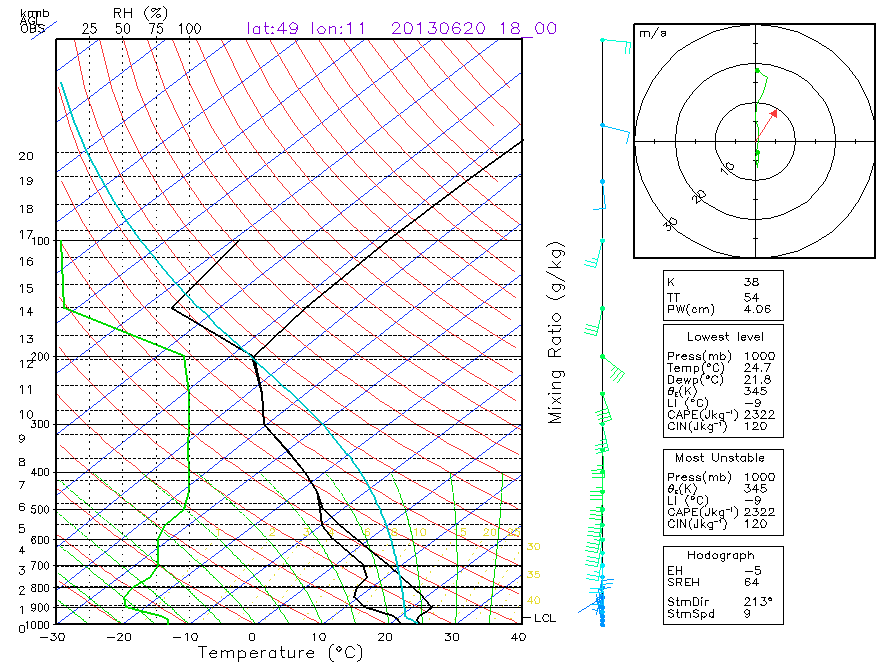 Artificial sounding, based on GFS model (image provided by Alois Sokol)
Impact of the wind shear – low shear
no real sounding available
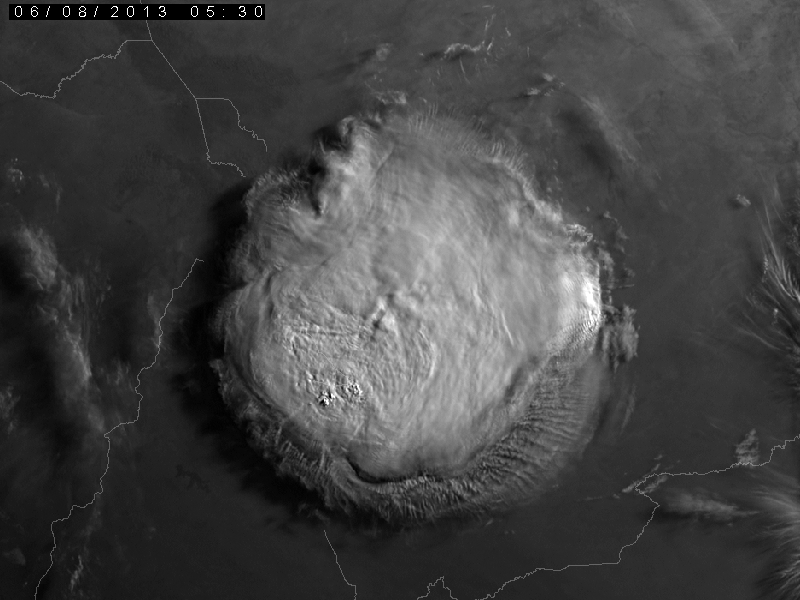 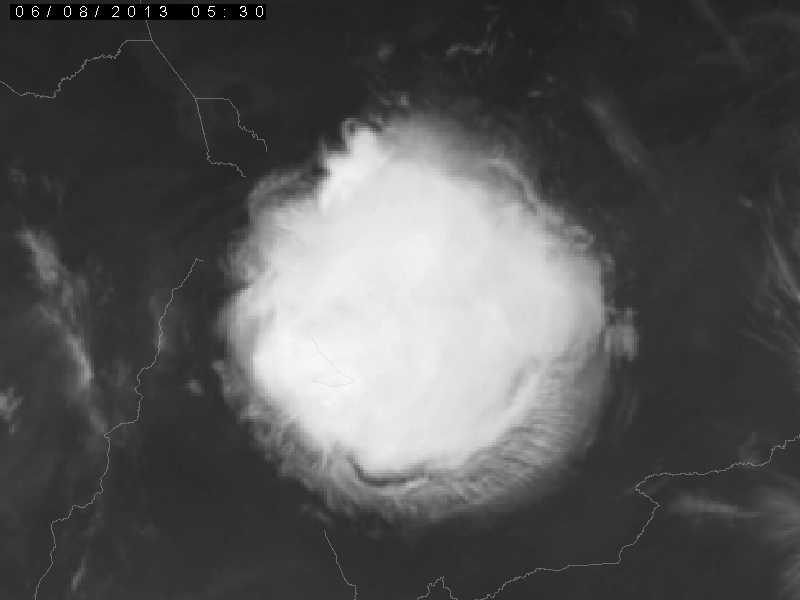 HRV
2013-06-08  05:30, Meteosat-10, south-west Chad
IR10.8
Impact of the wind shear – low shear
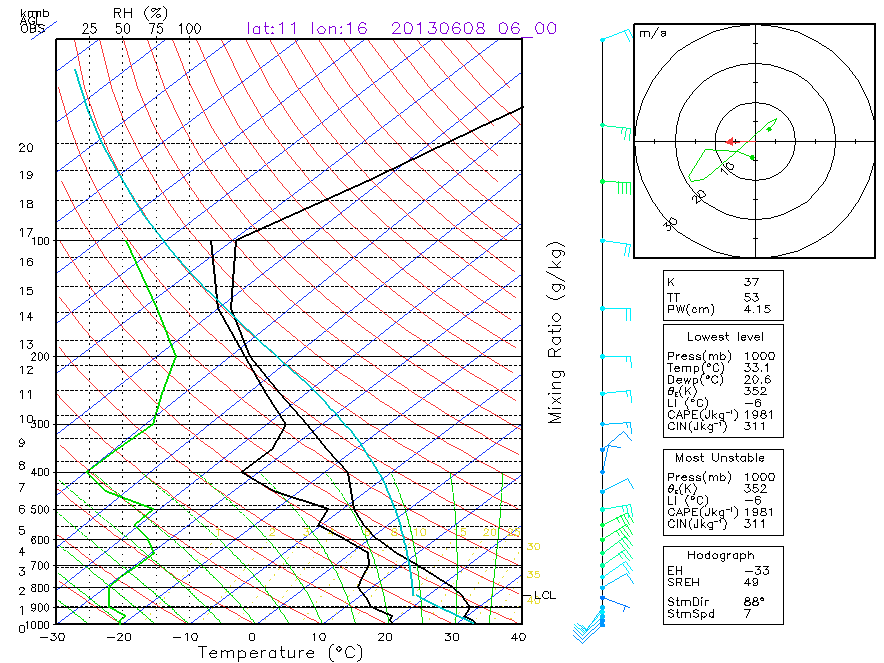 Artificial sounding, based on GFS model (image provided by Alois Sokol)
Impact of the wind shear – strong shear
no real sounding available
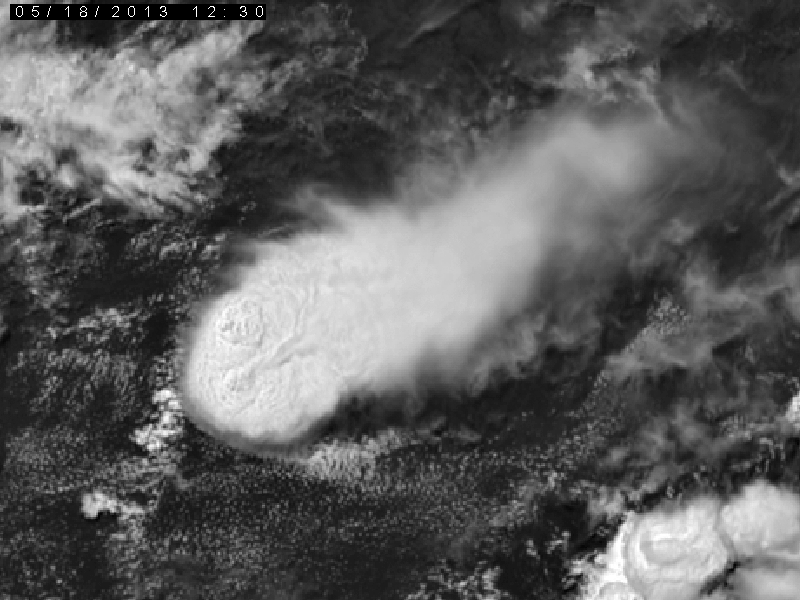 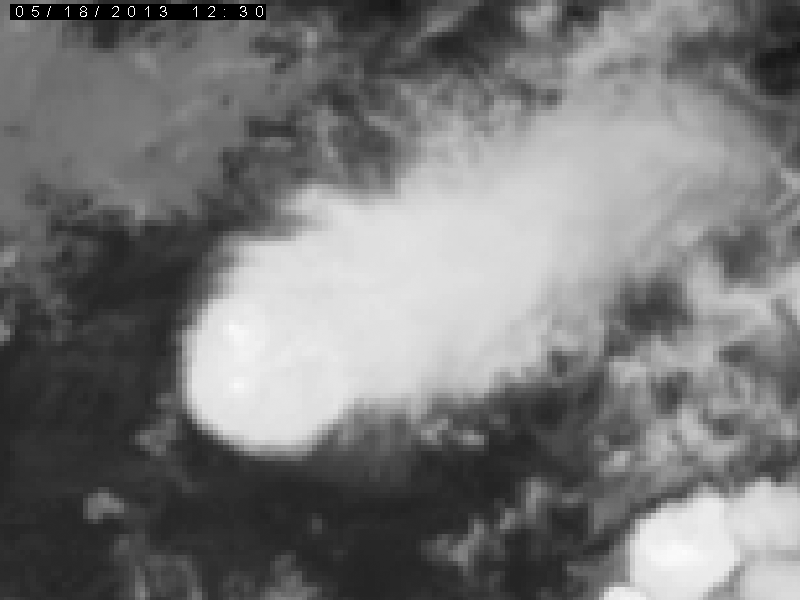 HRV
2013-05-18  12:30, Meteosat-10, south-east Nigeria
IR10.8
Impact of the wind shear – strong shear
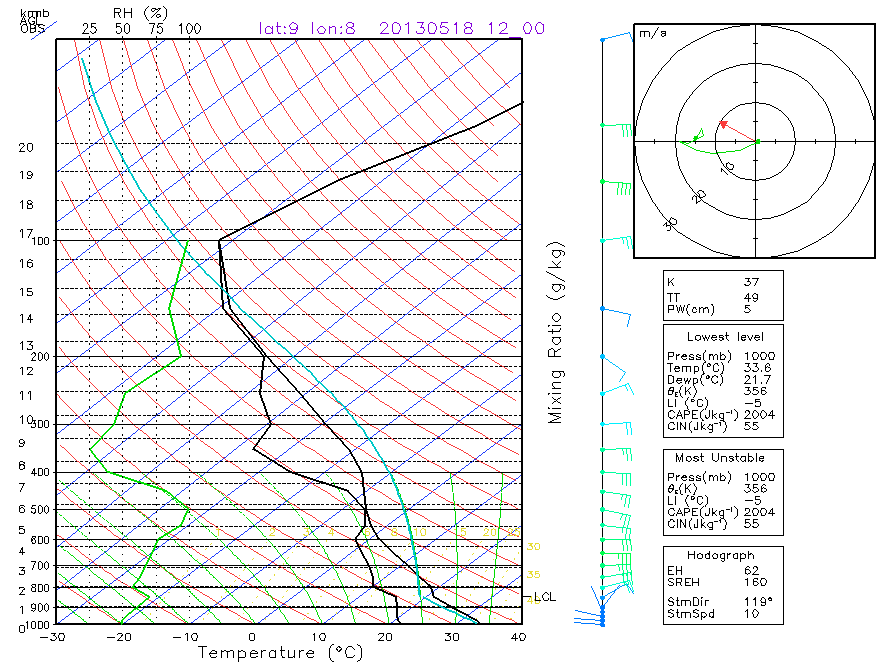 Artificial sounding, based on GFS model (image provided by Alois Sokol)
PART 1

INTRODUCTION:  GENERAL APPEARENCE OF STORMS
CLOUD TOP IR BRIGHTNESS TEMPERATURE (BT)
Cloud top IR brightness temperature (BT)
Emissivity  -  deviation of a real body (land or sea surface, opaque cloud) radiative properties from those of idealized black body, emitting at λ according to the Planck function Bλ(T), expressed either in the range of  0 - 1,  or in %  (0 - 100%)
ελ = real emission (λ) / Bλ(T)
Brightness temperature  -  fictitious temperature (based on radiance detected by a satellite) assigned to the given surface assuming that it emits like a black body (i.e. with emissivity equal to 1) => also sometimes called black body temperature.
Brightness temperature always lower than the real temperature !!!
(for opaque clouds)
Cloud top IR brightness temperature (BT)
Brightness temperature (IR-window bands) applications:
Cloud top brightness temperature (BT), its gradients and minima;

detection and characteristics of the overshooting tops;

detection and tracking of storm cores and storm “cells”;

anvil growth;

special “severity-related” cloud top features:  
	-  MCC (Mesoscale Convective Complex, Maddox, 1980’s), 	-  cold-U/V (enhanced-V) and cold-ring features;

BT differences (BTD) between various IR-window bands  =>  storm top microphysics, low-level tropospheric moisture boundaries;

BT differences between IR-window and absorption bands (WV, CO2, O3)  =>  cloud top height, wind vectors, lower-stratospheric moisture detection, ...


etc., ...
Cloud top IR brightness temperature (BT)
Brightness temperature (IR-window bands) interpretation:
Classic interpretation: cloud top brightness temperature (BT) directly related to the cloud top level environment temperature  –  valid only for opaque clouds and state of thermal equilibrium between the cloud top and its environment => cloud top height (CTH) products.

However, rapidly ascending cloud tops (namely overshooting tops) are not in thermal equilibrium with their environment  => these keep cooling down with their ascent, well below the temperature of the tropopause, can be cooler by about 20 – 30 K as compared to the tropopause temperature => standard CTH products can’t be applied to these!
At the downwind side of the overshooting tops formation of warm spots (areas), resulting from a complex of processes occurring here (lee effects, gravity wave breaking, jumping cirrus, plumes, ...).

Activity/severity-related cloud-top features found in the enhanced IR-BT imagery: overshooting tops,   cold-U/V (enhanced-V)  &  cold-ring shapes.
PART 1

INTRODUCTION:  GENERAL APPEARENCE OF STORMS
COLOR ENHANCEMENT OF THE IR WINDOW BRIGHTNESS TEMPERATURE IMAGERY
Color enhancement of the IR brightness temperature (BT) imagery
2008-05-31  15:40 UTC  NOAA-15, Germany
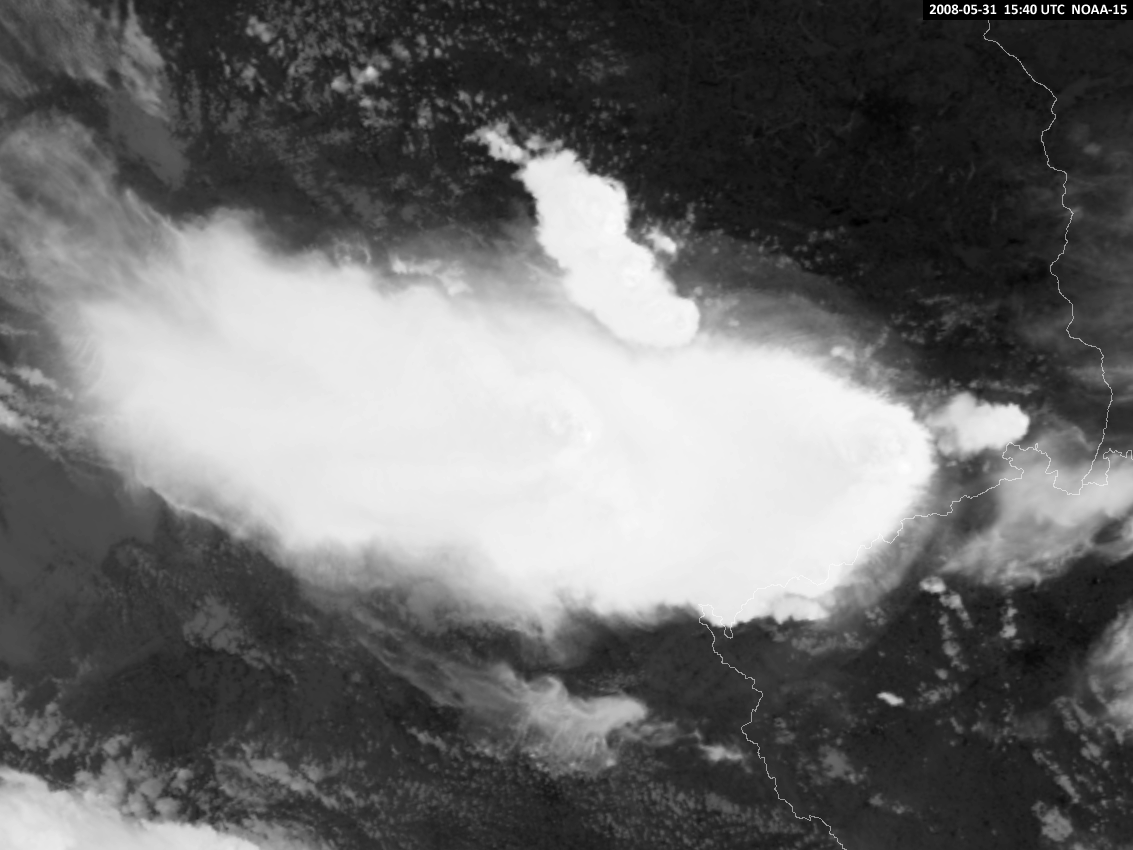 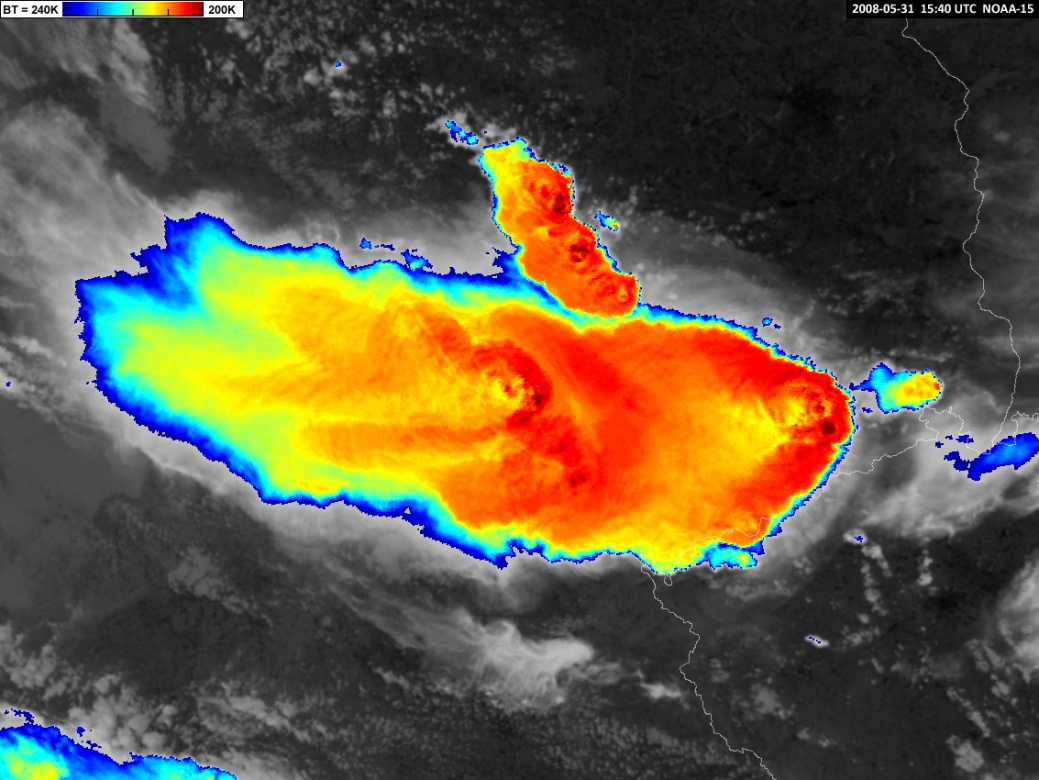 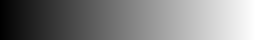 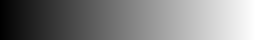 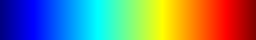 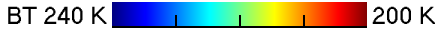 Color enhancement of the IR brightness temperature (BT) imagery – replacement of a part of the grey scale, representing a certain temperature range, by dedicated colors. The color scale can either be continuous - using a maximum of available colors, or a step-scale, using only a limited number of colors (each color representing a smaller BT interval).
Color enhancement of the IR brightness temperature (BT) imagery
2008-05-31  15:40 UTC  NOAA-15, Germany
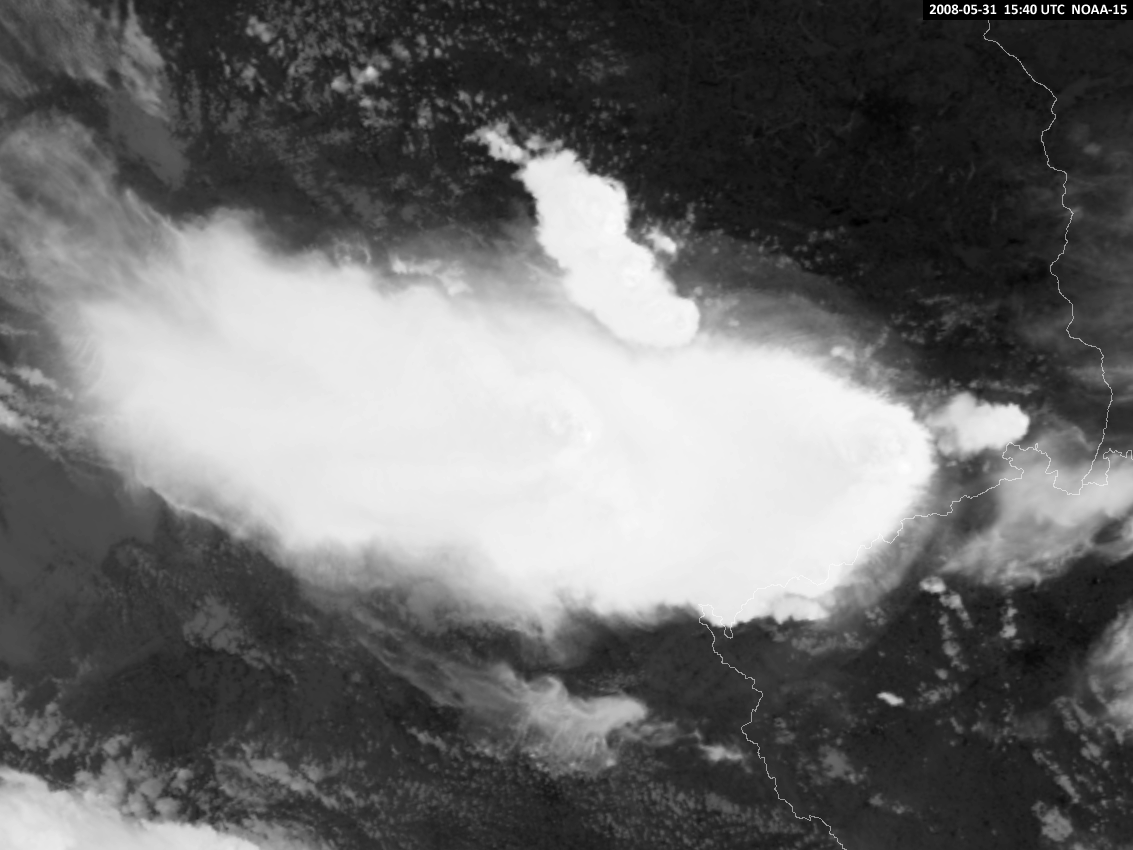 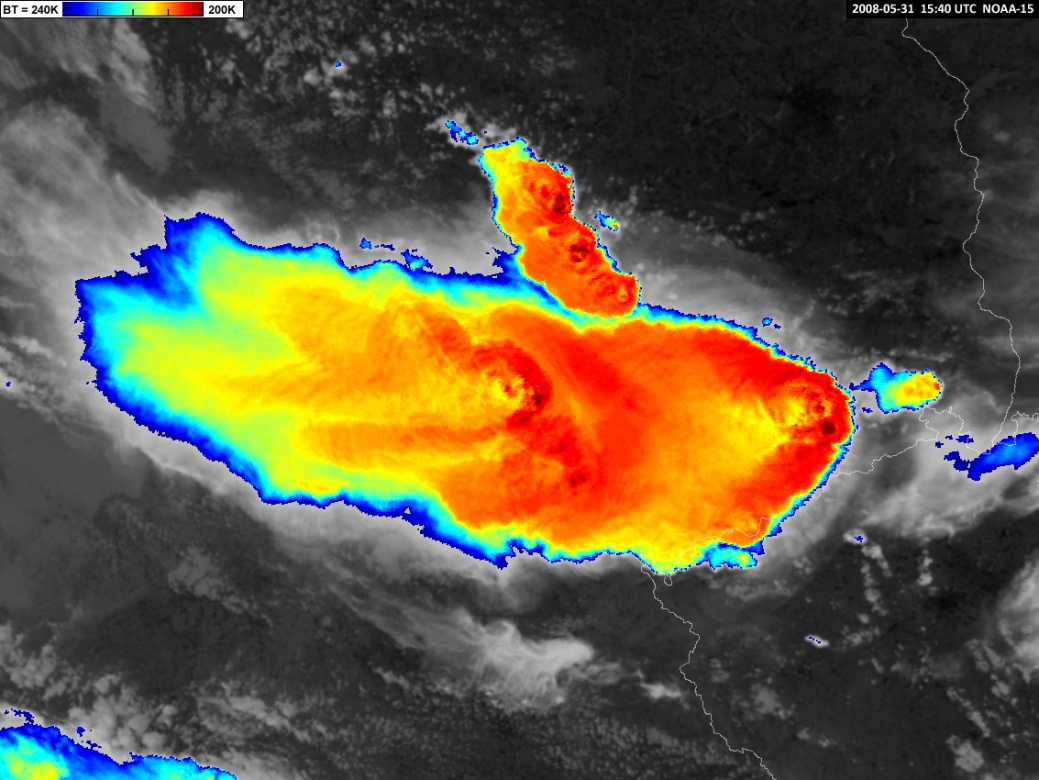 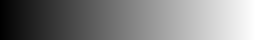 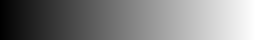 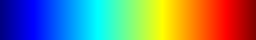 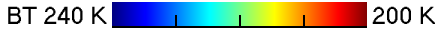 This specific brightness temperature range (BT 240K-200K) of the color enhancement is suitable for typical (central) European storms; however in some cases or for other geographic regions it may need some adjustment (shift and/or stretch of the brightness temperature range represented in colors), mainly depending on the tropopause temperature and height.
Color enhancement of the IR brightness temperature (BT) imagery
Why the color enhancement?  What is it good for?
To enable or to ease detection of various cloud-top features related to storm dynamics, structure and possible storm severity – such as overshooting tops, cold-U/V (enhanced-V) or cold-ring features, embedded warm spots/areas, ...
Direct support to monitoring and nowcasting of convective storms, operationally used by many weather services. In areas with no or poor weather radar coverage, an alternative (substitute) to the radar observations.
Also, the color-enhanced IR brightness temperature (BT) images are used as one of the possible input components for the “sandwich” products, as documented in the next part of the presentation.
Color enhancement of the IR brightness temperature (BT) imagery
Various color schemes used for the IR-BT enhancement ...
Possible problems with assignment of colors (color “schemes”) used for the purposes of the color enhancement, different color palettes used by various users – uneasy interpretation, necessity to “get used” to the color schemes used by the others …
The blue-red color enhancement shown within this presentation is based on the standard IDL/ENVI (https://www.l3harrisgeospatial.com/Software-Technology/ENVI) blue-red color table, used also in other remote-sensing software packages or systems.
Color enhancement of the IR brightness temperature (BT) imagery
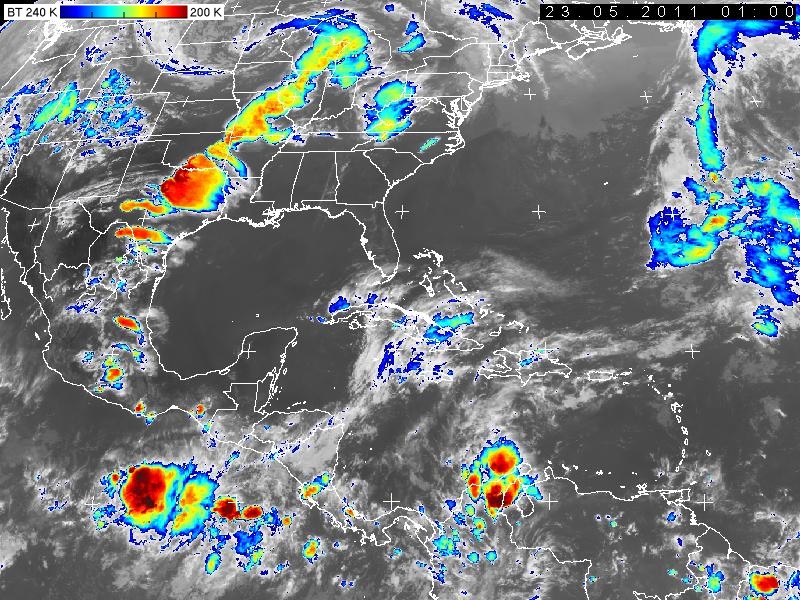 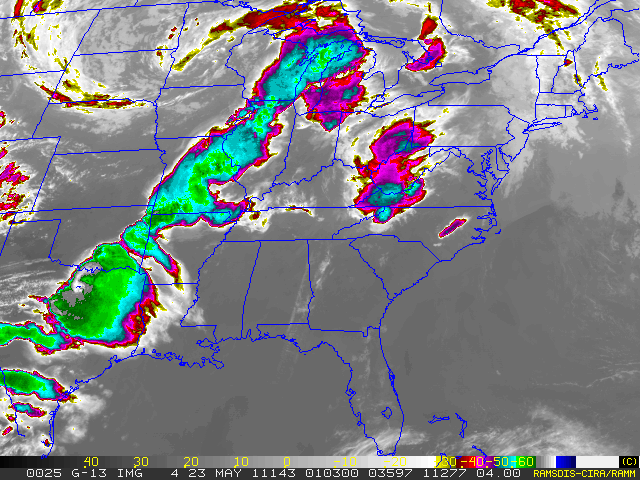 Older U.S. color scheme broadly used before  launch of the GOES-R series
EUMETSAT’s CWG blue-red color scheme applied to the same image
Color enhancement of the IR brightness temperature (BT) imagery
Why red for the coldest temperatures?
For a human, red is typically associated with some form of danger or importance;
in satellite IR imagery, the highest “overshooting” or “penetrating” tops of convective storms are typically represented by the coldest pixels in the image, and at the same time these represent the core of the storm, thus the most active, dangerous and important part of it.
Also: by Wien’s displacement law, red stands for cold, blue for hot (similar as with the colors of stars – red giants being the cold ones, blue stars the hot ones)

This particular color scheme (enhancement) is since 2007 recommended by CWG of EUMETSAT as a standard one. Users should tune the range of the BT for their geographic region.
More information, color tables (palettes) for various satellite user stations or software packages, and examples at the CWG (Convection Working Group) website 		https://cwg.eumetsat.int/color-enhancements/
Color enhancement of the IR brightness temperature (BT) imagery
2008-08-09  13:20 UTC  Meteosat-8,  IR10.8 BT
Arab Peninsula, eastern parts of Rub al Khali
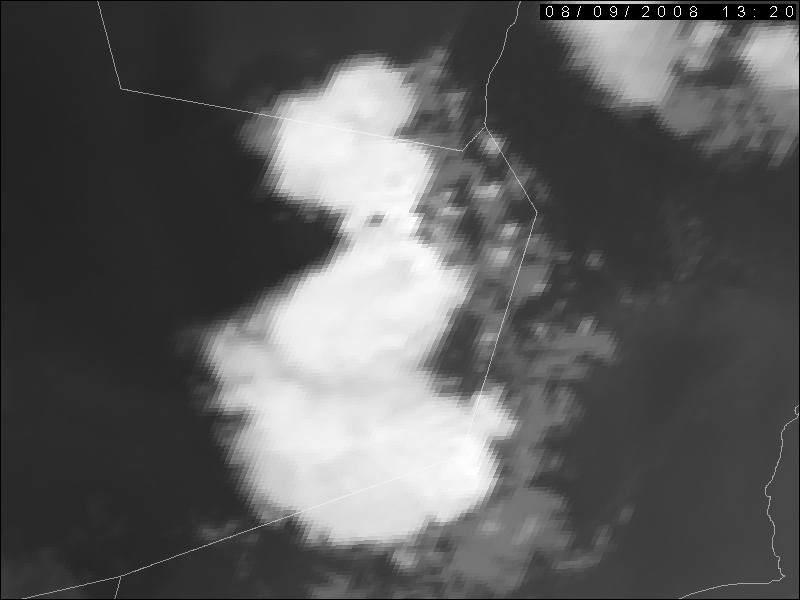 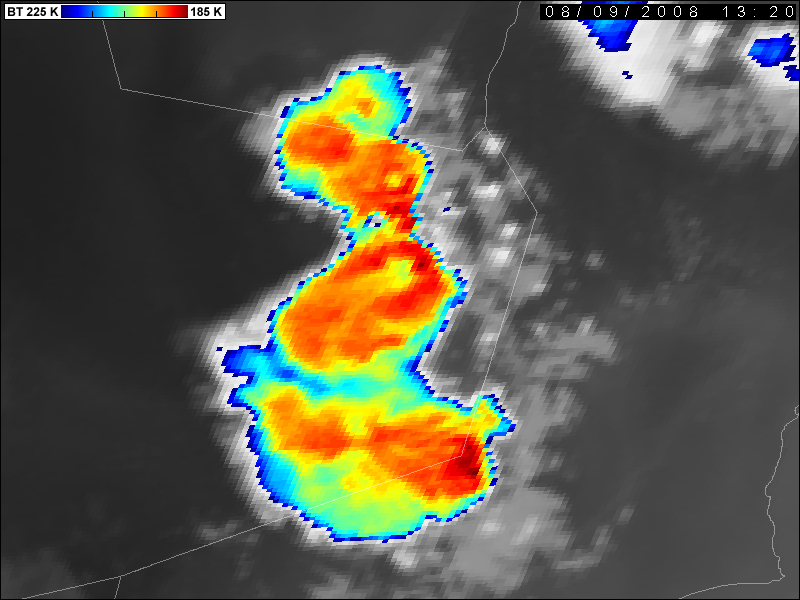 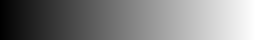 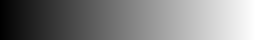 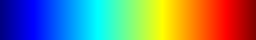 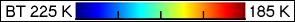 For lower latitudes (tropics, sub-tropics and lowest mid-latitudes) this BT scale needs to be shifted to about 230K-190K or even 220K-180K, depending on the tropopause temperature/height (next slides).  Example of the blue-red color enhancement BT scale, shifted to 225K-185K for lower, sub-tropical latitudes.
Color enhancement of the IR brightness temperature (BT) imagery
The next two series of slides document how the storm-top appearance changes with a simple shift of the used color-scale range ...
… For operational use and case studies a necessity to find the most suitable, optimal enhancement for the given geographical region and state of the atmosphere.
Color enhancement of the IR brightness temperature (BT) imagery
Example #1:  storms above Nigeria  (overshooting tops),  2013-05-18  12:30 UTC, Meteosat-10
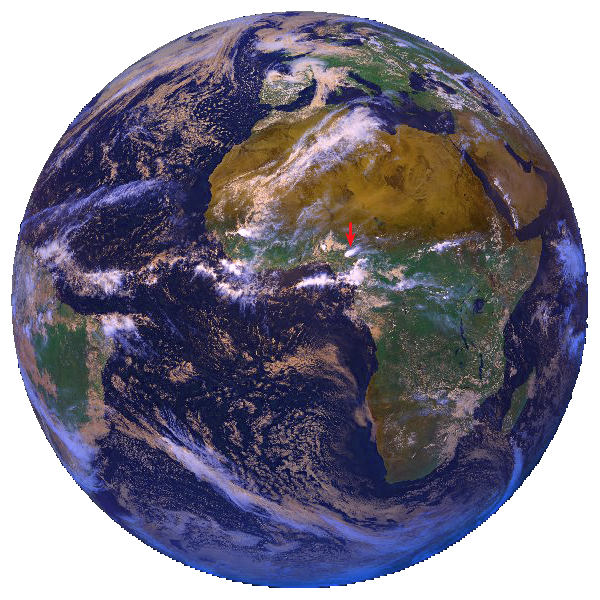 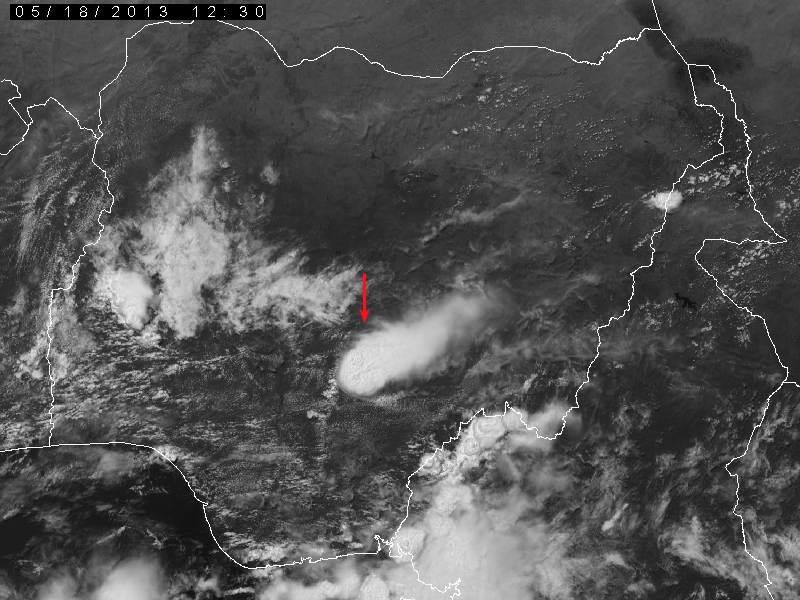 Color enhancement of the IR brightness temperature (BT) imagery
Example #1:  storms above Nigeria  (overshooting tops),  2013-05-18  12:30 UTC, Meteosat-10
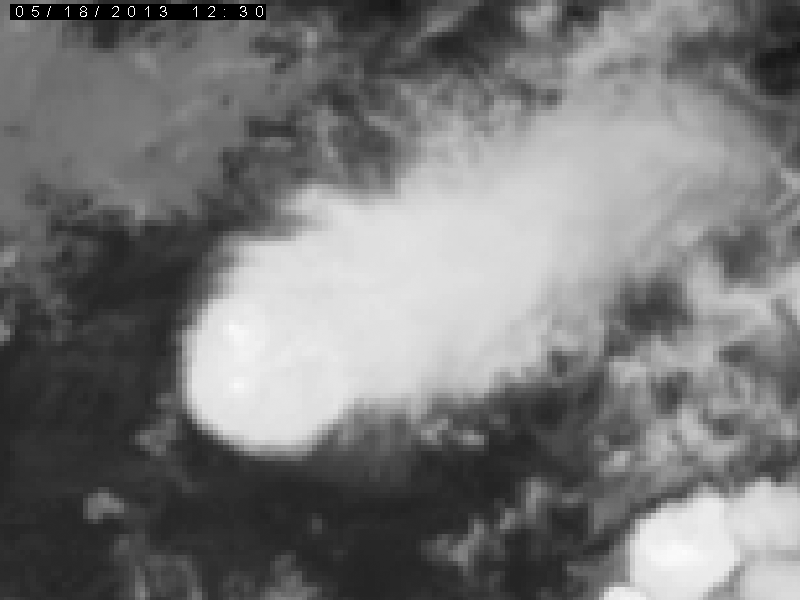 IR10.8  black and white image
Color enhancement of the IR brightness temperature (BT) imagery
Example #1:  storms above Nigeria  (overshooting tops),  2013-05-18  12:30 UTC, Meteosat-10
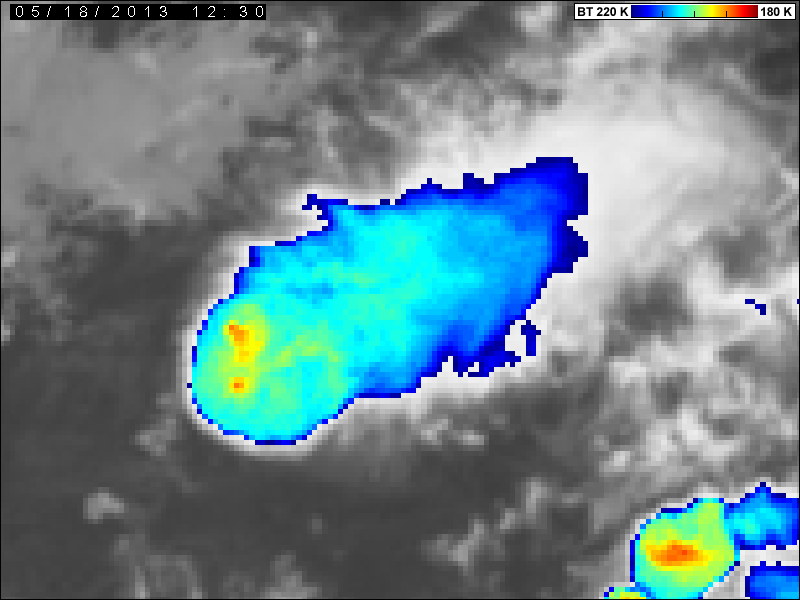 IR10.8  color-enhanced BT image,  180 – 220 K
Color enhancement of the IR brightness temperature (BT) imagery
Example #1:  storms above Nigeria  (overshooting tops),  2013-05-18  12:30 UTC, Meteosat-10
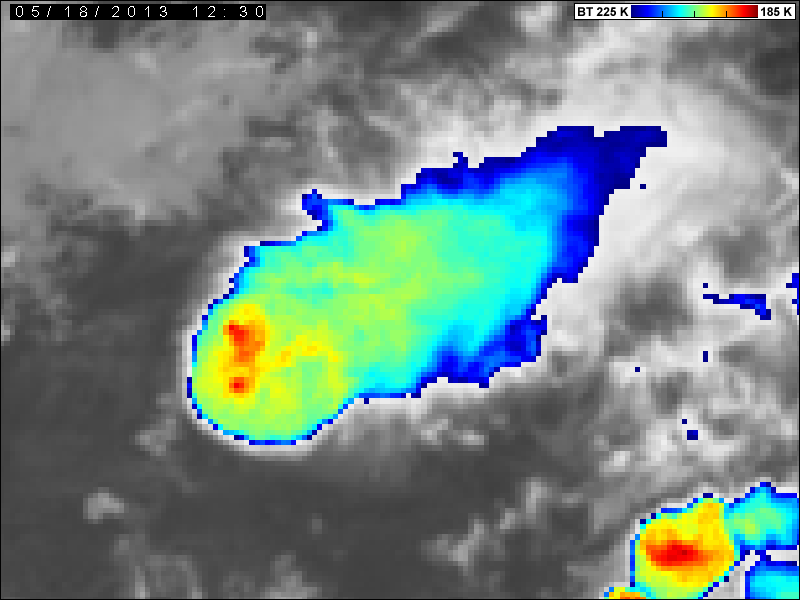 IR10.8  color-enhanced BT image,  185 – 225 K
Color enhancement of the IR brightness temperature (BT) imagery
Example #1:  storms above Nigeria  (overshooting tops),  2013-05-18  12:30 UTC, Meteosat-10
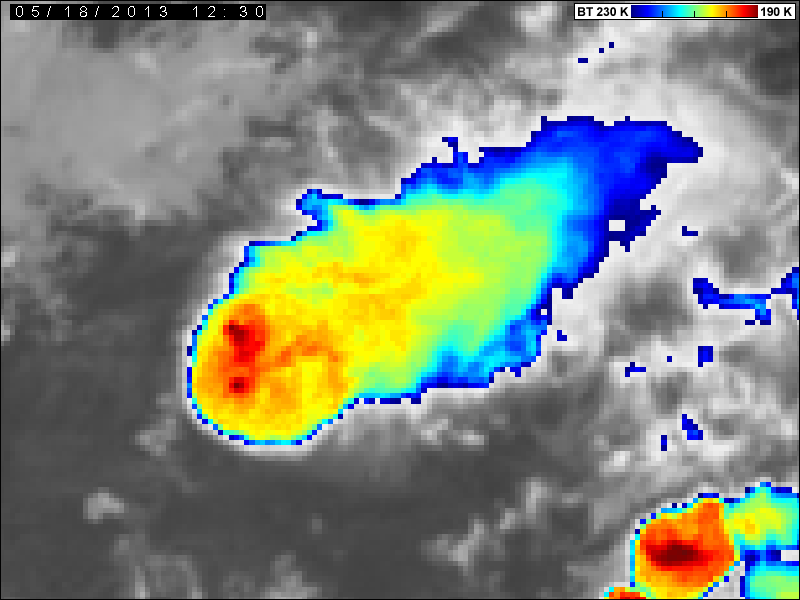 IR10.8  color-enhanced BT image,  190 – 230 K
Color enhancement of the IR brightness temperature (BT) imagery
Example #1:  storms above Nigeria  (overshooting tops),  2013-05-18  12:30 UTC, Meteosat-10
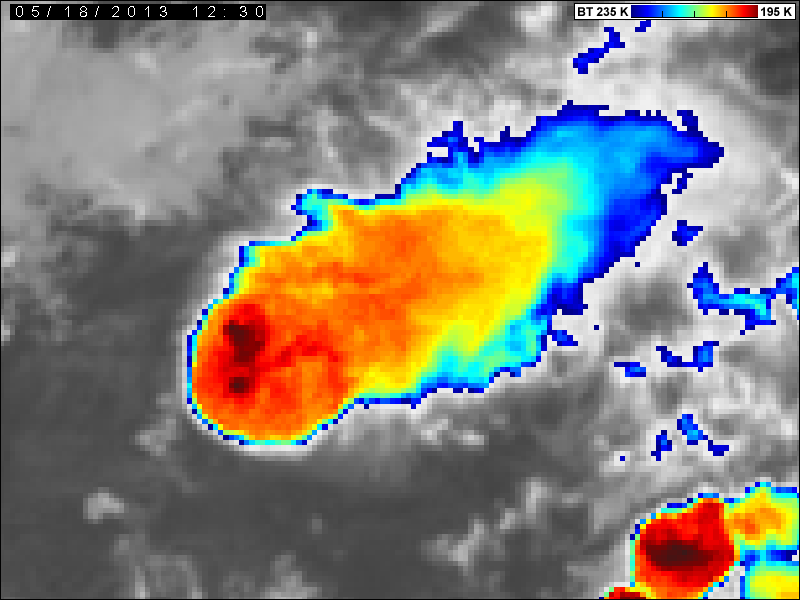 IR10.8  color-enhanced BT image,  195 – 235 K
Color enhancement of the IR brightness temperature (BT) imagery
Example #1:  storms above Nigeria  (overshooting tops),  2013-05-18  12:30 UTC, Meteosat-10
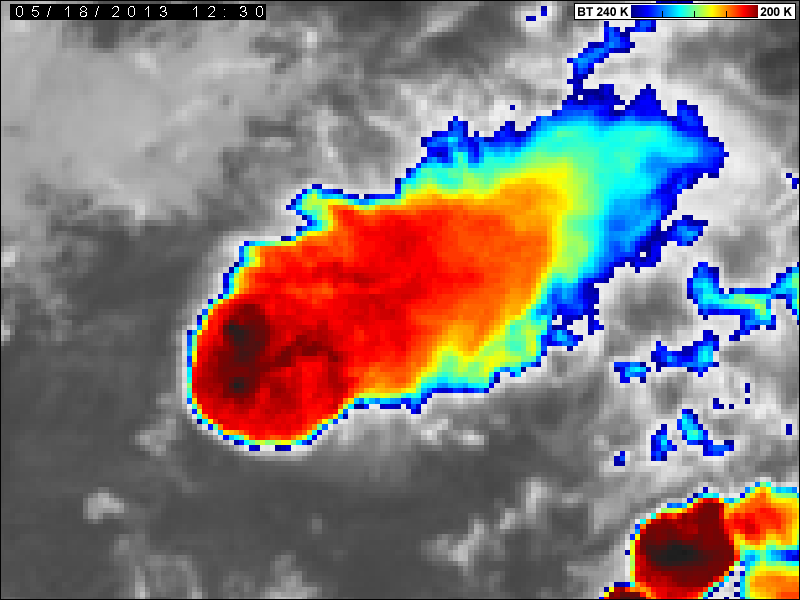 IR10.8  color-enhanced BT image,  200 – 240 K
Color enhancement of the IR brightness temperature (BT) imagery
Example #1:  storms above Nigeria  (overshooting tops),  2013-05-18  12:30 UTC, Meteosat-10
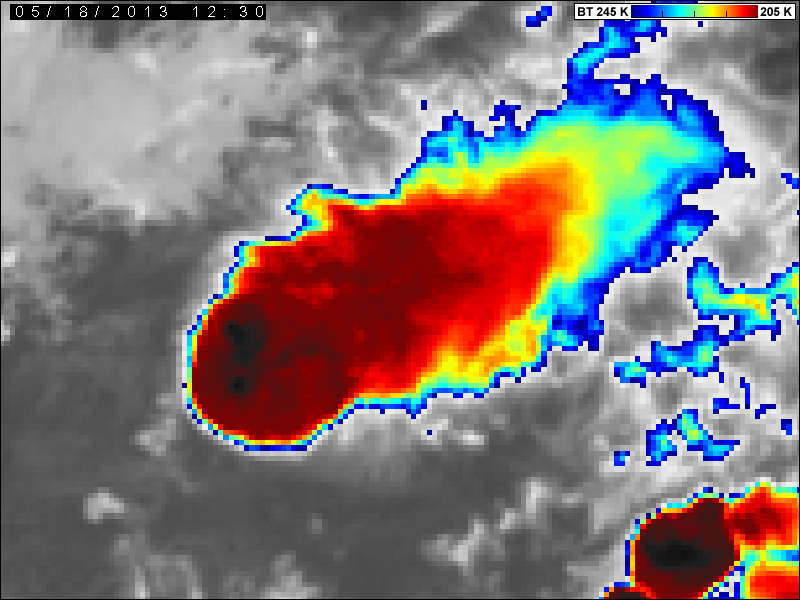 LOOP
IR10.8  color-enhanced BT image,  205 – 245 K
Color enhancement of the IR brightness temperature (BT) imagery
Example #2  storms above Arab Peninsula, Rub-al-Khali (cold-U, plume), 2008-08-09  13:20 UTC  Meteosat-8
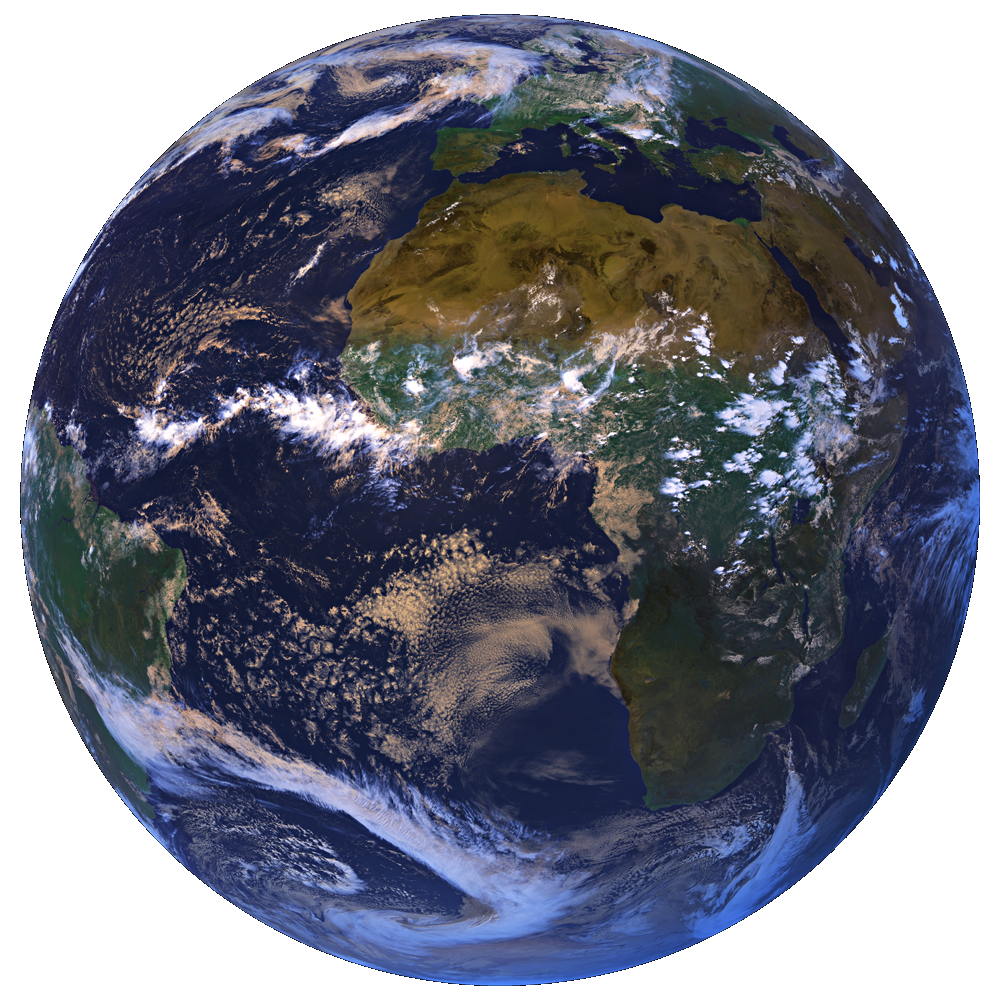 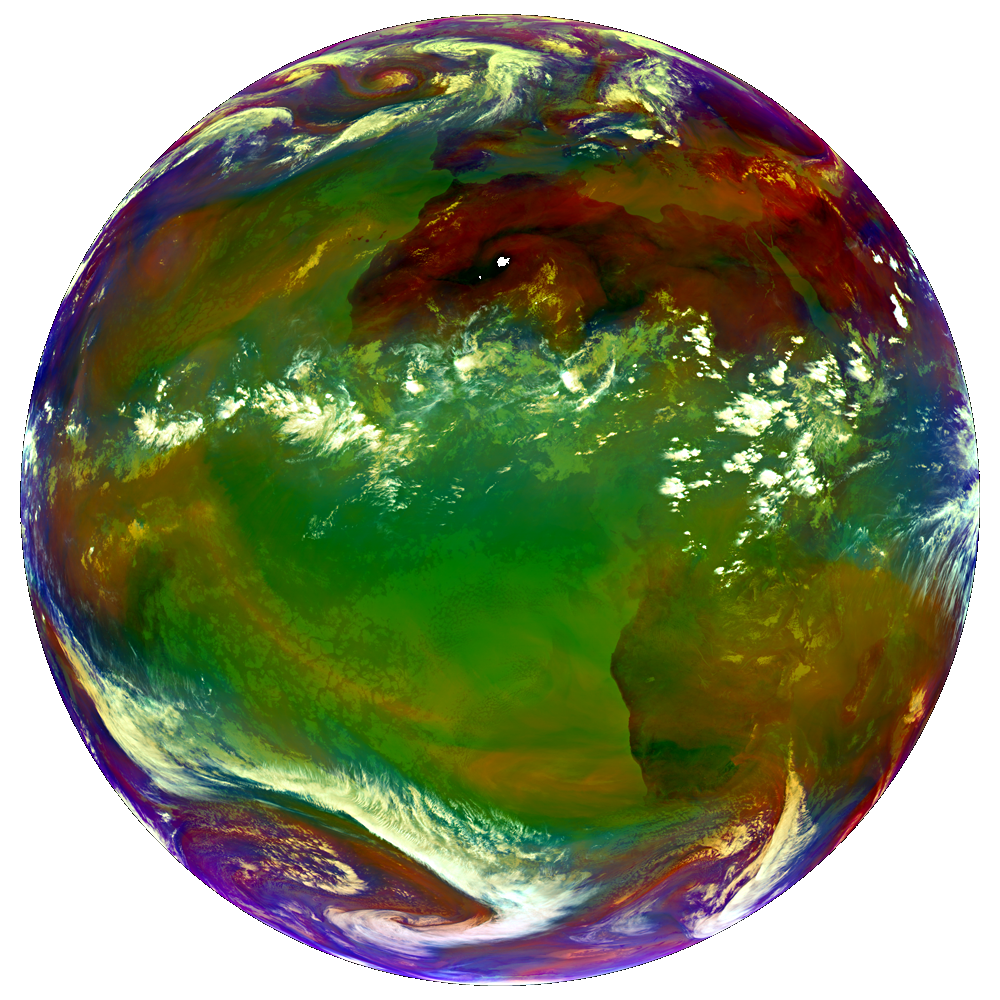 Color enhancement of the IR brightness temperature (BT) imagery
Example #2  storms above Arab Peninsula, Rub-al-Khali (cold-U, plume), 2008-08-09  13:20 UTC  Meteosat-8
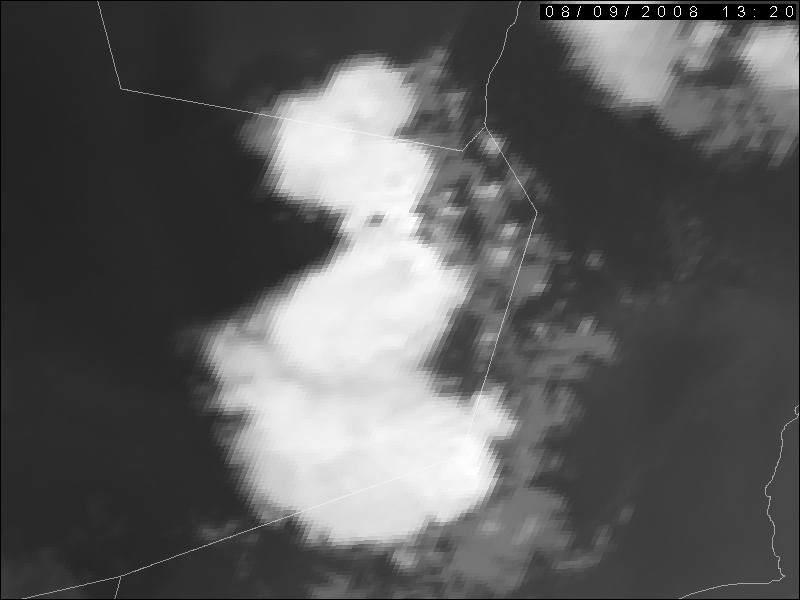 IR10.8  black and white image
Color enhancement of the IR brightness temperature (BT) imagery
Example #2  storms above Arab Peninsula, Rub-al-Khali (cold-U, plume), 2008-08-09  13:20 UTC  Meteosat-8
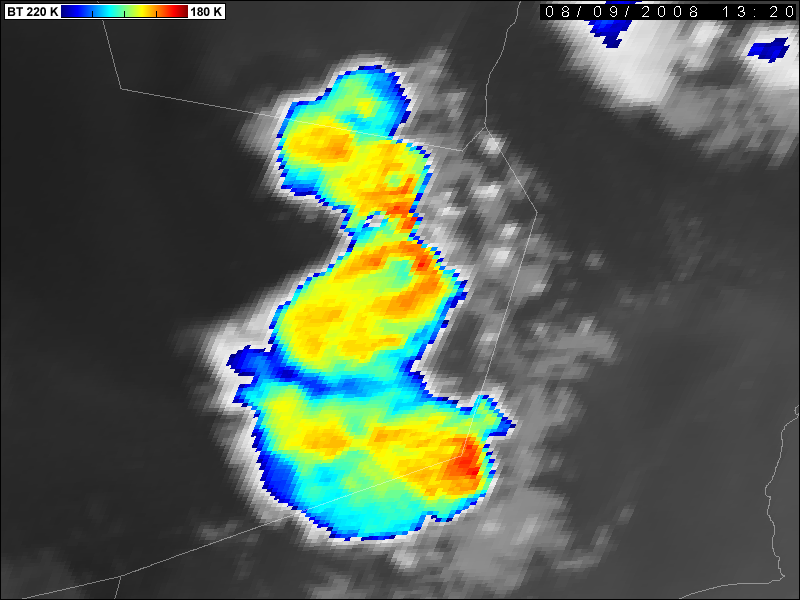 IR10.8  color-enhanced BT image,  180 – 220 K
Color enhancement of the IR brightness temperature (BT) imagery
Example #2  storms above Arab Peninsula, Rub-al-Khali (cold-U, plume), 2008-08-09  13:20 UTC  Meteosat-8
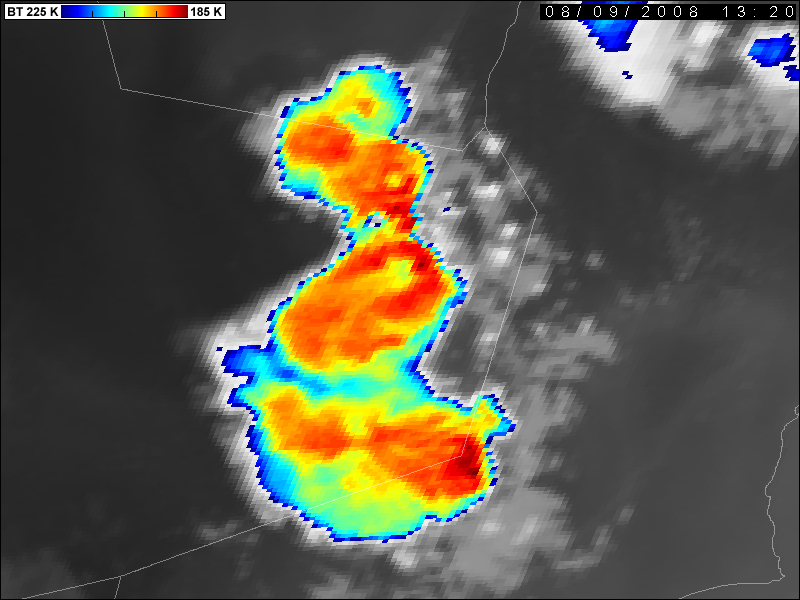 IR10.8  color-enhanced BT image,  185 – 225 K
Color enhancement of the IR brightness temperature (BT) imagery
Example #2  storms above Arab Peninsula, Rub-al-Khali (cold-U, plume), 2008-08-09  13:20 UTC  Meteosat-8
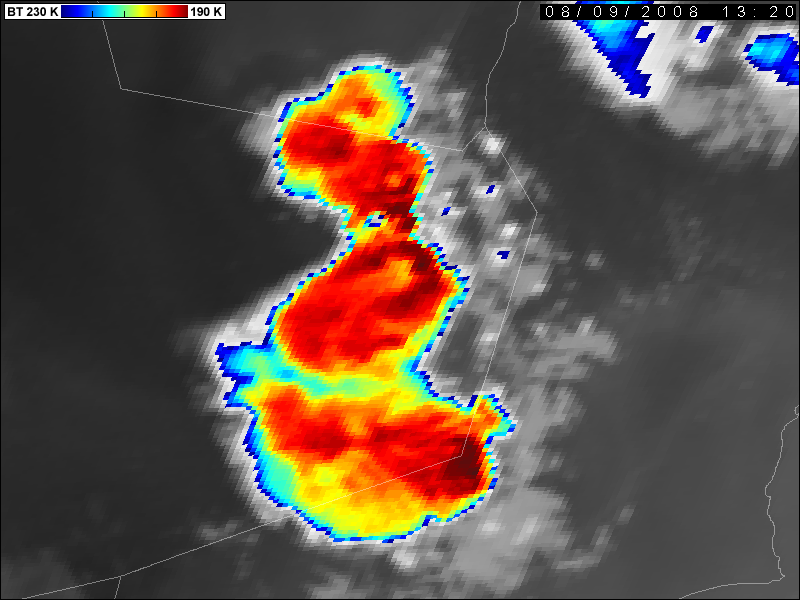 IR10.8  color-enhanced BT image,  190 – 230 K
Color enhancement of the IR brightness temperature (BT) imagery
Example #2  storms above Arab Peninsula, Rub-al-Khali (cold-U, plume), 2008-08-09  13:20 UTC  Meteosat-8
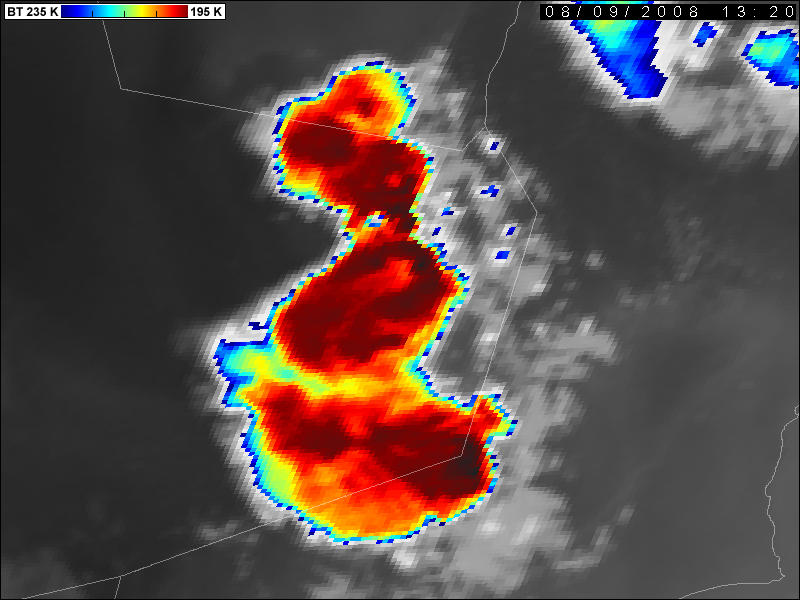 IR10.8  color-enhanced BT image,  195 – 235 K
Color enhancement of the IR brightness temperature (BT) imagery
Example #2  storms above Arab Peninsula, Rub-al-Khali (cold-U, plume), 2008-08-09  13:20 UTC  Meteosat-8
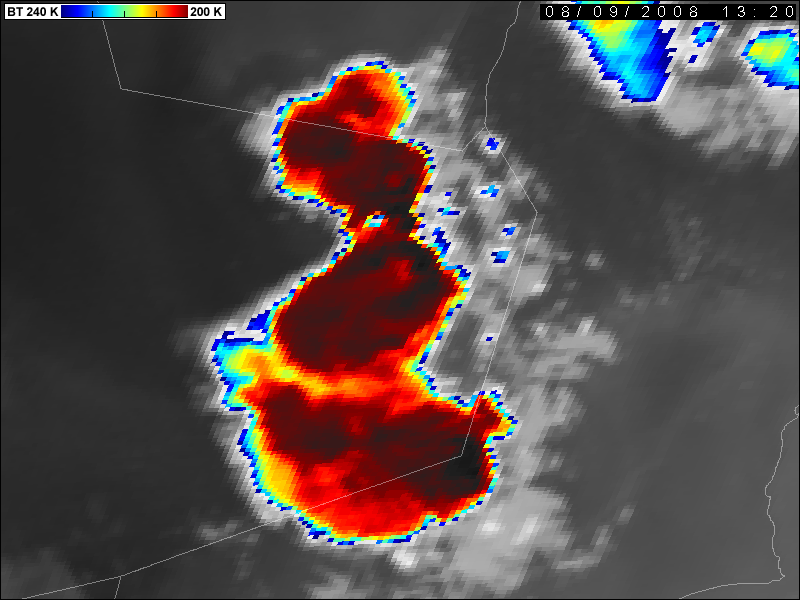 LOOP
IR10.8  color-enhanced BT image,  200 – 240 K
PART 1

INTRODUCTION:  GENERAL APPEARENCE OF STORMS
RGB IMAGE PRODUCTS
RGB composite image products – principle of the method
A method, which merges three or more different spectral bands (or their mathematical combinations) into one single color image product, using these as red, green and blue input components of the new RGB color image. Broadly used in satellite meteorology namely with onset of the MSG satellites (since 2002). Also used before, e.g. for visualizations of the AVHRR and MODIS data.
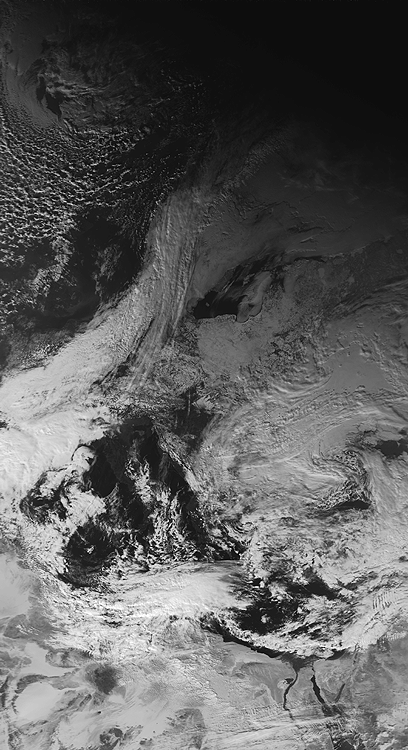 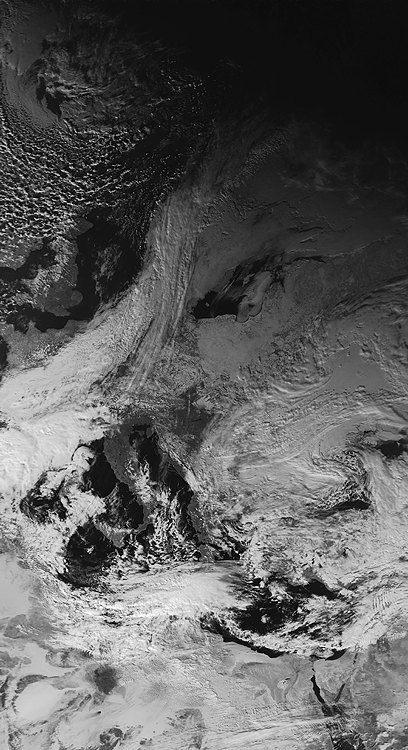 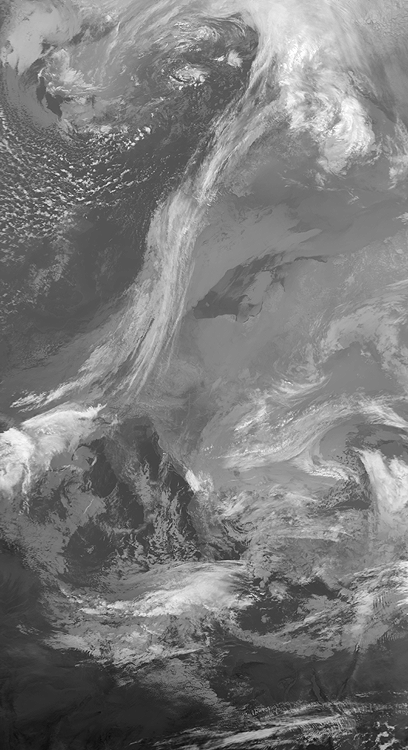 AVHRR band 1
AVHRR band 2
AVHRR band 4
RGB composite image products – principle of the method
A method, which merges three or more different spectral bands (or their mathematical combinations) into one single color image product, using these as red, green and blue input components of the new RGB color image. Broadly used in satellite meteorology namely with onset of the MSG satellites (since 2002). Also used before, e.g. for visualizations of the AVHRR and MODIS data.
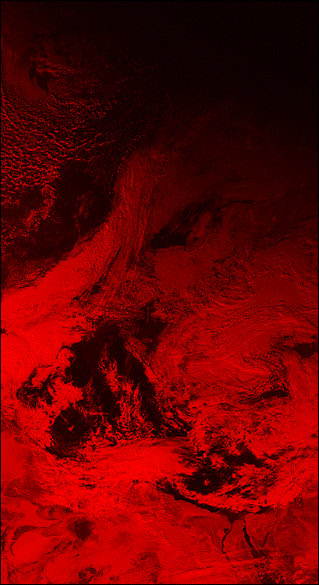 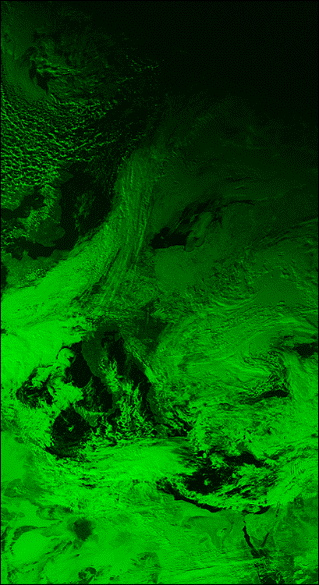 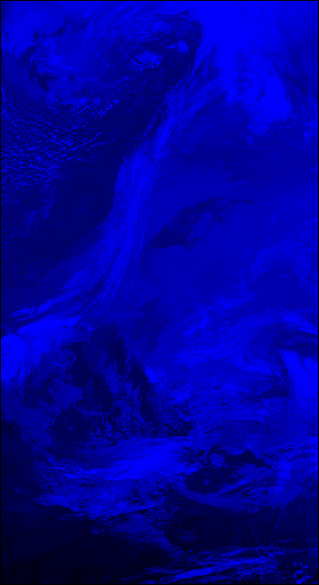 AVHRR band 1
AVHRR band 2
AVHRR band 4
RGB composite image products – principle of the method
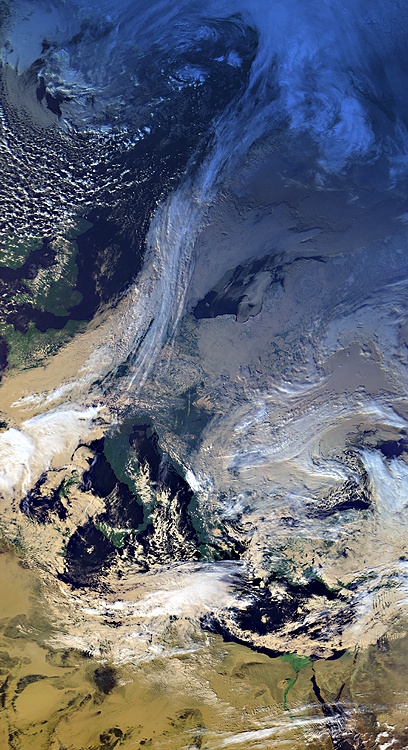 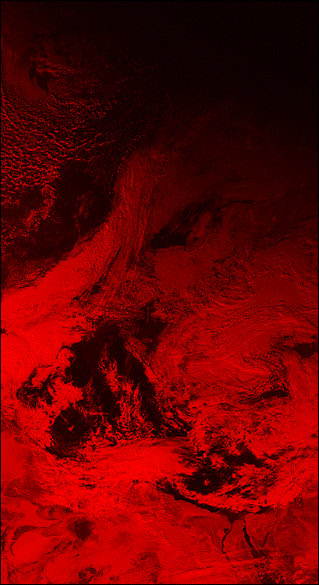 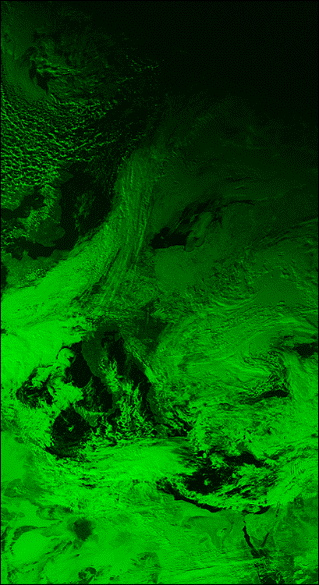 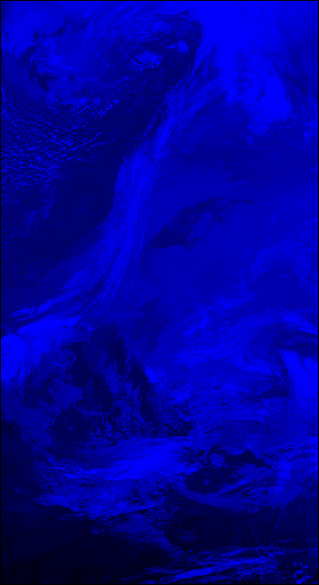 AVHRR band 1
AVHRR band 2
RGB composite image of the AVHRR bands 1, 2 and 4
AVHRR band 4
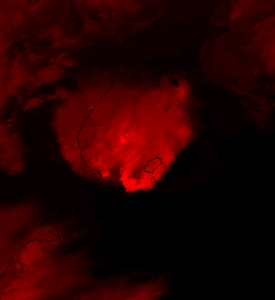 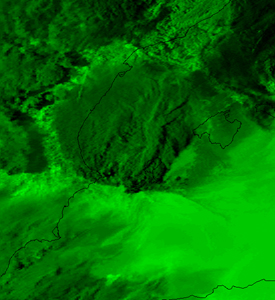 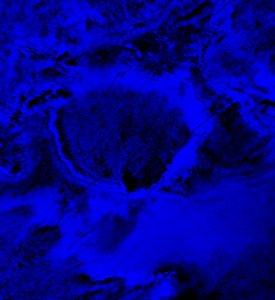 RGB composite image products – principle of the method
11 September 1996   1724 UTC   NOAA 12
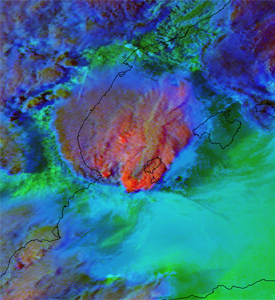 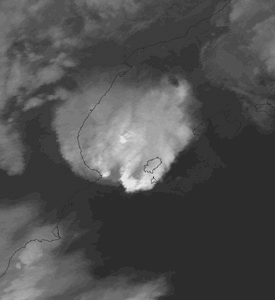 AVHRR ch4 ENH
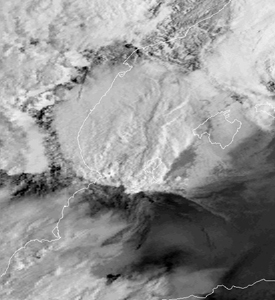 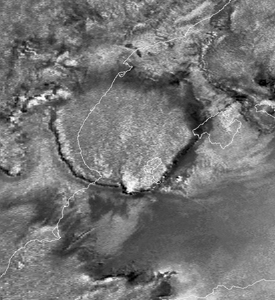 AVHRR ch3
AVHRR DIF ch (5-4)
Experimentally used in CHMI since late 1980’s
PART 1

INTRODUCTION:  GENERAL APPEARENCE OF STORMS
BLENDED „SANDWICH“ IMAGE PRODUCTS
Blended (sandwich) image products
2023-07-19  12:27 UTC  S-NPP VIIRS, sandwich of bands I2 and I5 (BT 195-260K), 375m
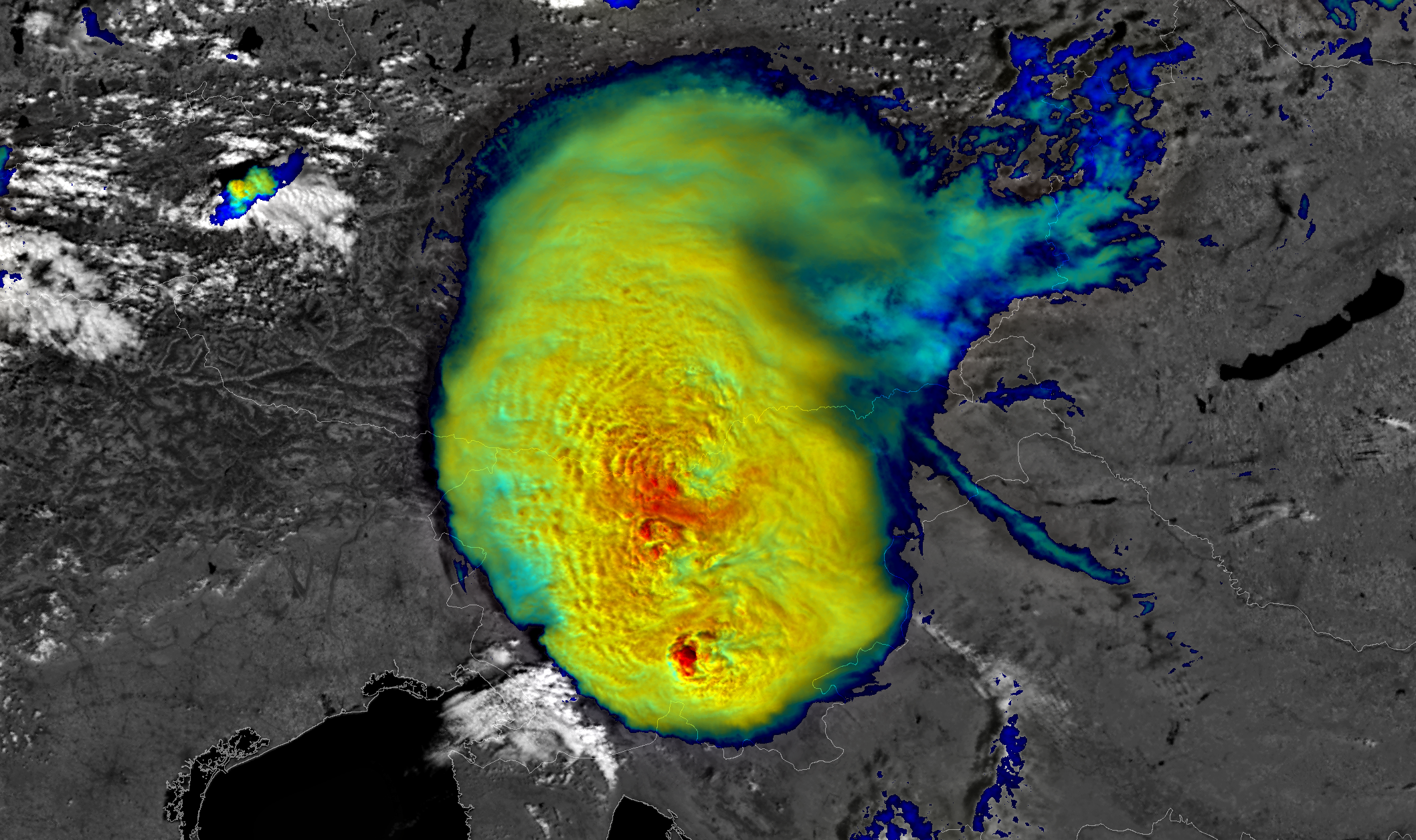 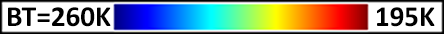 Blended (sandwich) image products – principle of the method
2009-07-09  11:35 UTC  NOAA-15  AVHRR  (South Dakota, Minnesota, Nebraska, Iowa,  U.S.A.)
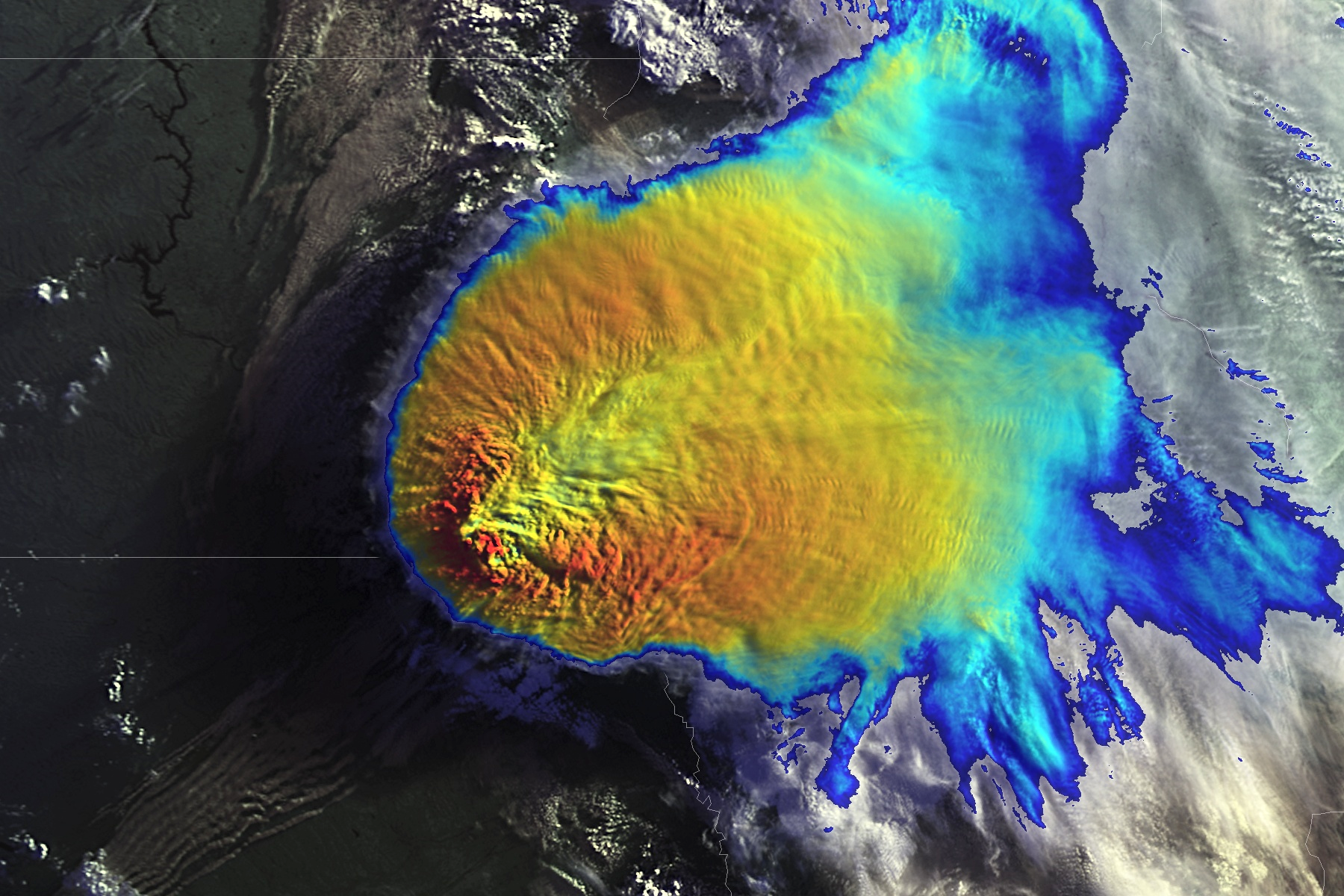 Blended (sandwich) image products – principle of the method
Upper layer: IR-window BT color-enhanced image
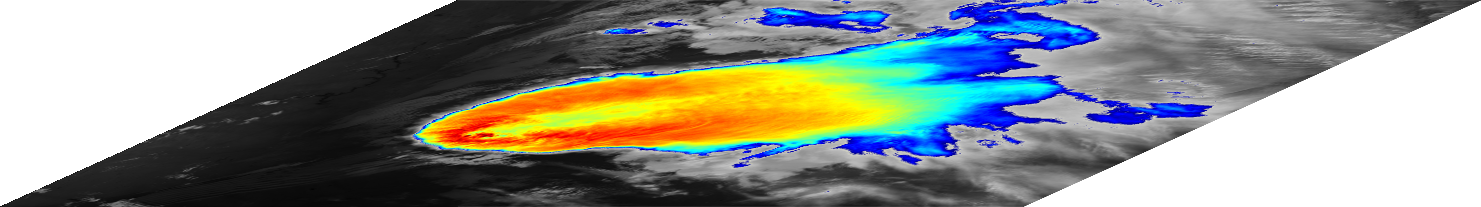 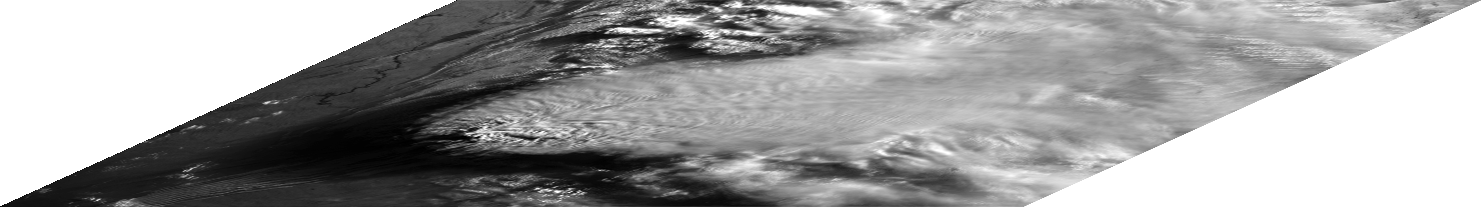 Bottom layer (background image):   visible or near-IR high-resolution image, typically single-band black-and-white image, alternatively true-color image (or any other similar RGB).
Blended (sandwich) image products – principle of the method
Upper layer: IR-window BT color-enhanced image
Bottom layer (background image):   VIS image
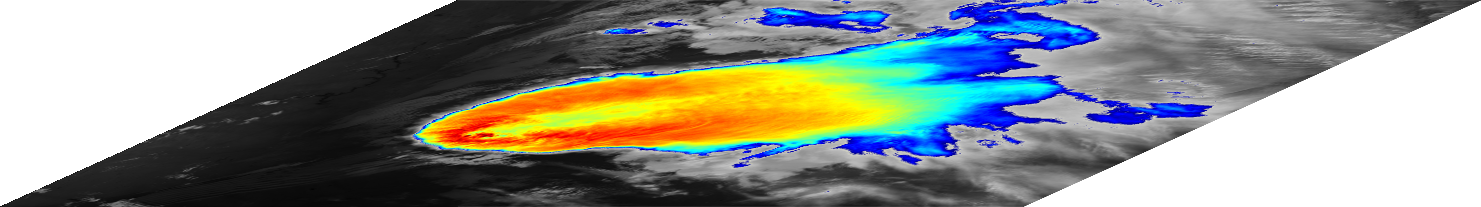 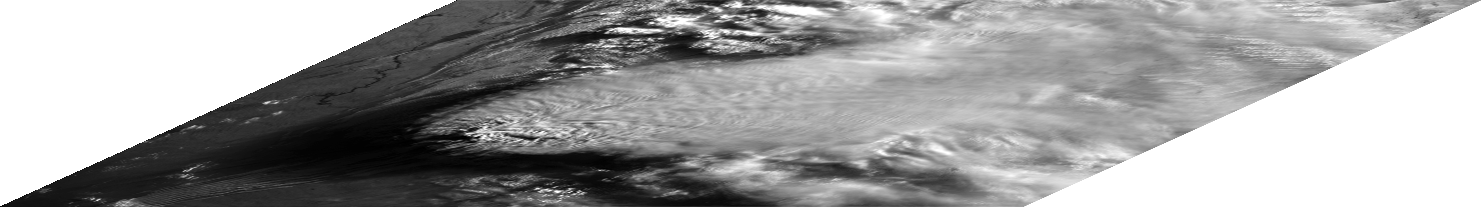 Multi-layer image (in this case 2 layers) … e.g. PSD format (Photoshop)
Blended (sandwich) image products – principle of the method
Upper layer: IR-window BT color-enhanced image
Bottom layer (background image):   VIS image
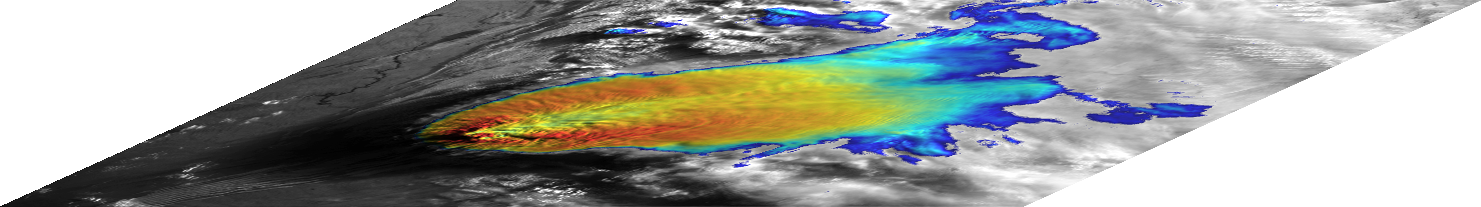 Multi-layer image (in this case 2 layers) … e.g. PSD format (Photoshop)
Blending options – applied to the upper layer !!!
Blended (sandwich) image products – principle of the method
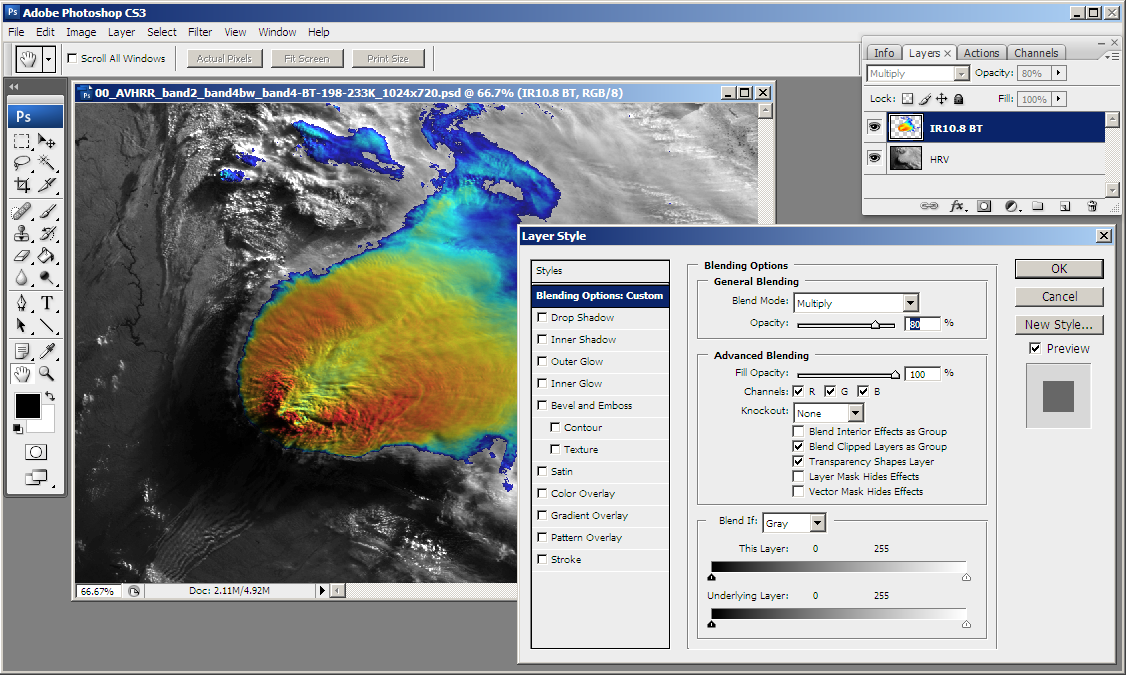 In the Adobe Photoshop: Layers  >>>  Blending Options  >>>  General Blending  >>>  Multiply or Linear Burn,  Opacity 80 – 100%
Blended (sandwich) image products
The primary advantage of sandwich products is that they merge the features of the two input images into one single image, thus enabling one to observe the characteristics of both images simultaneously in one single product. In the case of the visible – IR-window sandwich combination (VIS/IR-BT), the visible band brings to the final image the cloud-top “morphology” (shadows and textures), while the color-enhanced IR-window band adds the BT information. 

Also, it is much easier to follow the evolution of convective storms (or any other weather phenomenon) in one single sandwich product, rather than in two windows, showing the two input bands separately. This makes the sandwich products very attractive for operational applications.



Efficient namely for observations of storm-top (cloud-top) details, not as much on larger scales!


More on sandwich products e.g. here:  https://cwg.eumetsat.int/sandwich-product-blending-the-hrv-and-ir10-8-bt-imagery/
Blended (sandwich) image products – examples
12 July 2011  17:40 UTC  Meteosat-8 (MSG-1) SEVIRI, Germany
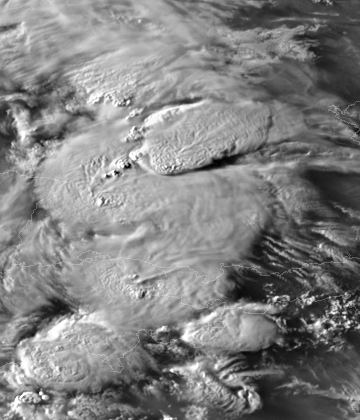 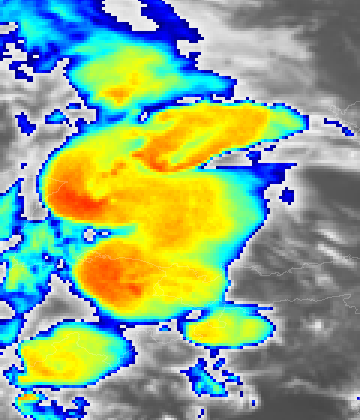 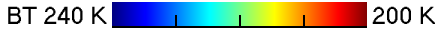 HRV
IR10.8-BT
Blended (sandwich) image products – examples
12 July 2011  17:40 UTC  Meteosat-8 (MSG-1) SEVIRI, Germany
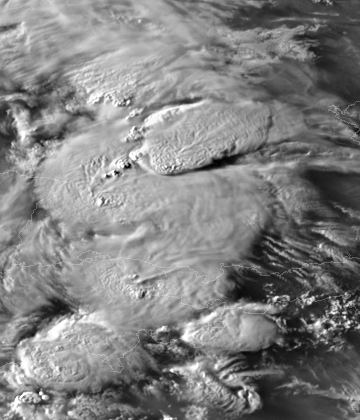 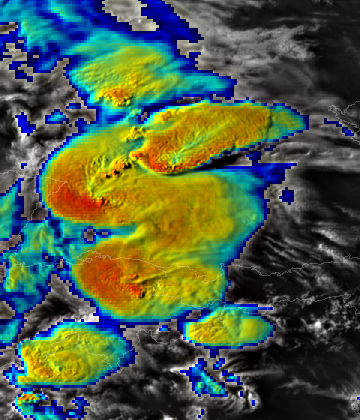 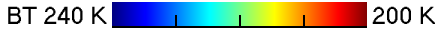 HRV
Sandwich HRV & IR10.8-BT
Blended (sandwich) image products – examples
12 July 2011  17:40 UTC  Meteosat-8 (MSG-1) SEVIRI, Germany
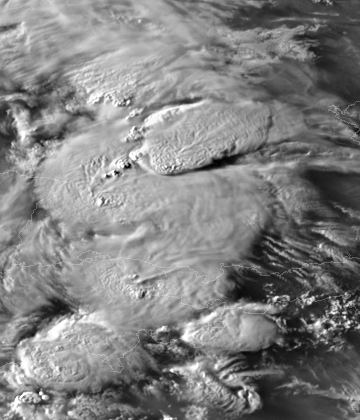 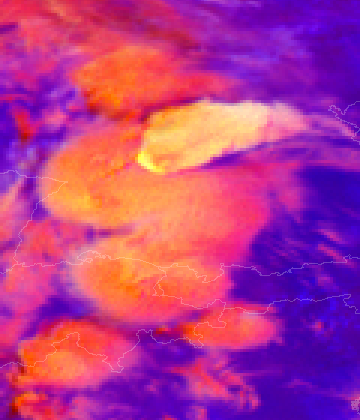 HRV
Storm RGB
Blended (sandwich) image products – examples
12 July 2011  17:40 UTC  Meteosat-8 (MSG-1) SEVIRI, Germany
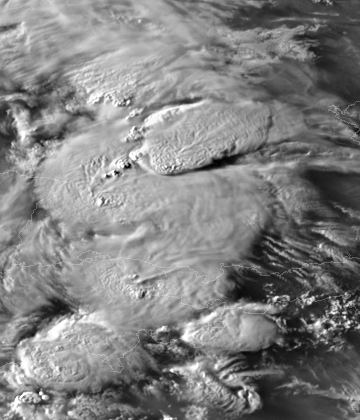 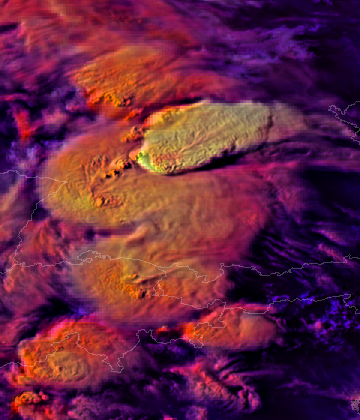 HRV
Sandwich HRV & Storm RGB
Blended (sandwich) image products – examples
12 July 2011  17:40 UTC  Meteosat-8 (MSG-1) SEVIRI, Germany
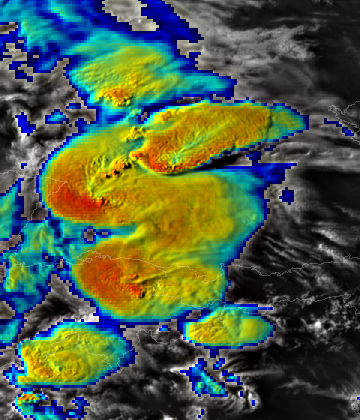 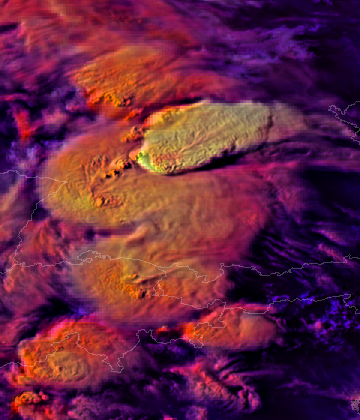 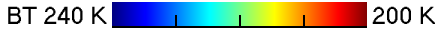 Sandwich HRV & IR10.8-BT
Sandwich HRV & Storm RGB
PART 1

INTRODUCTION:  GENERAL APPEARENCE OF STORMS
General appearance  –  size and shape of convective storms (thunderstorms, storm cells, cumulonimbus clouds) – affected namely by:
viewing geometry (scan conditions, angle of view), parallax shift effect, data re-mapping

internal storm dynamics – strength and duration of the storm's updrafts (driven by storm's environment)

interaction with other storm cells in the area (e.g. merging of individual storm anvils), or storm splitting (supercells)

interaction with environment of the storm (storm-relative winds), impact of the wind shear
Impact of viewing (scanning) geometry – Low Earth Orbit (LEO) versus Geostationary Orbit (GEO)
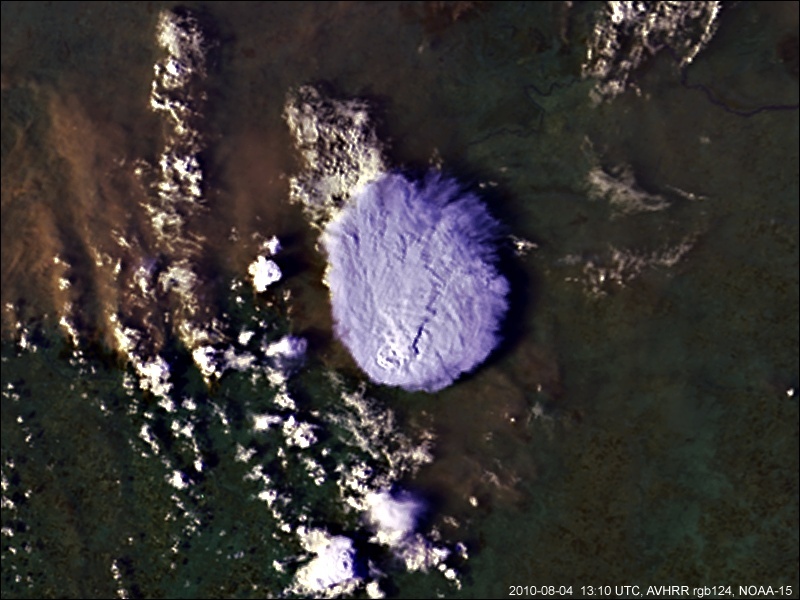 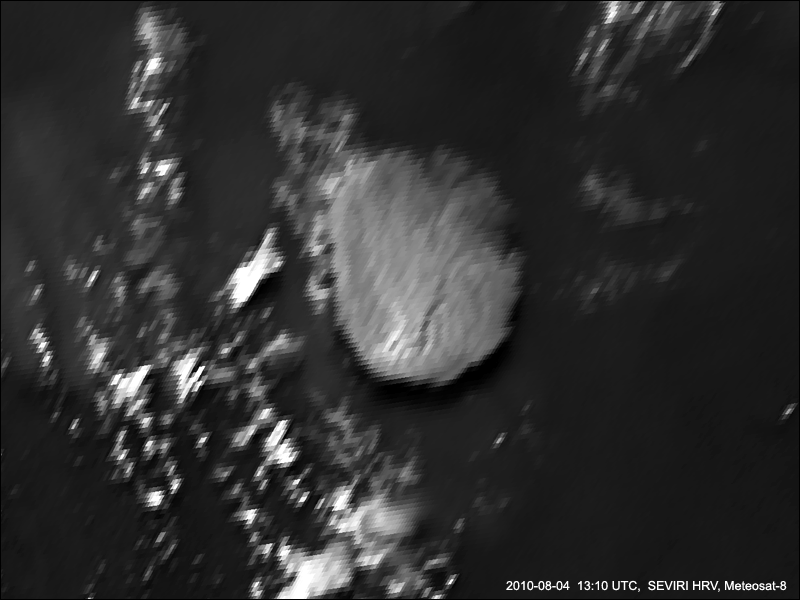 NADIR VIEW FROM
LOW POLAR ORBIT
METEOSAT IMAGE REMAPPEDTO MERCATOR PROJECTION
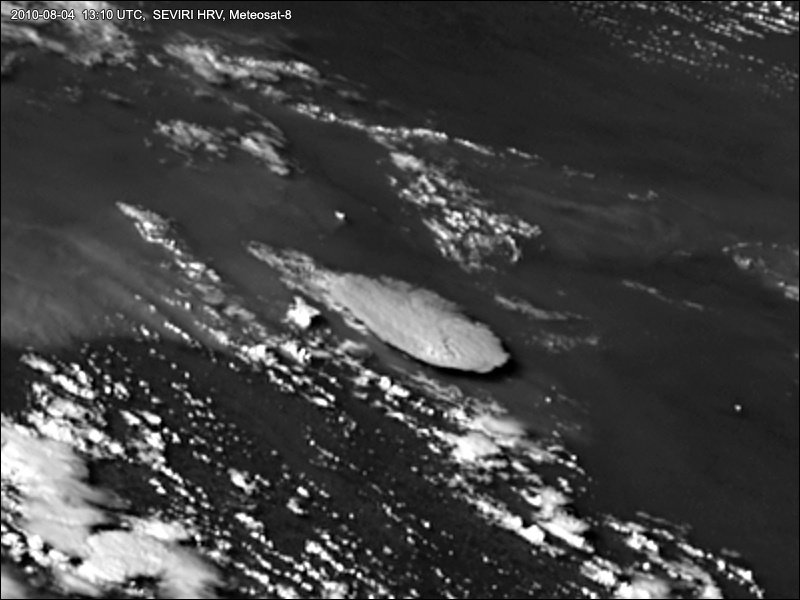 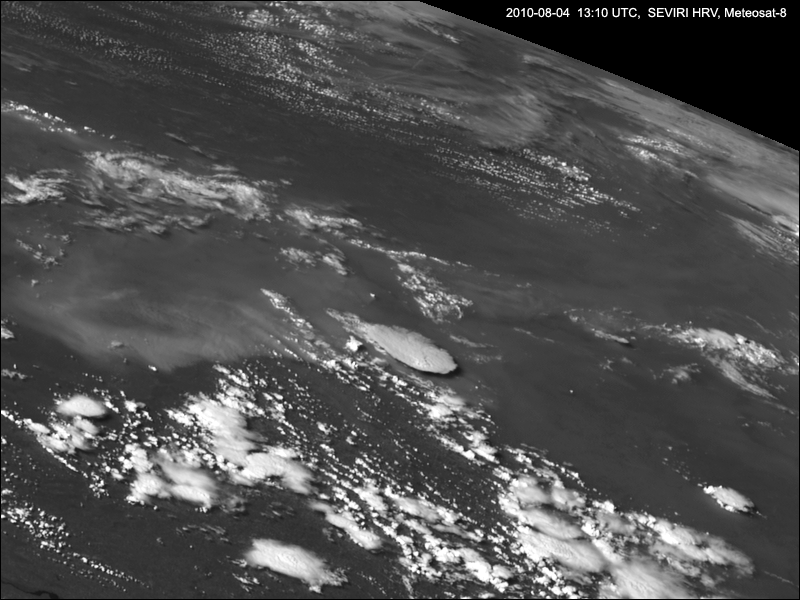 LIMB OF THE EARTH
SLANTED, LOW-ANGLE VIEW FROM GEOSTATIONARY ORBIT, ORIGINAL SATELLITE PROJECTION
NOAA-15 and Meteosat-8,  04 August 2010, Russia (pyro-Cb)
Impact of viewing (scanning) geometry – geostationary orbit
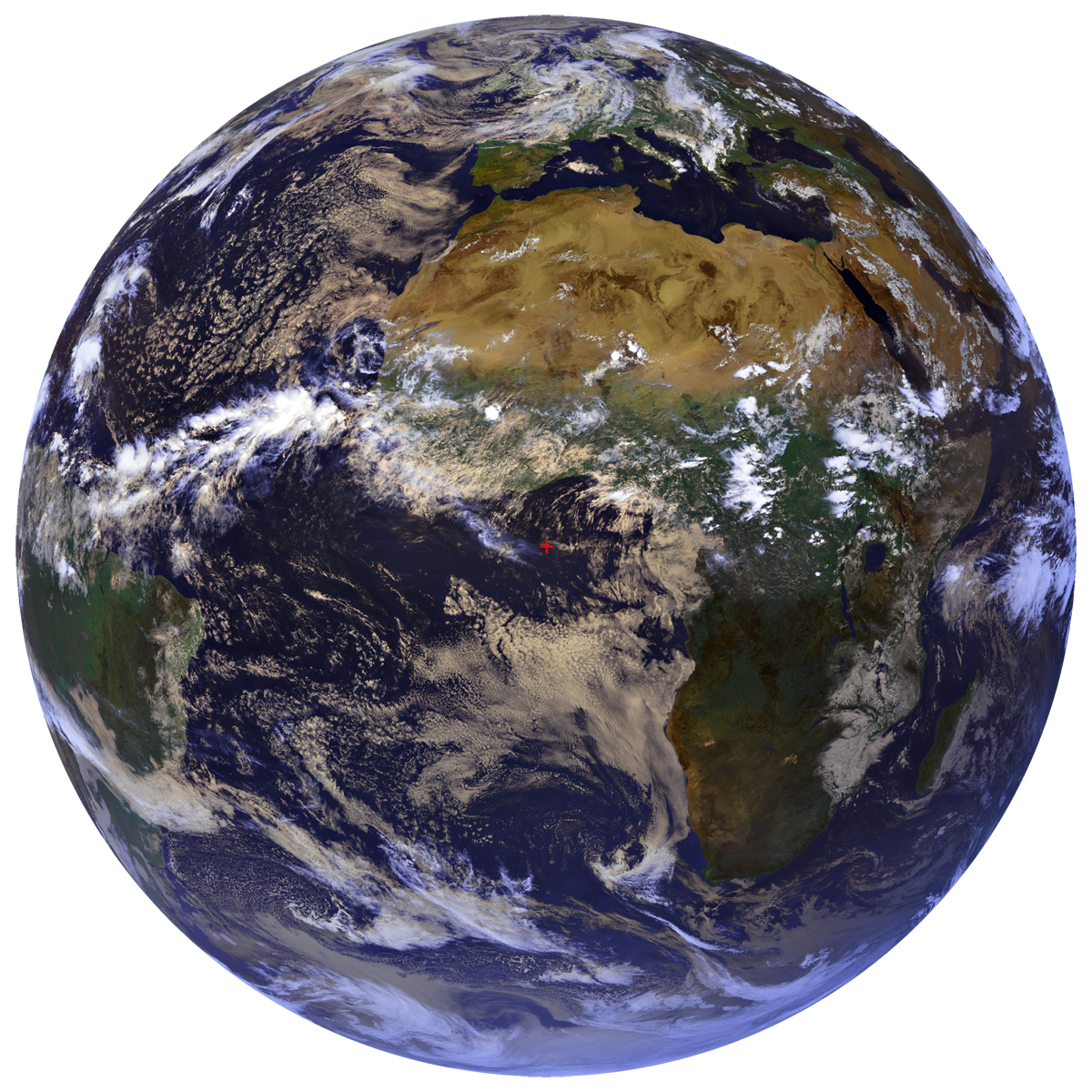 Distortion of the image is directly proportional to the distance of the observed area from sub-satellite point (nadir, nominal position of the satellite).

For Meteosat satellites, providing full disc 15 minute imagery, the nominal position is at 0 degrees longitude, above the Equator (shown by the + ).
Besides the image distortion, this distance also impacts the image resolution (pixel size), and the parallax shift effect.
2010-08-04 13:00 UTC, Meteosat-9 (RGB bands 1,2,9)
Impact of viewing (scanning) geometry – geostationary orbit
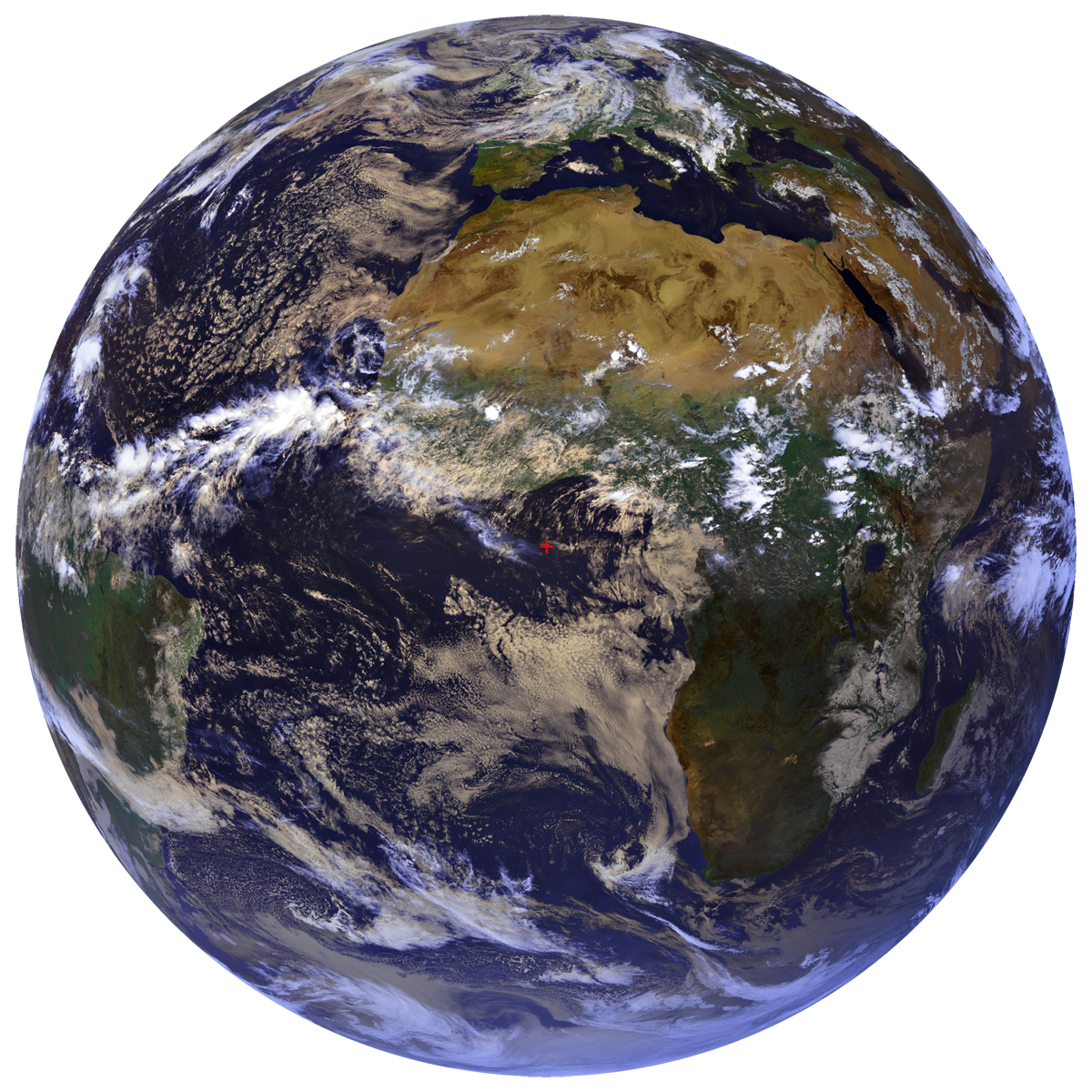 The red line (circle) in this image indicates geographic regions with the same amount of the image distortion, pixel size, and parallax shift effect. 

As can be seen from this image, similar conditions as in most parts of Europe can be found at central-east Brazil, Madagascar, eastern Somalia, and the Arab Peninsula.
The closer to the sub-satellite point, the better is the image quality (lesser distortion, higher image resolution, and smaller the parallax shift).
2010-08-04 13:00 UTC, Meteosat-9 (RGB bands 1,2,9)
Parallax shift effect in satellite imagery
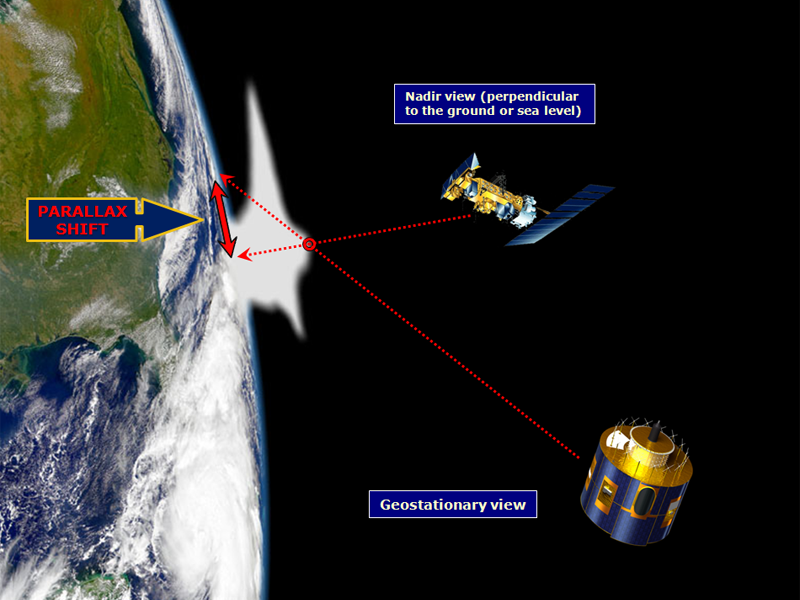 Projection of various cloud-top features to surface (georeferencing, navigation, re-mapping) strongly depends on their actual height above the ground level and on the scanning geometry.
Parallax shift effect in satellite imagery
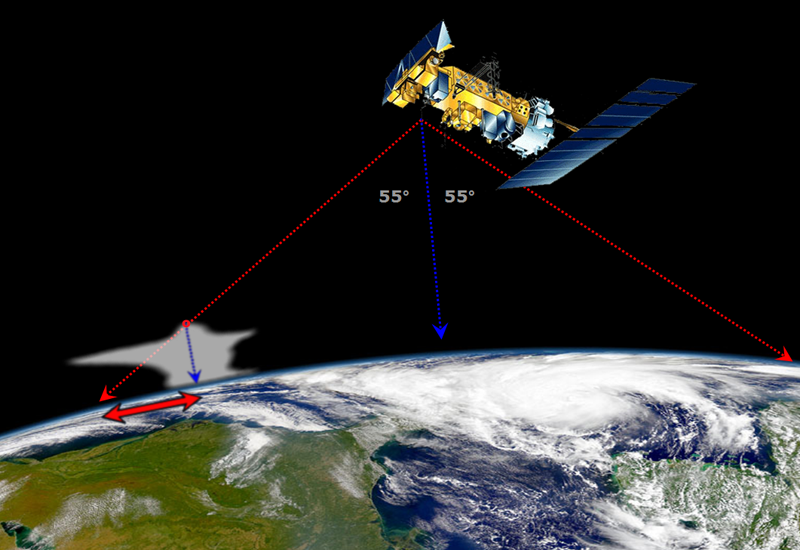 The parallax-shift effect applies not only to the geostationary satellites and their instruments, but also to the polar-orbiting ones (e.g. MetOp and NOAA POES AVHRR, Aqua & Terra MODIS, Suomi NPP and JPSS VIIRS, etc.).
Parallax shift effect in satellite imagery
different appearance and location of the same cloud when observed from two different satellites (locations)

problems with accurate geo-referencing of higher clouds and some of the derived products
The more tilted view and higher the cloud, the larger is the amount of the parallax shift !!!!!
Geostationary satellites – the parallax effect increases with the radial distance from the center of the globe as viewed by the satellite (from the sub-satellite point).

Polar-orbiting satellites – the parallax effect increases with the distance from the center line of the image swath (representing the ground track of the satellite).
Parallax shift effect in satellite imagery
The parallax shift correction is important namely in these cases:


combination of simultaneous satellite and radar data,

comparison of satellite data from two different satellites,

comparison of satellite data with ground observations,

satellite-based rainfall estimates (namely in hydrology),

storm tracking applications (in nowcasting),

etc.


All of this applies namely to the highest clouds, specifically to tops of convective storms (namely location of overshooting tops).
Parallax shift effect in satellite imagery – comparison with radar data
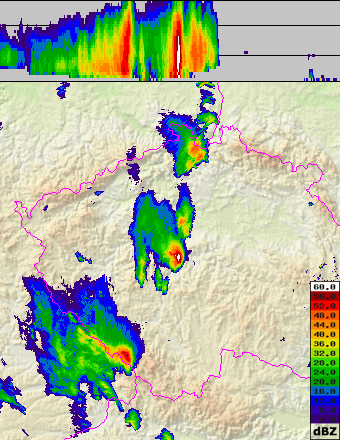 15 August 2010  18:38 UTC,  Czech Republic
Radar reflectivity image (Z-Max)
Core of the storm (radar reflectivity core)
Parallax shift effect in satellite imagery – comparison with radar data
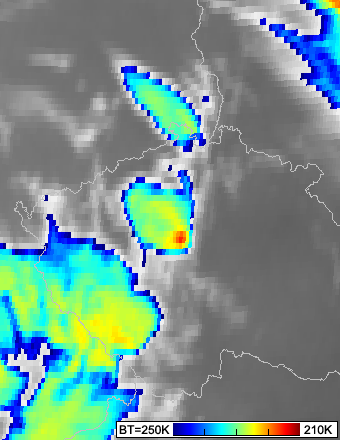 15 August 2010  18:38 UTC,  Czech Republic
Meteosat-8  (MSG-1) IR10.8 BT imageOriginal satellite position after remapping.
Overshooting tops area in MSG image
Core of the storm in radar data
Strong disagreement (shift) of the storm core from the radar data and the overshooting tops area in MSG IR10.8 image.
Parallax shift effect in satellite imagery – comparison with radar data
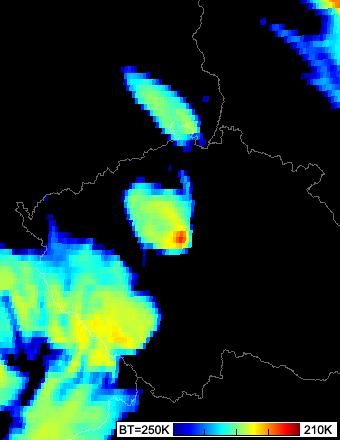 15 August 2010  18:38 UTC,  Czech Republic
Meteosat-8  (MSG-1) IR10.8 BT imageOriginal satellite position after remapping,only the temperatures below 250K shown.
Overshooting tops area in MSG image
Core of the storm in radar data
Parallax shift effect in satellite imagery – comparison with radar data
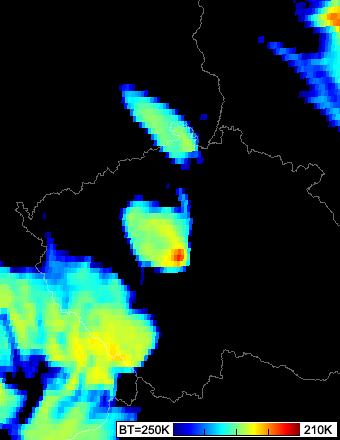 15 August 2010  18:38 UTC,  Czech Republic
Meteosat-8  (MSG-1) IR10.8 BT imagePosition after the parallax correction for height of the clouds at 11 km, shift 2 kmwest and 18 km south.
Core of the storm in radar data
Excellent agreement of the storm core as detected in the radar data and the overshooting tops area in MSG IR10.8 image (flip to the next slide, and then back again).
Parallax shift effect in satellite imagery – comparison with radar data
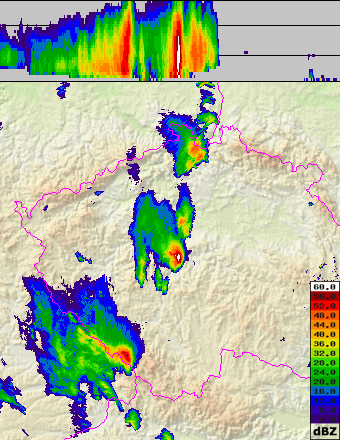 15 August 2010  18:38 UTC,  Czech Republic
Radar reflectivity image (Z-Max)
Core of the storm in radar data
PART 1

INTRODUCTION:  GENERAL APPEARENCE OF STORMS
SPATIAL RESOLUTION (PIXEL SIZE)
Comparison of MODIS  (250m and 1 km) and MSG SEVIRI (1km and 3 km)
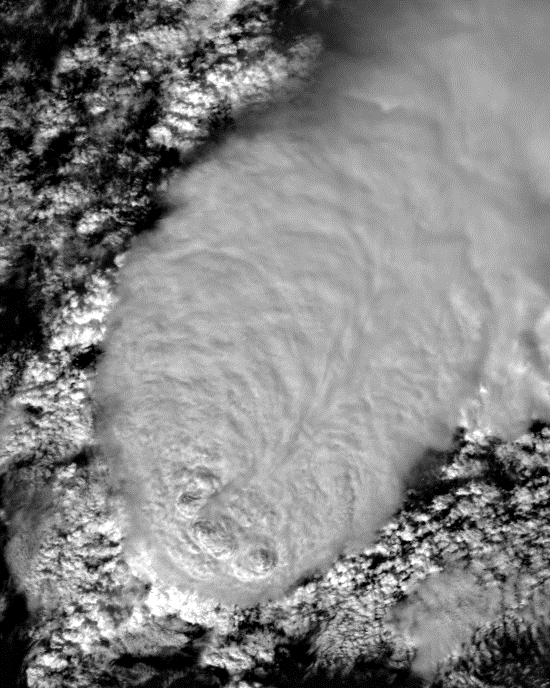 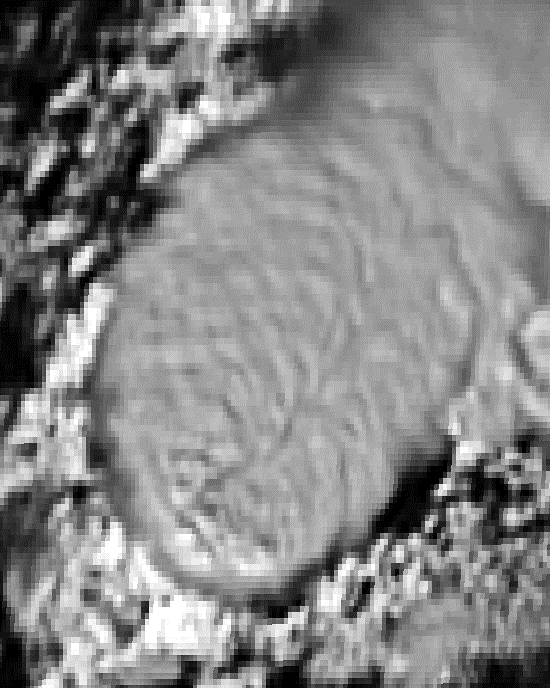 MODIS band 1
      250 m
SEVIRI HRV
      1 km
MODIS Aqua,  16 September 2016  12:22 UTC
Meteosat-9,  16 September 2016  12:20 UTC
Comparison of MODIS  (250m and 1 km) and MSG SEVIRI (1km and 3 km)
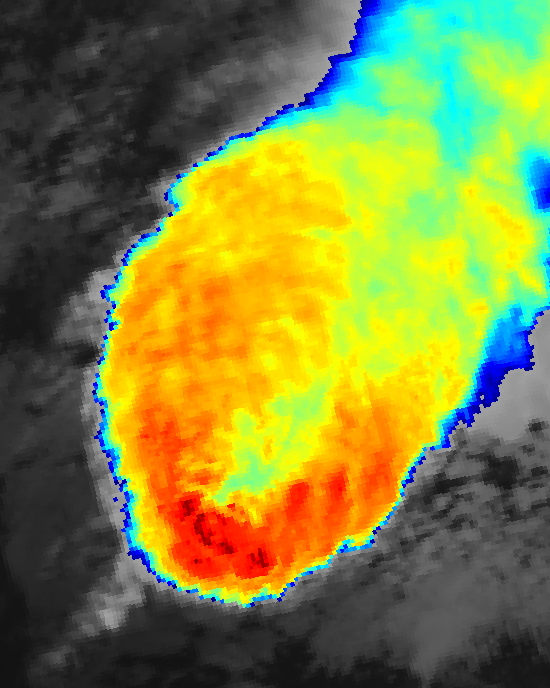 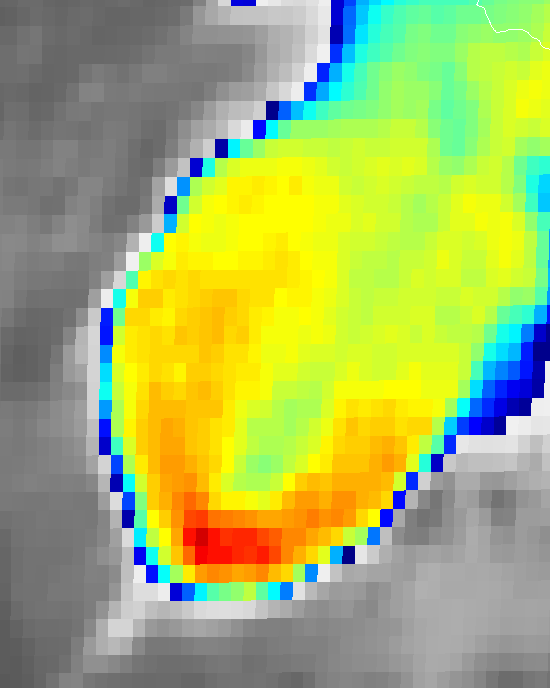 MODIS band 31
        1 km
SEVIRI IR10.8
       3 km
MODIS Aqua,  16 September 2016  12:22 UTC
Meteosat-9,  16 September 2016  12:20 UTC
Comparison of MODIS  (250m and 1 km) and MSG SEVIRI (1km and 3 km)
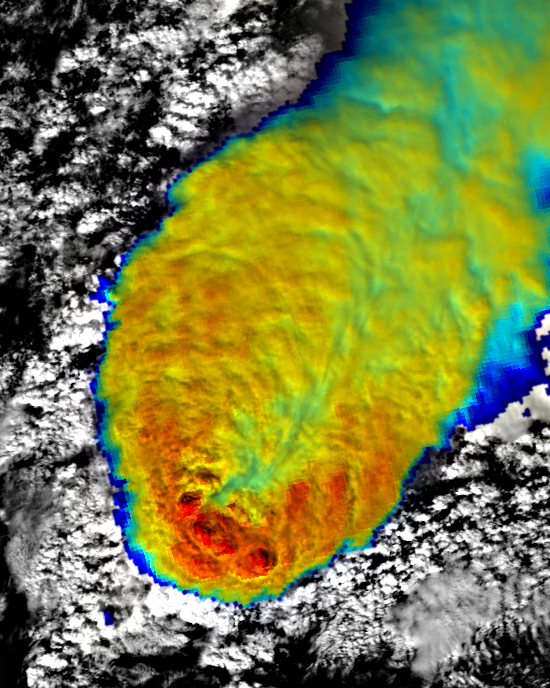 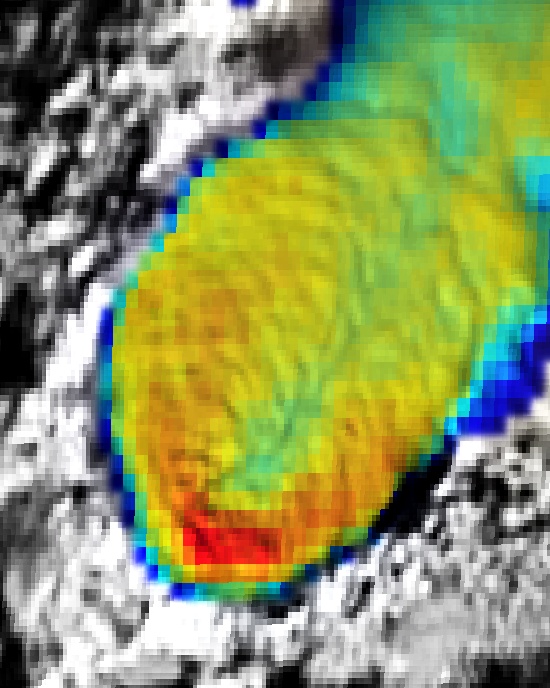 SEVIRI sandwich
  HRV  & IR10.8
  1 km & 3 km
MODIS  sandwich
band 1 & band 31
 250m  & 1 km
MODIS Aqua,  16 September 2016  12:22 UTC
Meteosat-9,  16 September 2016  12:20 UTC
Detection of brightness temperature (BT) minima (coldest spots of storm tops)  versus  pixel size
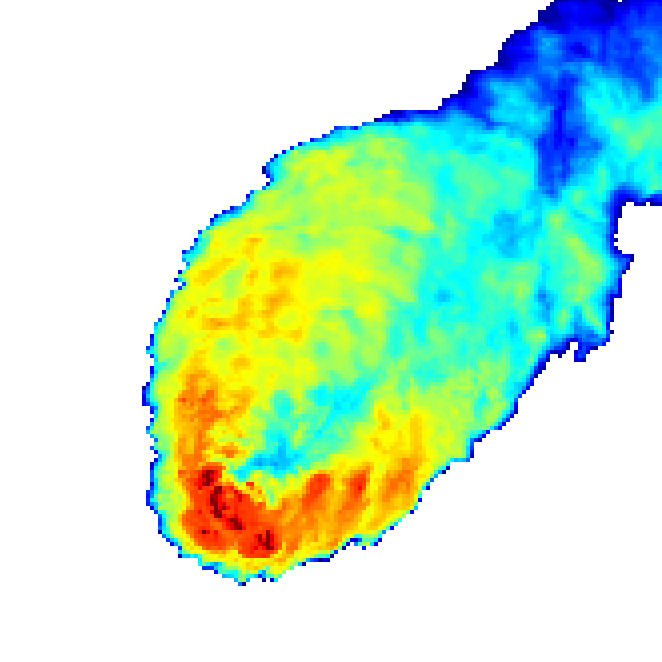 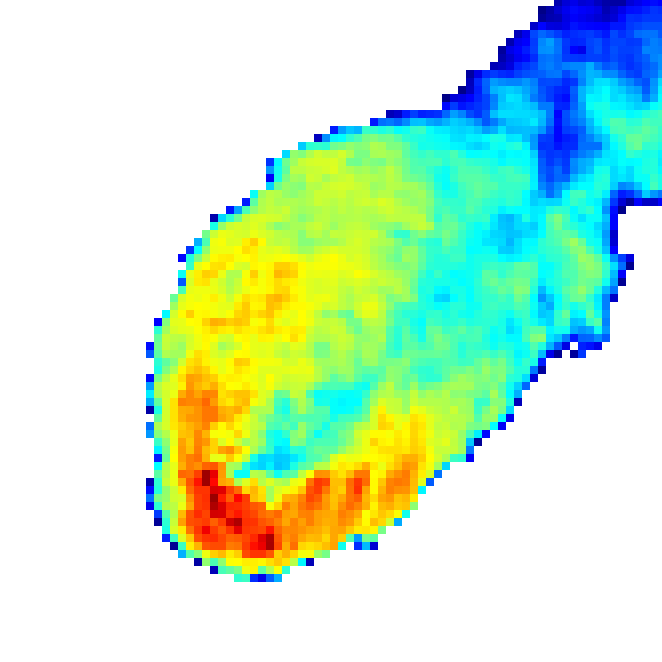 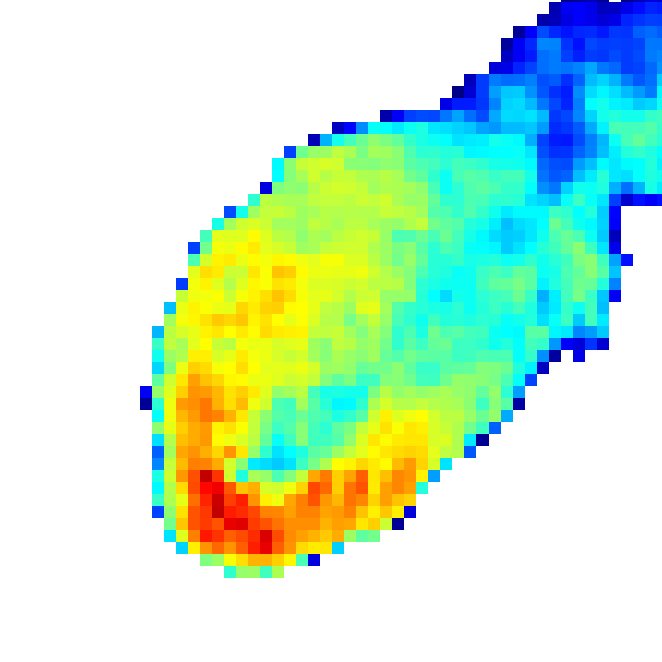 MODIS band 31
pixel size  1 km
Simulated pixel 
size:   2 km
Simulated pixel 
size:   3 km
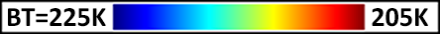 Detection of BT minima (coldest spots of storm tops)  versus  pixel size – impact of averaging of the coldest tops (pixels) with their warmer surroundings
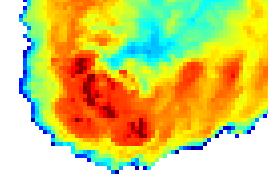 MODIS band 31
pixel size  1 km
Here shown for 1 km  => 3 km
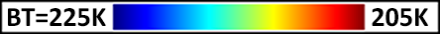 Detection of BT minima (coldest spots of storm tops)  versus  pixel size – impact of averaging of the coldest tops (pixels) with their warmer surroundings
Biggest impact of averaging (due to lower resolution or pixel aggregation) on small-scale coldest tops (isolated pixels)


moderate effect on larger-scale cold tops (groups of several cold pixels)


no effect on large, homogeneous cold areas (such as uniform cirrus layers)
PART 1

INTRODUCTION:  GENERAL APPEARENCE OF STORMS
TEMPORAL RESOLUTION (SCAN FREQUENCY)
Satellite scan frequency and timelapse photography  –  the role of scanning / shooting interval
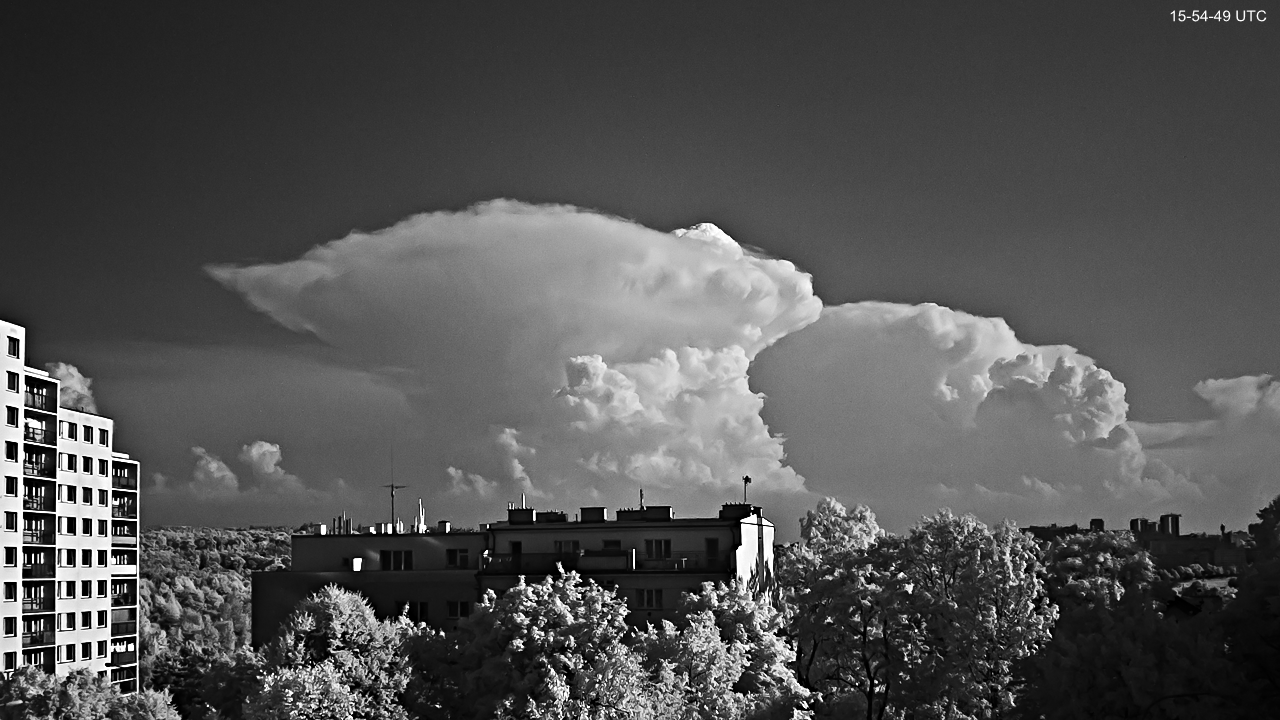 2015-08-09   15:23-17:37 UTC

Ricoh GX100, IR72 filter, interval 10 seconds
From:  http://www.setvak.cz/timelapse
TIMELAPSE  INTERVAL:  	15 min     5 min     2.5 min     1 min     10 sec

MSG HRV scan interval: 	15 min     5 min

For more simulations of the impacts of spatial and temporal resolution go here:
http://www.setvak.cz/timelapse/2015.html#20150809
Satellite scan frequency  –  impact of the scanning interval
2013-06-20
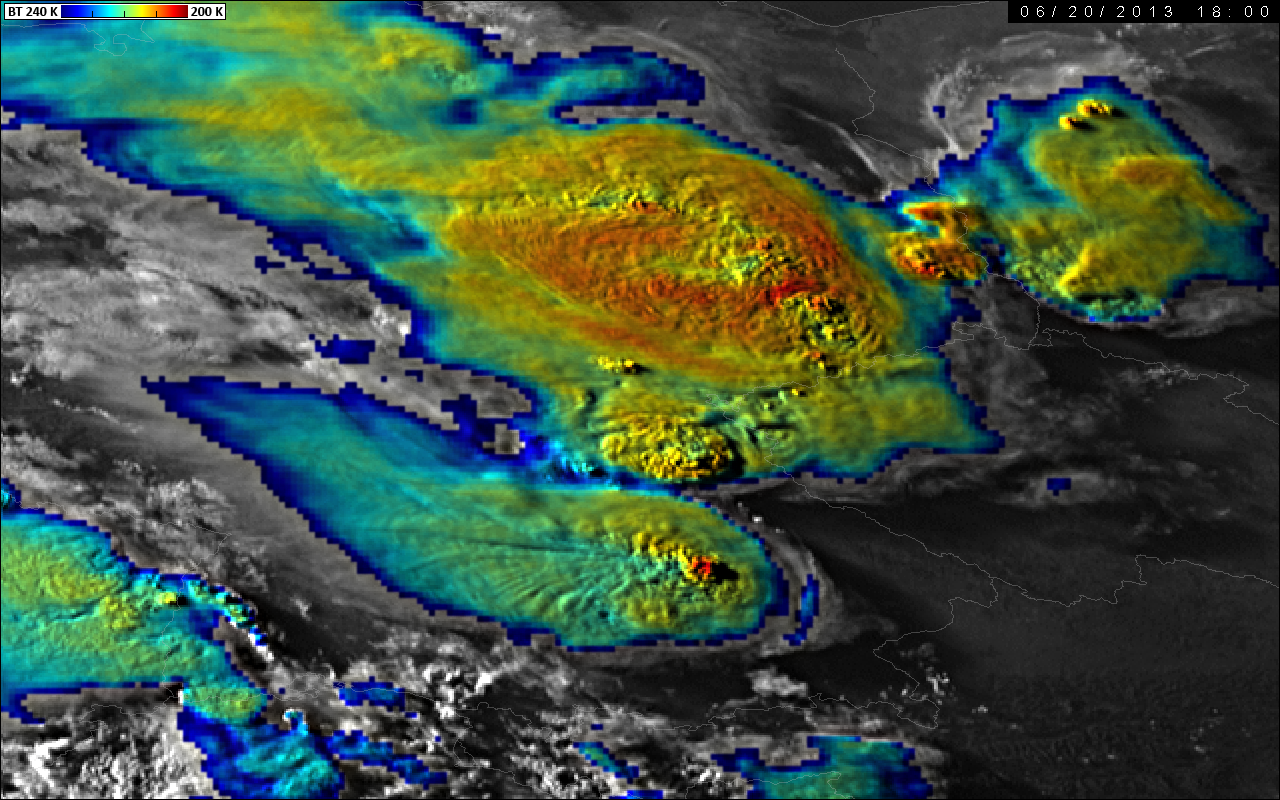 MSG sandwich product:	      2.5 min    5 min    15 min    30 min    60 min    180 min
Satellite scan frequency  –  impact of the scanning interval  –  2.5 min, 5 min, 10 min and 15 min
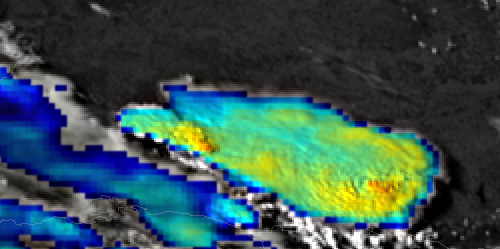 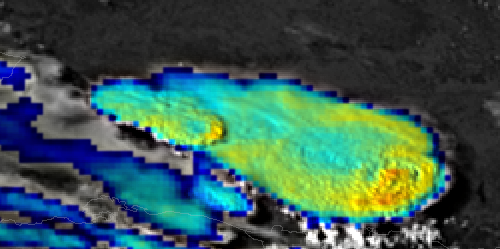 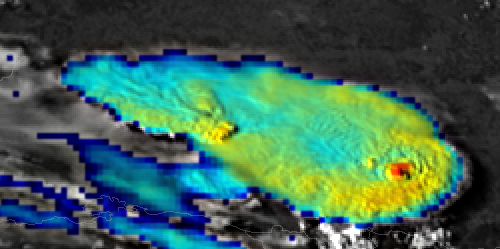 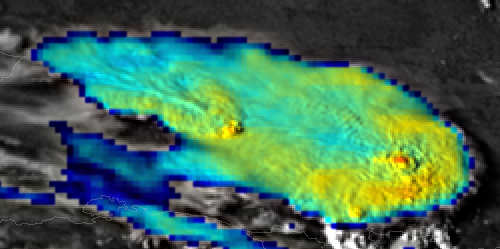 14:27.5
14:40.0
14:52.5
15:05.0
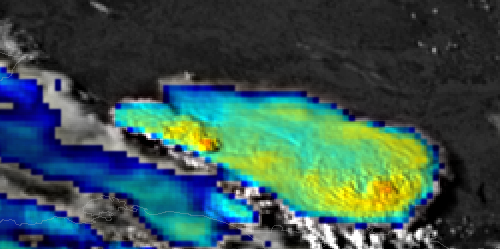 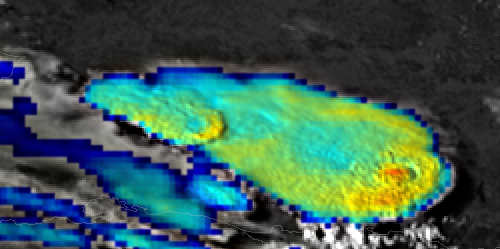 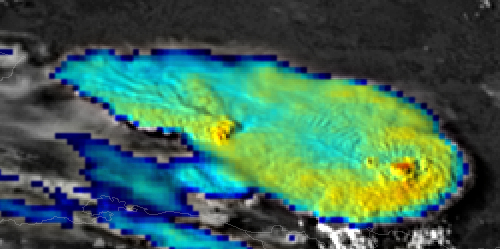 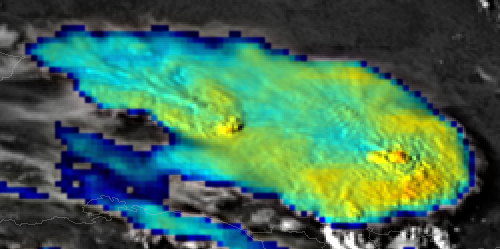 14:30.0
14:42.5
14:55.0
15:07.5
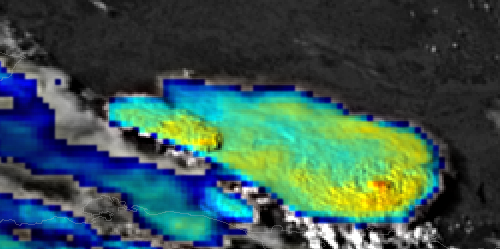 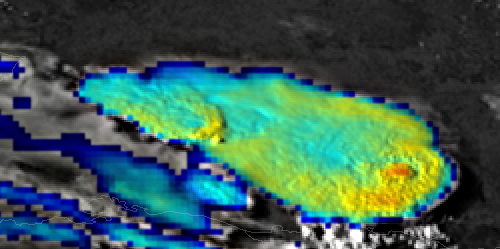 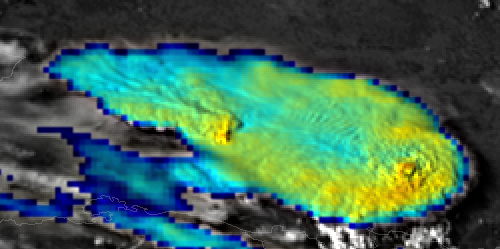 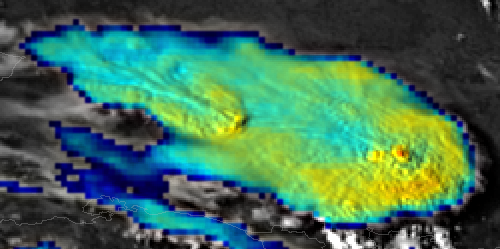 14:32.5
14:45.0
14:57.5
15:10.0
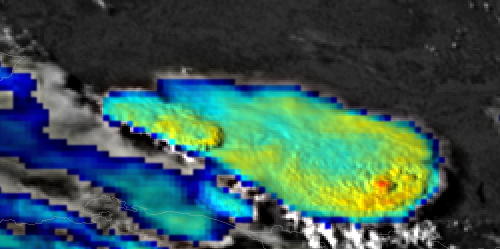 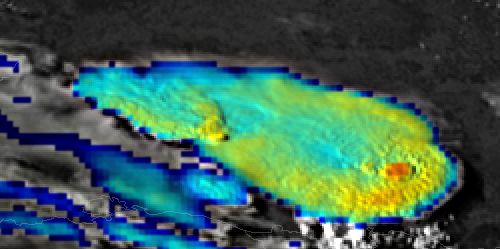 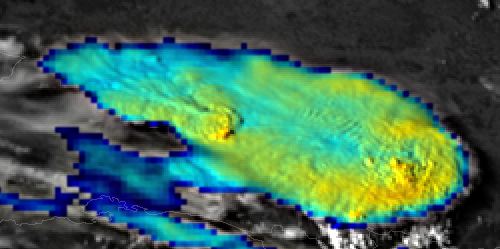 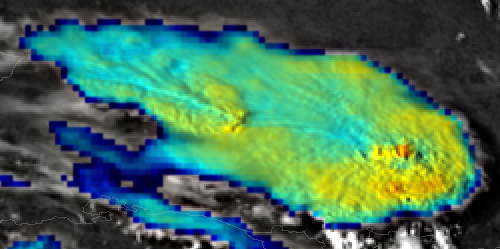 14:35.0
14:47.5
15:00.0
15:12.5
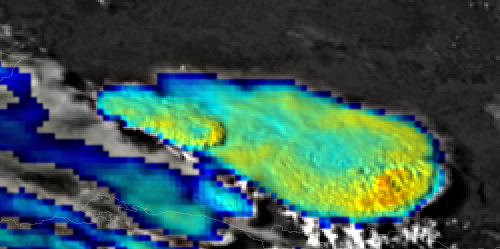 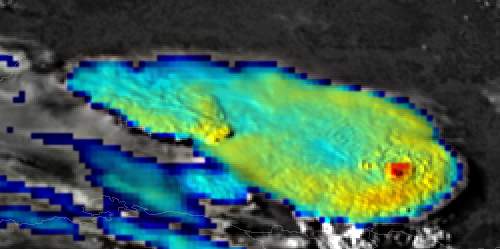 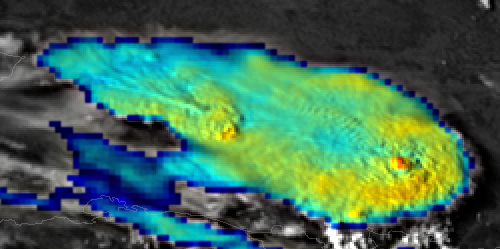 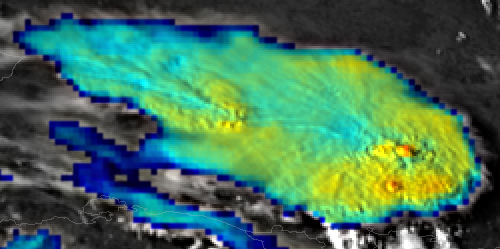 14:37.5
14:50.0
15:02.5
15:15.0
Meteosat-8,  20 June 2013  14:27 - 15:15 UTC,  experimental 2.5 minute rapid scan, sandwich of HRV and IR10.8 bands
Satellite scan frequency  –  impact of the scanning interval  –  2.5 minutes
Coldest tops here
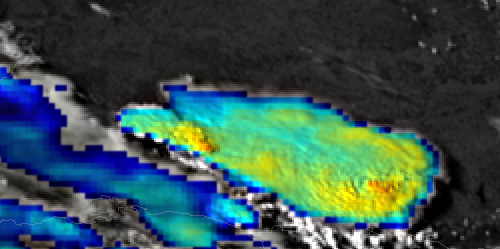 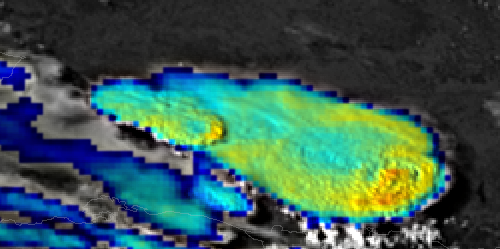 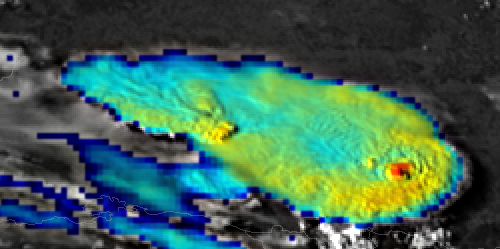 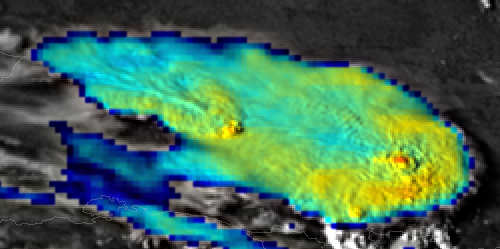 14:27.5
14:40.0
14:52.5
15:05.0
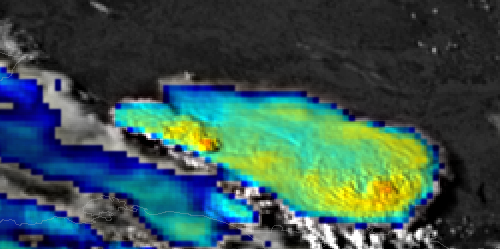 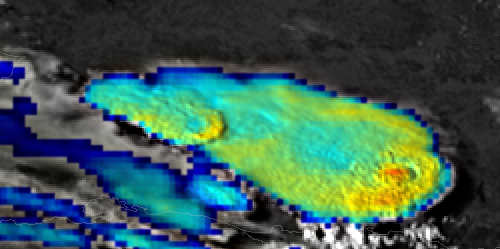 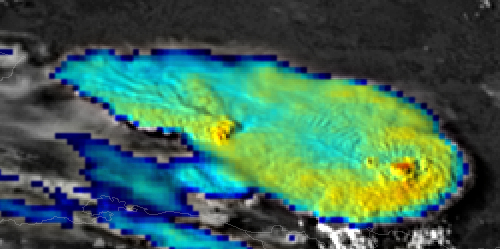 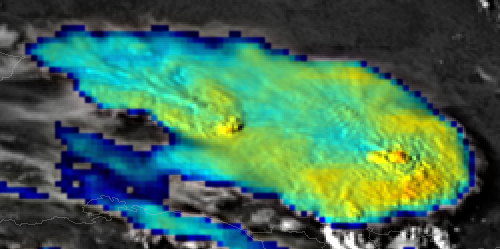 14:30.0
14:42.5
14:55.0
15:07.5
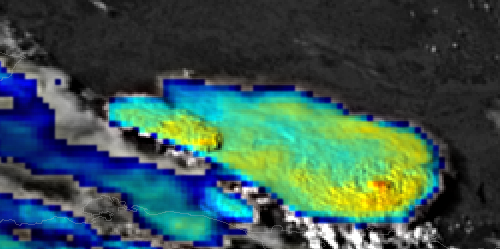 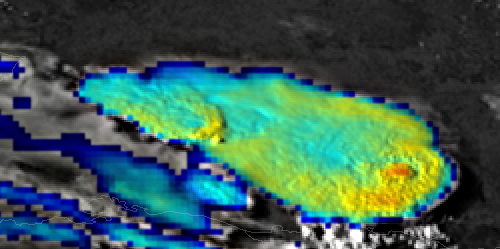 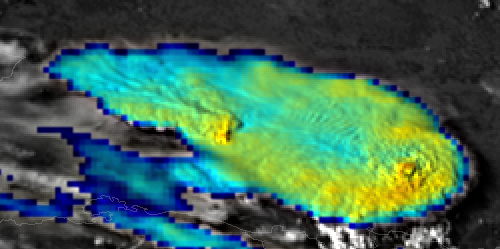 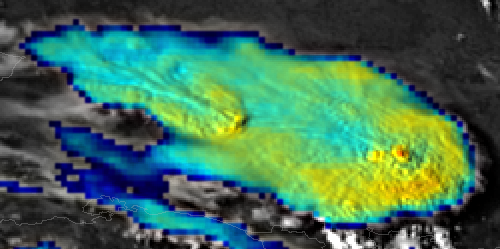 14:32.5
14:45.0
14:57.5
15:10.0
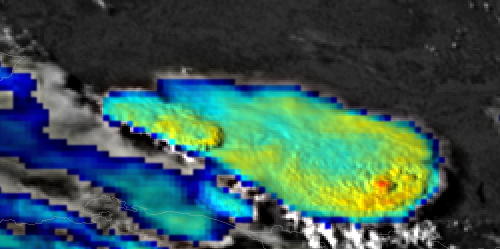 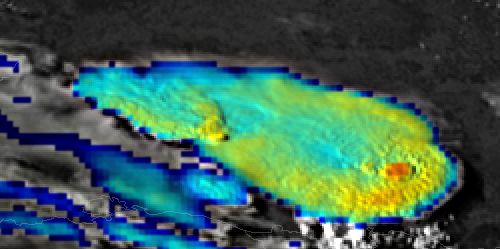 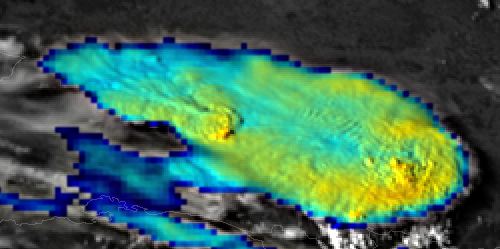 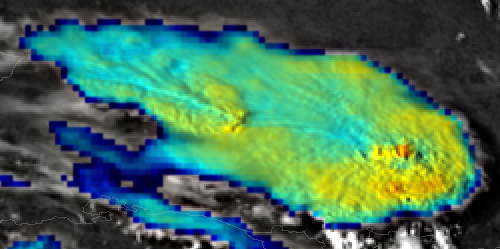 14:35.0
14:47.5
15:00.0
15:12.5
Coldest tops here
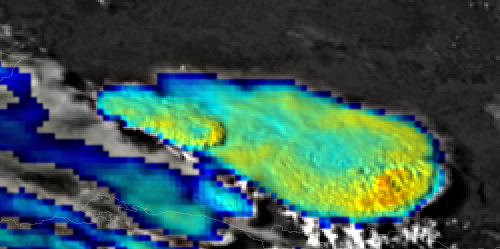 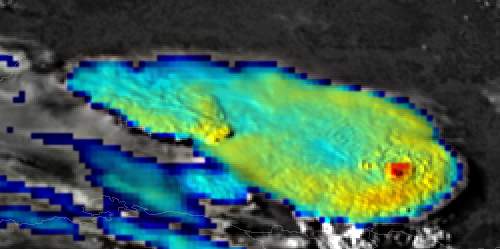 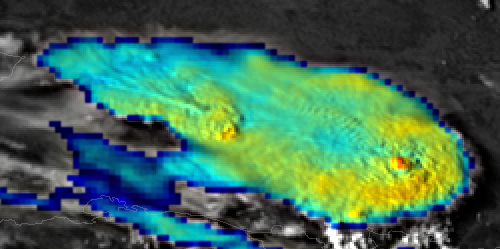 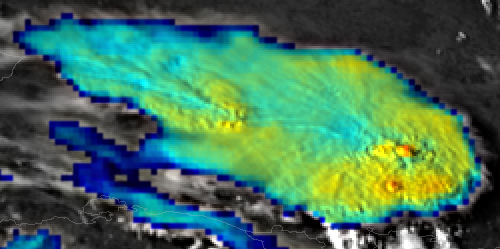 14:37.5
14:50.0
15:02.5
15:15.0
Meteosat-8,  20 June 2013  14:27 - 15:15 UTC,  experimental 2.5 minute rapid scan, sandwich of HRV and IR10.8 bands
Satellite scan frequency  –  impact of the scanning interval  –  5 minutes
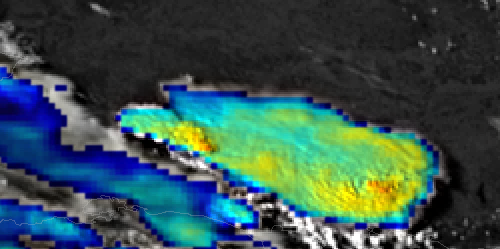 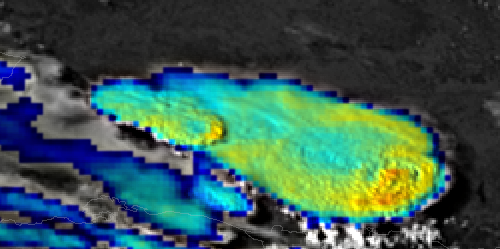 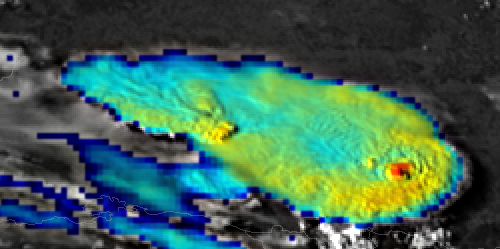 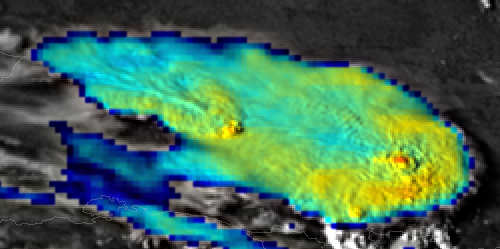 14:27.5
14:40.0
14:52.5
15:05.0
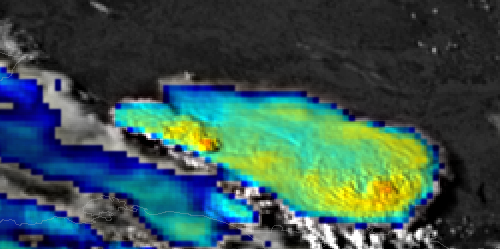 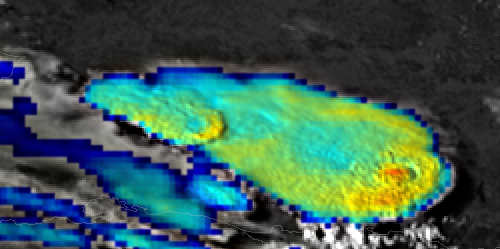 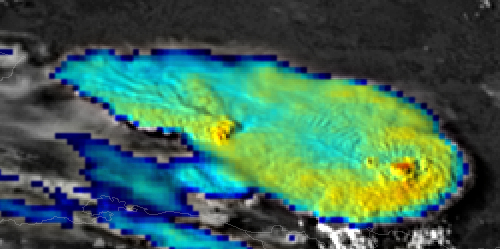 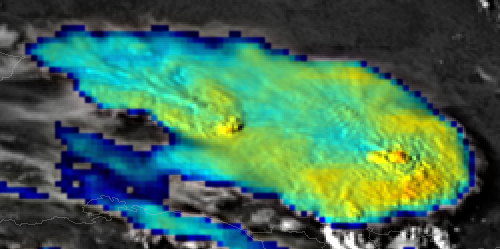 14:30.0
14:42.5
14:55.0
15:07.5
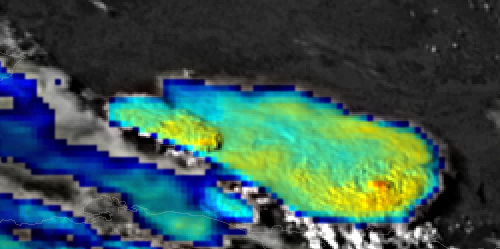 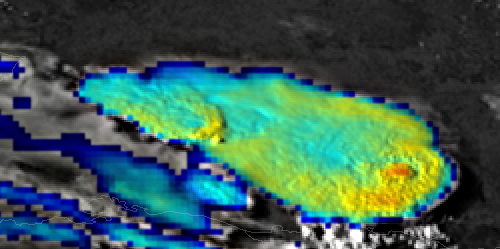 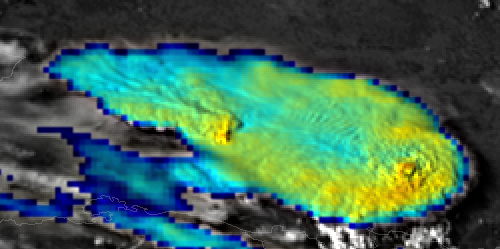 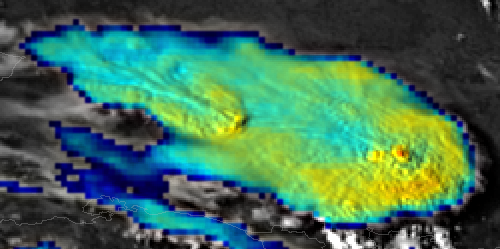 14:32.5
14:45.0
14:57.5
15:10.0
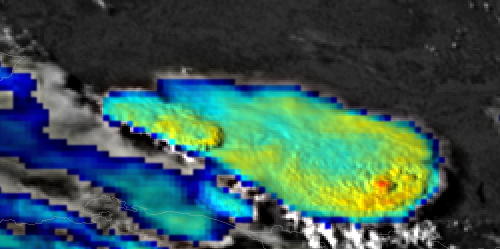 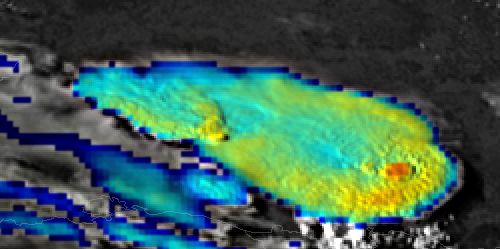 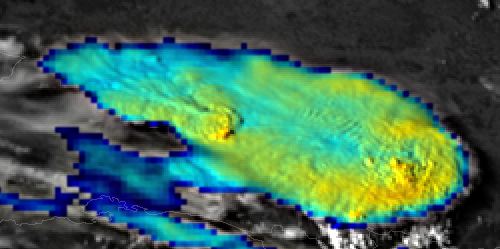 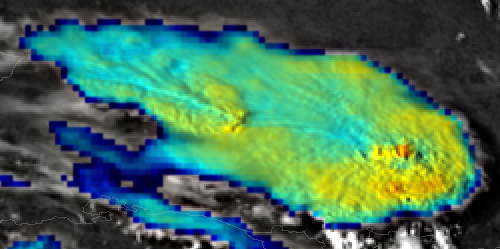 14:35.0
14:47.5
15:00.0
15:12.5
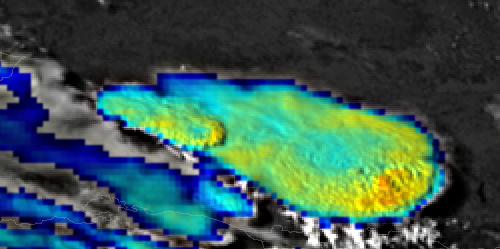 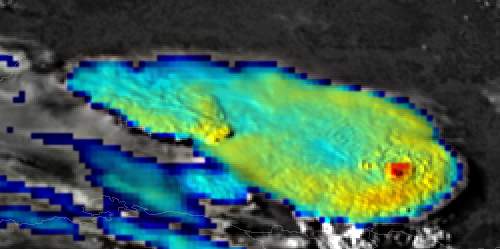 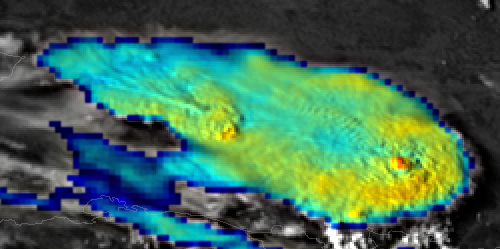 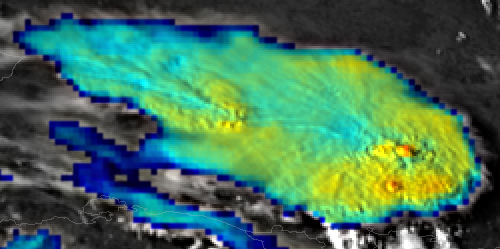 14:37.5
14:50.0
15:02.5
15:15.0
Meteosat-8,  20 June 2013  14:27 - 15:15 UTC,  experimental 2.5 minute rapid scan, sandwich of HRV and IR10.8 bands
Satellite scan frequency  –  impact of the scanning interval  –  10 minutes
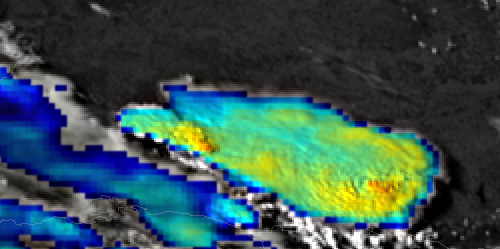 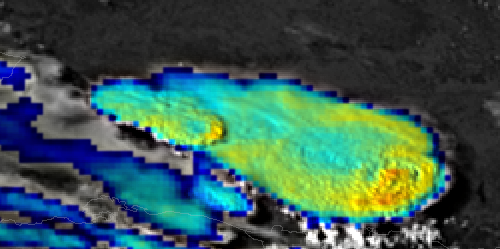 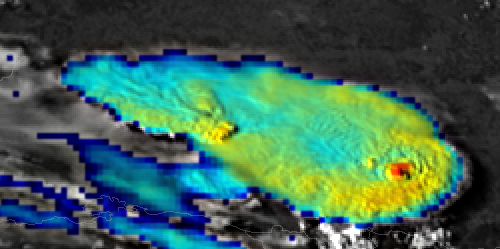 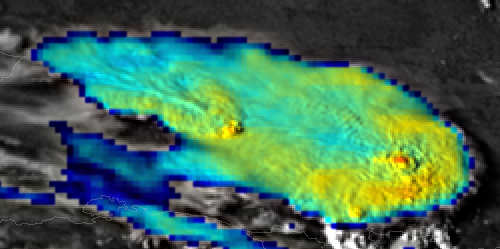 14:27.5
14:40.0
14:52.5
15:05.0
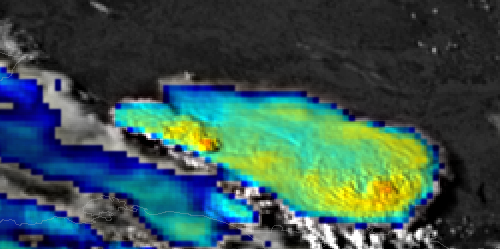 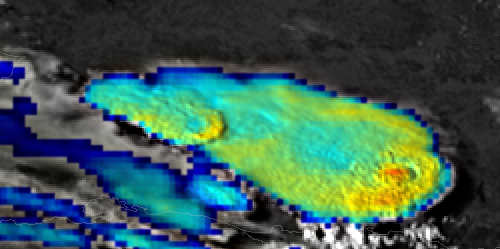 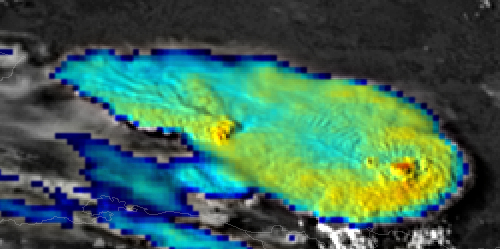 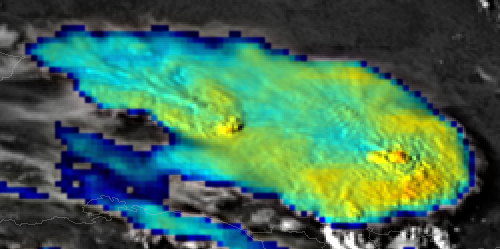 14:30.0
14:42.5
14:55.0
15:07.5
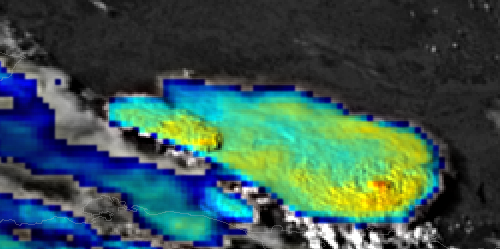 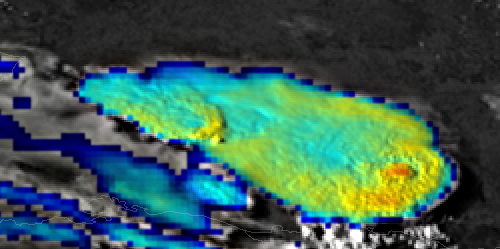 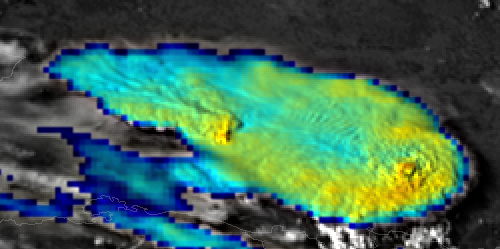 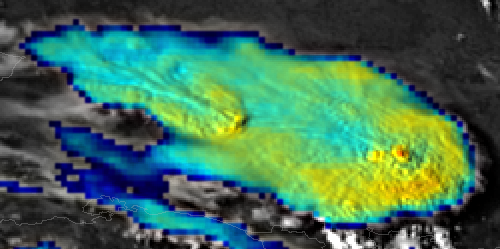 14:32.5
14:45.0
14:57.5
15:10.0
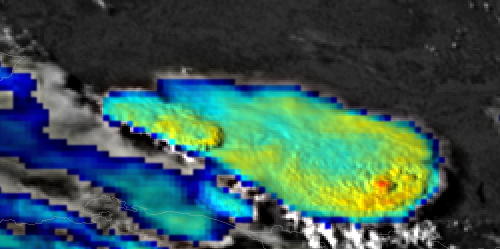 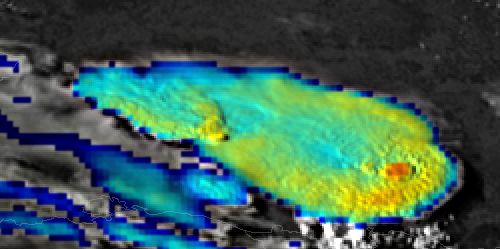 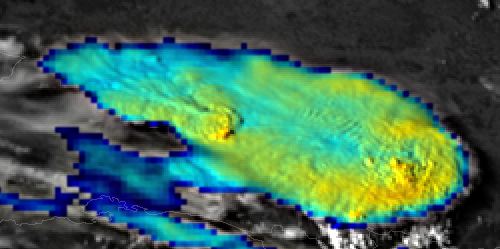 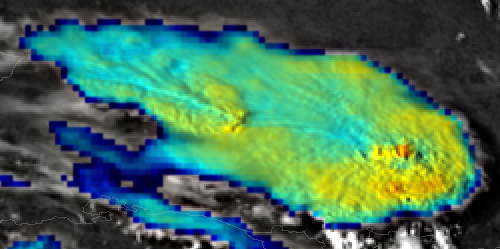 14:35.0
14:47.5
15:00.0
15:12.5
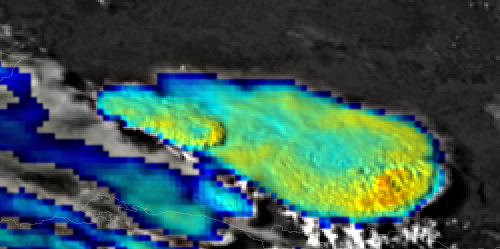 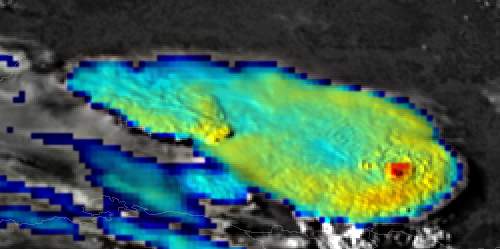 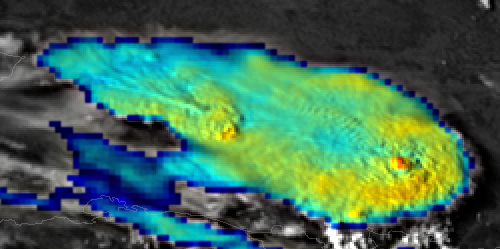 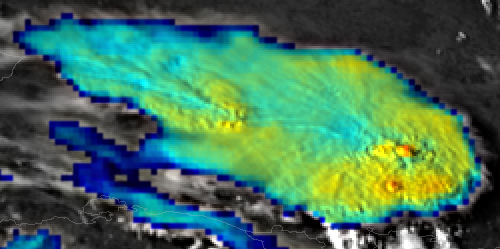 14:37.5
14:50.0
15:02.5
15:15.0
Meteosat-8,  20 June 2013  14:27 - 15:15 UTC,  experimental 2.5 minute rapid scan, sandwich of HRV and IR10.8 bands
Satellite scan frequency  –  impact of the scanning interval  –  15 minutes
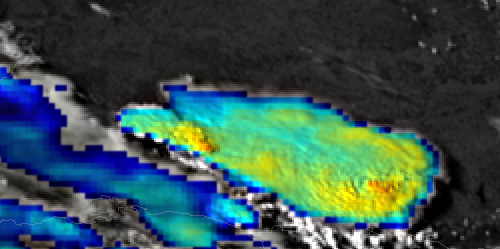 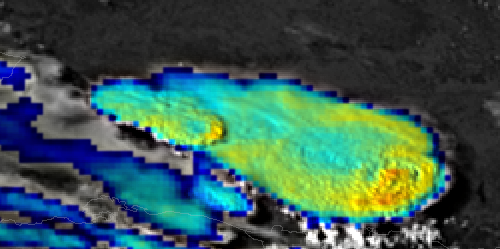 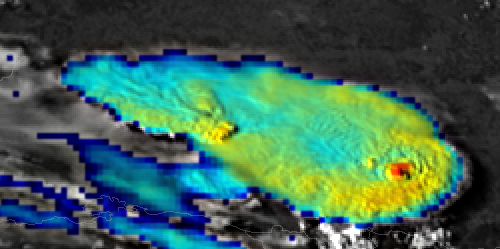 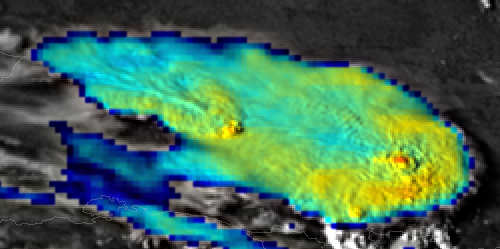 14:27.5
14:40.0
14:52.5
15:05.0
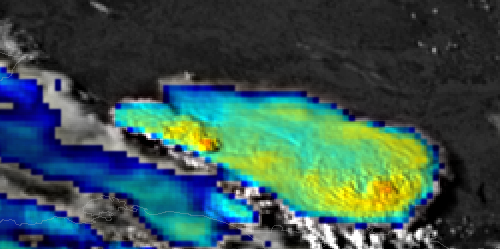 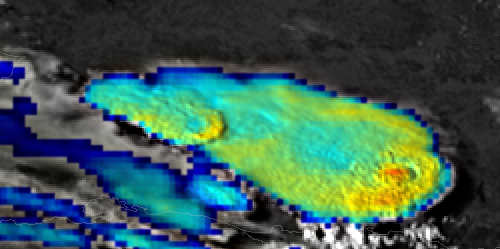 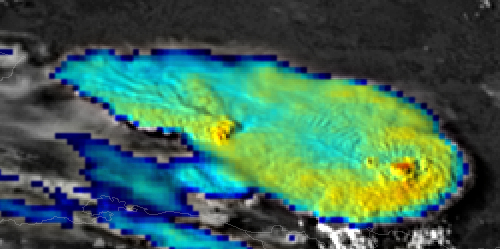 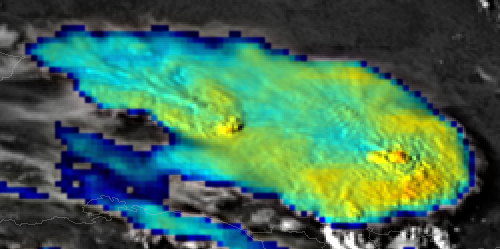 14:30.0
14:42.5
14:55.0
15:07.5
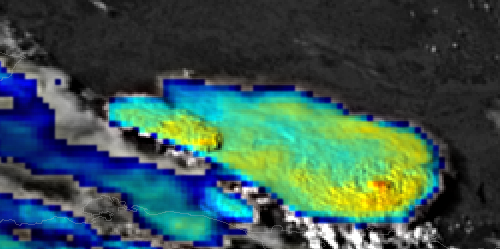 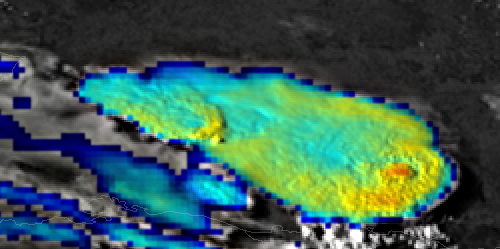 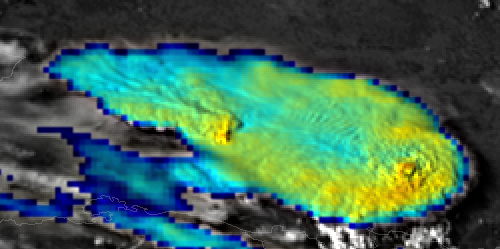 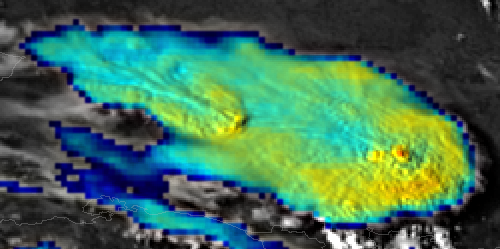 14:32.5
14:45.0
14:57.5
15:10.0
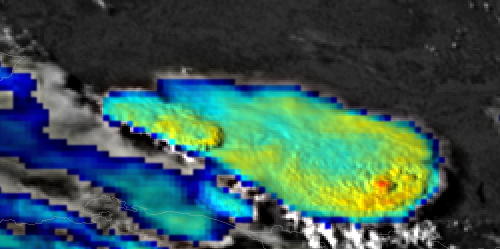 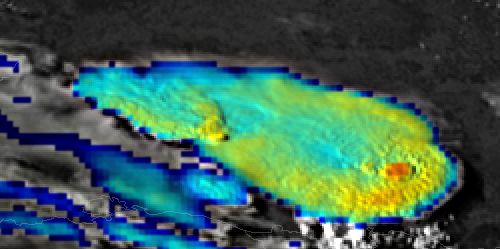 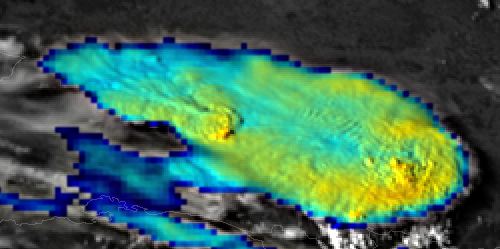 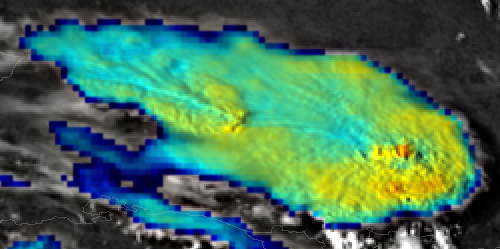 14:35.0
14:47.5
15:00.0
15:12.5
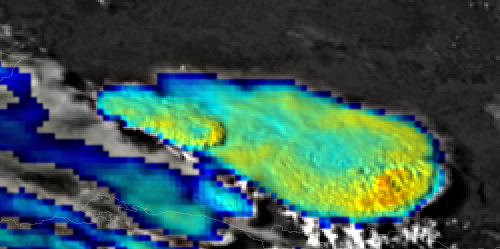 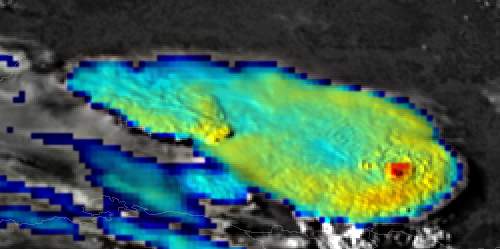 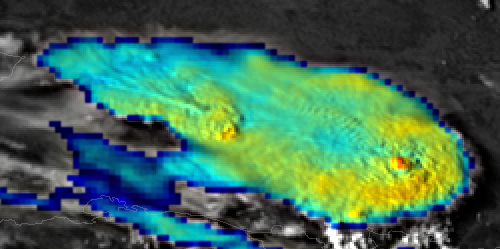 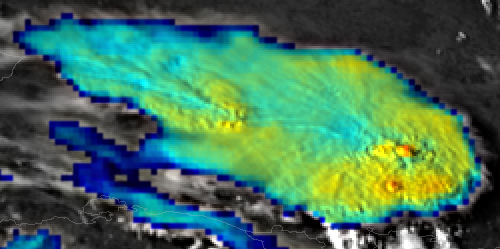 14:37.5
14:50.0
15:02.5
15:15.0
Meteosat-8,  20 June 2013  14:27 - 15:15 UTC,  experimental 2.5 minute rapid scan, sandwich of HRV and IR10.8 bands
Satellite scan frequency  –  important namely for detection of short-lived overshooting tops of storms
Meteosat-8,  20 June 2013  18:17 UTC
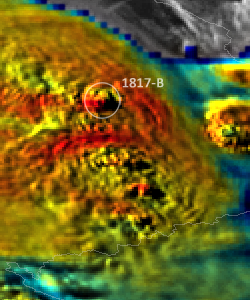 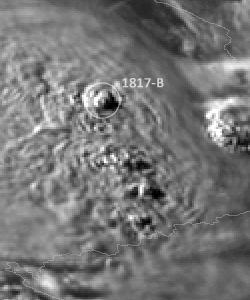 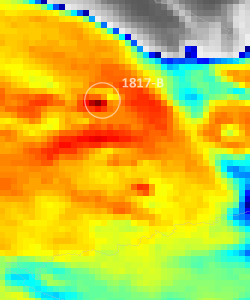 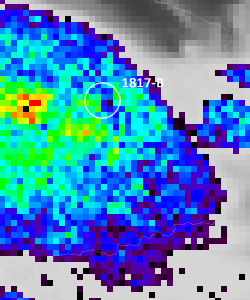 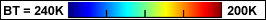 sandwich HRV & IR10.8-BT                                                                            HRV                                                                                  IR10.8-BT (200-240K)                                                                      BTD (WV6.2-IR10.8)
Textbook appearance of the overshooting top – well defined bubble-like shape and casted shadow in HRV, distinct isolated local IR-BT minimum (much colder than its surrounding anvil top); however not associated with any local BTD (WV6.2-IR10.8) maximum.

Next slides document the rapid evolution of the overshooting top in 2.5 minute super-rapid scan performed experimentally with Meteosat-8 (MSG-1) satellite on 20 June 2013.
Satellite scan frequency  –  important namely for detection of short-lived overshooting tops of storms
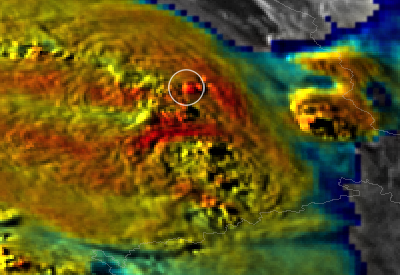 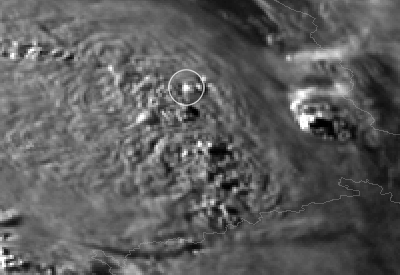 Meteosat-8,  20 June 2013  18:12.5 UTC
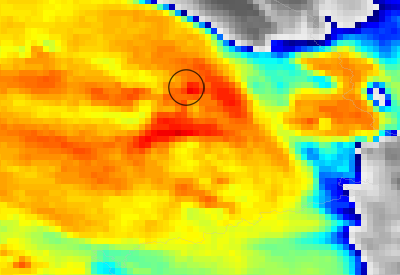 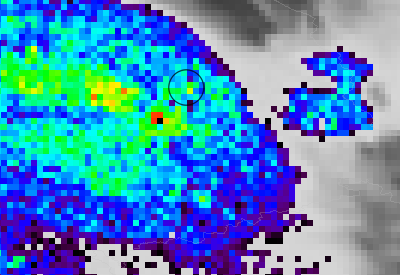 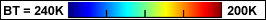 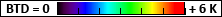 Satellite scan frequency  –  important namely for detection of short-lived overshooting tops of storms
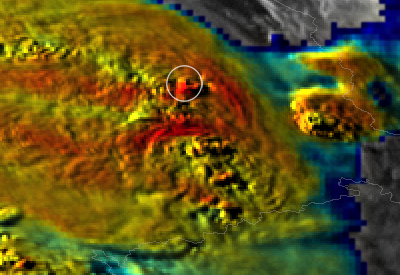 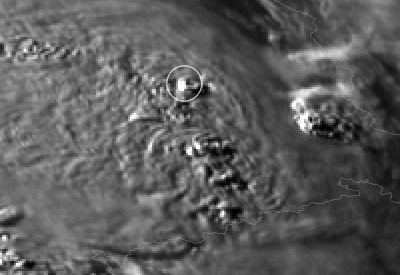 Meteosat-8,  20 June 2013  18:15 UTC
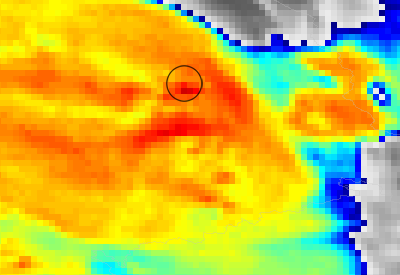 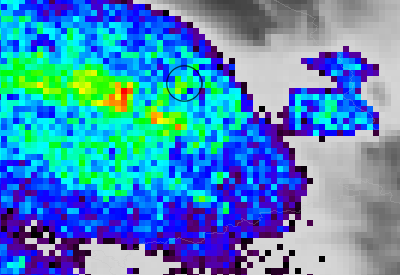 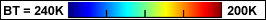 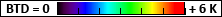 Satellite scan frequency  –  important namely for detection of short-lived overshooting tops of storms
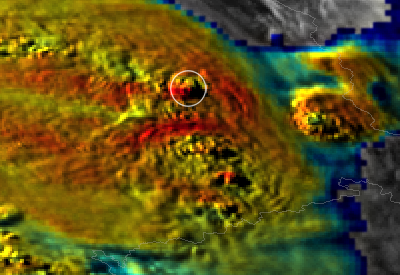 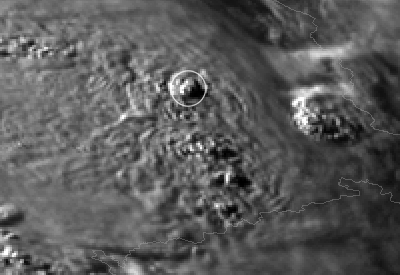 Meteosat-8,  20 June 2013  18:17.5 UTC
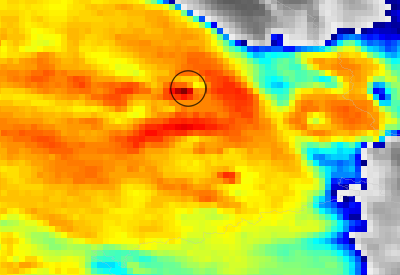 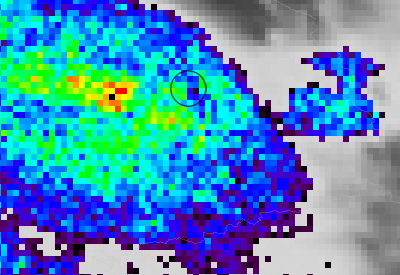 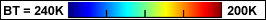 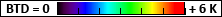 Satellite scan frequency  –  important namely for detection of short-lived overshooting tops of storms
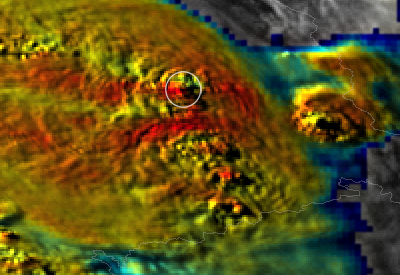 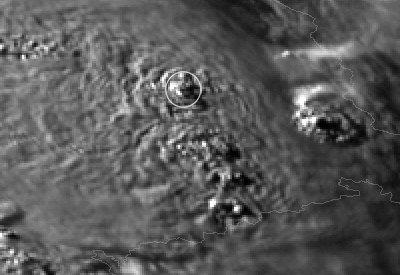 Meteosat-8,  20 June 2013  18:20 UTC
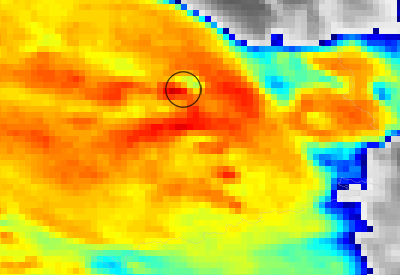 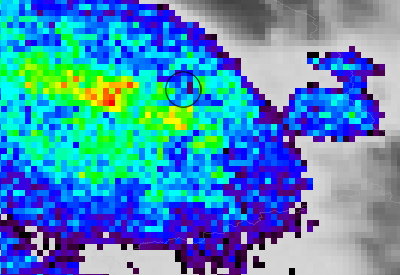 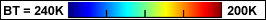 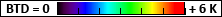 Satellite scan frequency  –  important namely for detection of short-lived overshooting tops of storms
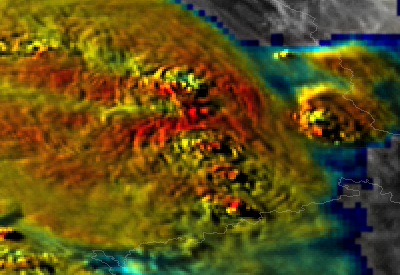 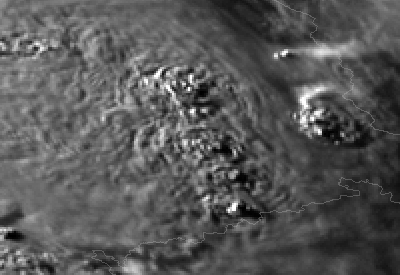 Meteosat-8,  20 June 2013  18:22.5 UTC
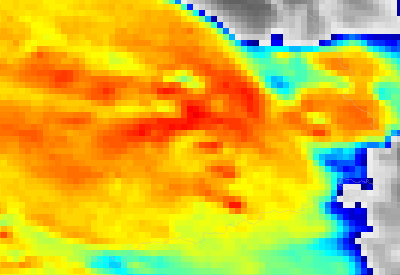 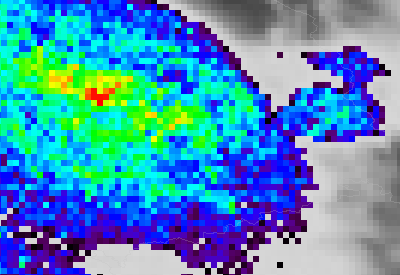 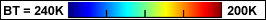 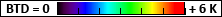 Satellite scan frequency  –  important namely for detection of short-lived overshooting tops of storms
Meteosat-8,  20 June 2013  18:00 UTC
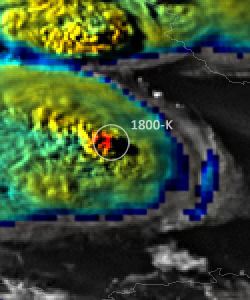 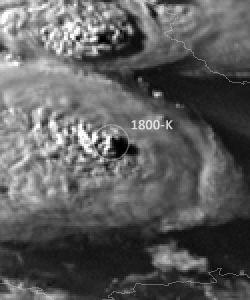 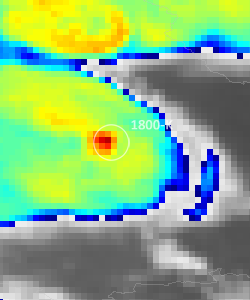 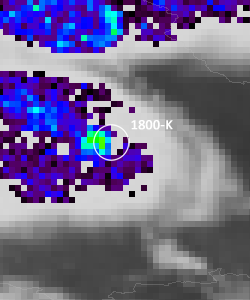 sandwich HRV & IR10.8-BT                                                                            HRV                                                                                  IR10.8-BT (200-240K)                                                                      BTD (WV6.2-IR10.8)
Textbook appearance of the overshooting top – distinct in HRV, with long casted shadow, very strong local IR-BT minimum (much colder than its surrounding anvil cloud top); weak local BTD (WV6.2-IR10.8) maximum shifted downwind of the OT.

Next slides document the rapid evolution of the overshooting top in 2.5 minute super-rapid scan performed experimentally with Meteosat-8 (MSG-1) satellite on 20 June 2013.
Satellite scan frequency  –  important namely for detection of short-lived overshooting tops of storms
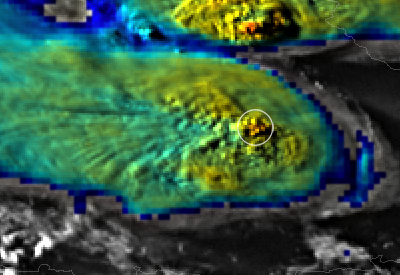 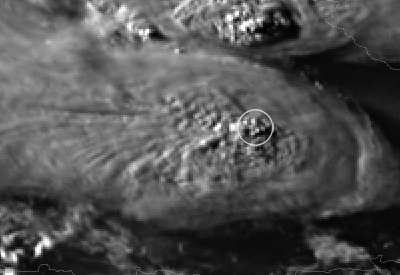 Meteosat-8,  20 June 2013  17:55 UTC
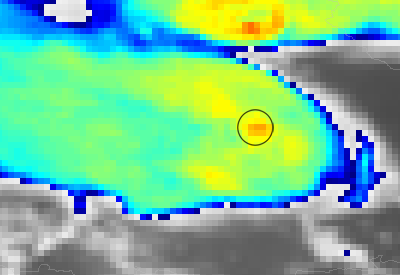 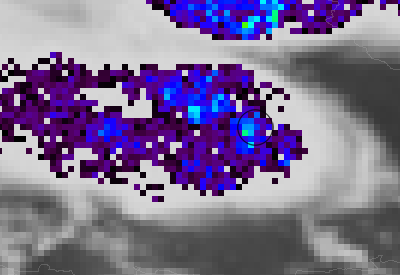 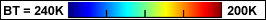 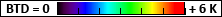 Satellite scan frequency  –  important namely for detection of short-lived overshooting tops of storms
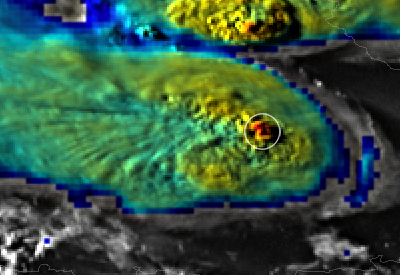 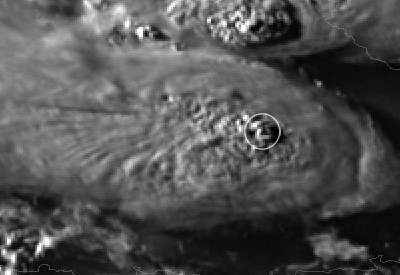 Meteosat-8,  20 June 2013  17:57.5 UTC
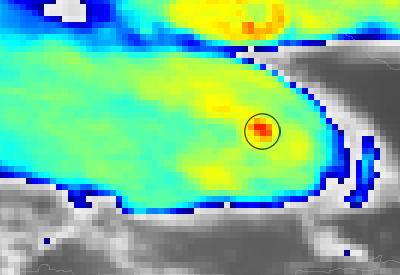 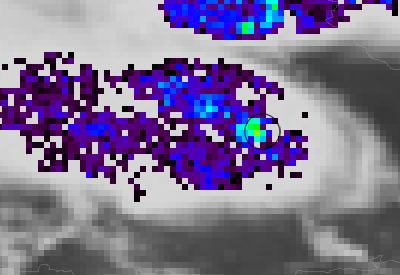 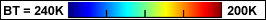 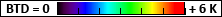 Satellite scan frequency  –  important namely for detection of short-lived overshooting tops of storms
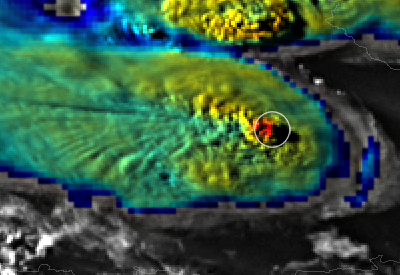 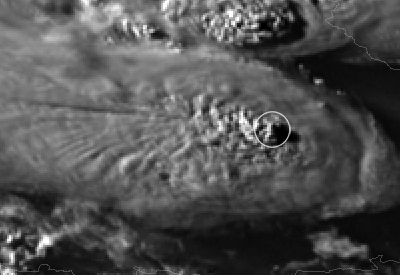 Meteosat-8,  20 June 2013  18:00 UTC
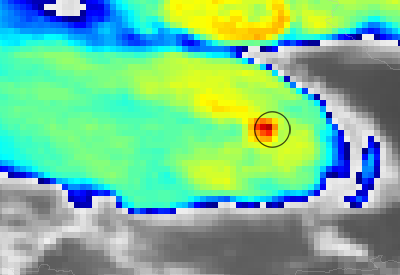 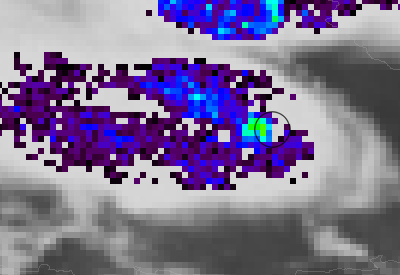 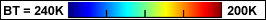 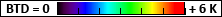 Satellite scan frequency  –  important namely for detection of short-lived overshooting tops of storms
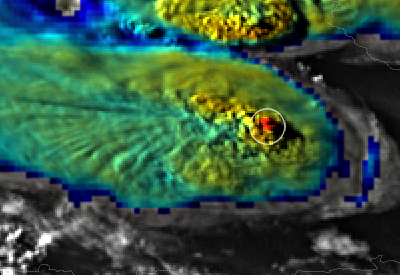 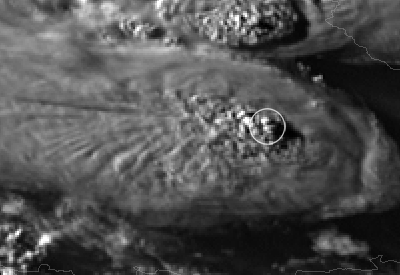 Meteosat-8,  20 June 2013  17:02.5 UTC
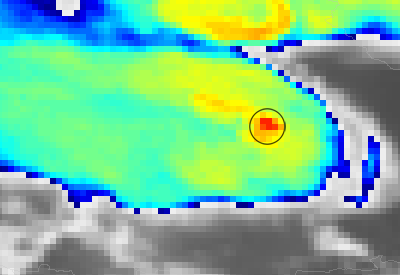 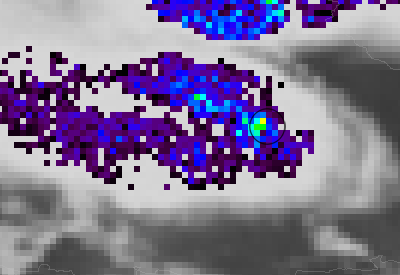 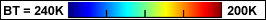 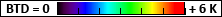 Satellite scan frequency  –  important namely for detection of short-lived overshooting tops of storms
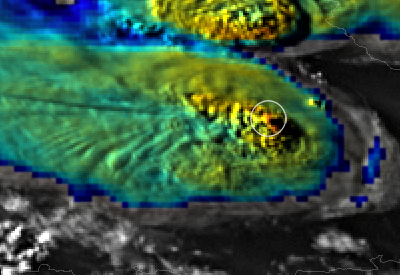 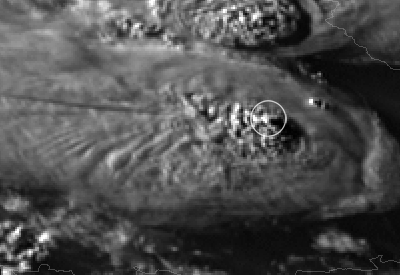 Meteosat-8,  20 June 2013  18:05 UTC
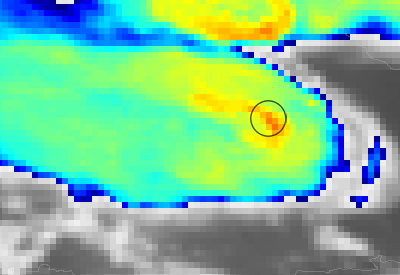 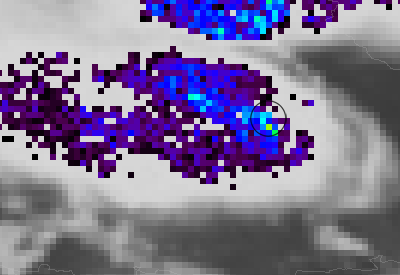 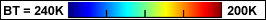 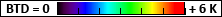 PART 1

INTRODUCTION:  GENERAL APPEARENCE OF STORMS
COLOR ENHANCED SATELLITE IR BT IMAGERY 
VERSUS RADAR REFLECTIVITY DATA
Storm cells in satellite versus radar data ...
Radar-based storm cell:	 defined by a certain radar reflectivity threshold (dBz)

Satellite-based storm cell:	 defined by a certain cloud-top BT threshold (K)
Typically, it is not possible to distinguish the individual storm cells (radar cells) in satellite imagery, as they are usually all hidden under a common “umbrella” – the storm anvil. What appears in satellite imagery as a single, large storm cell, may actually be a cluster or organized system of smaller-scale convective storm cells (radar cells).
Based on satellite imagery only, it is very difficult to decide about the type or internal structure of a storm. The same applies to the storm intensity (severity) and maturity – the satellite sees only the result of previous storm activity, which has formed the storm anvil, not the actual internal state of the storm. The only exception are the overshooting tops, manifesting momentary state of the storm updraft (at it’s upper part!).
Storm cells in satellite versus radar data ...
2008-05-31  14:30 UTC Germany - Czech republic
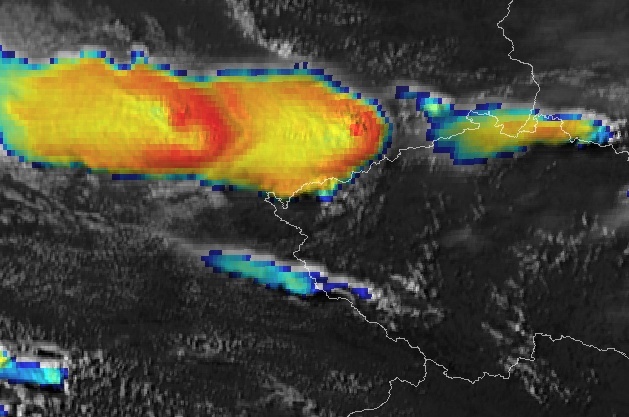 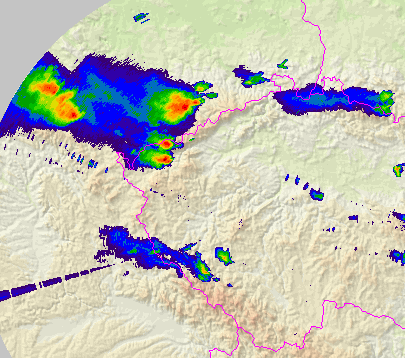 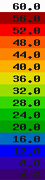 MSG-1 (Meteosat 8) sandwich product
Radar Brdy (CZRAD), Zmax
Storm cells in satellite versus radar data ...
2006-06-22  01:10 UTC,  Czech Republic
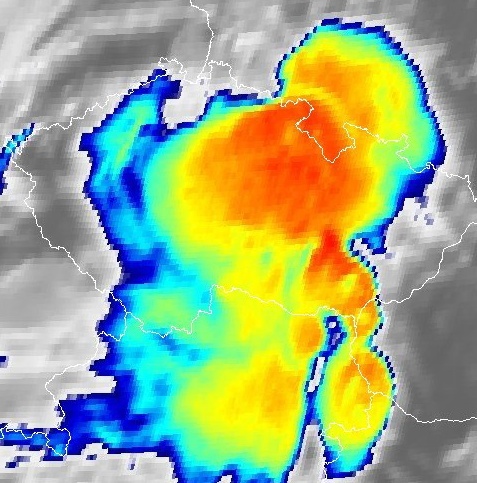 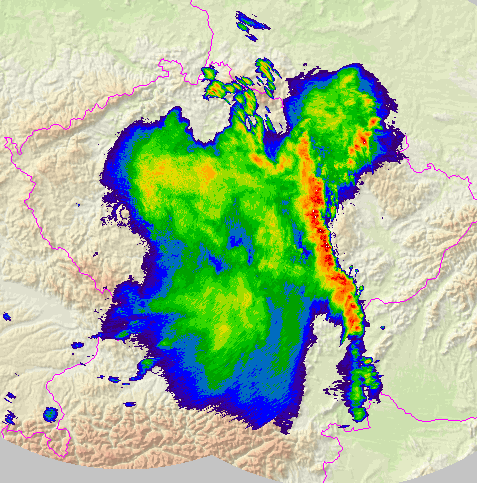 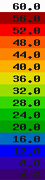 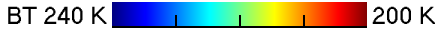 MSG-1 (Meteosat 8) IR10.8 BT
Radar (CZRAD) Zmax
THE END OF PART 1
BLACK